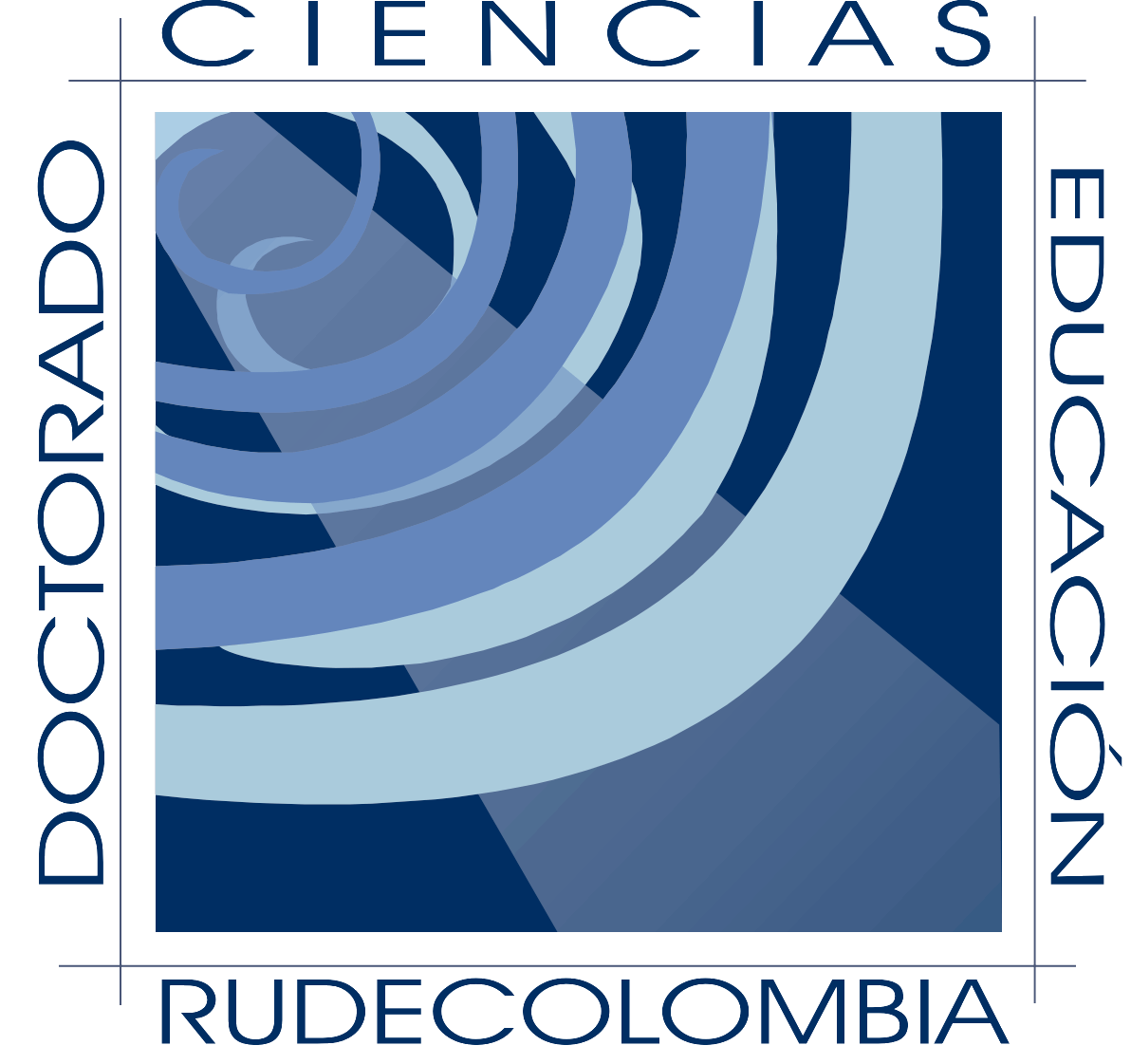 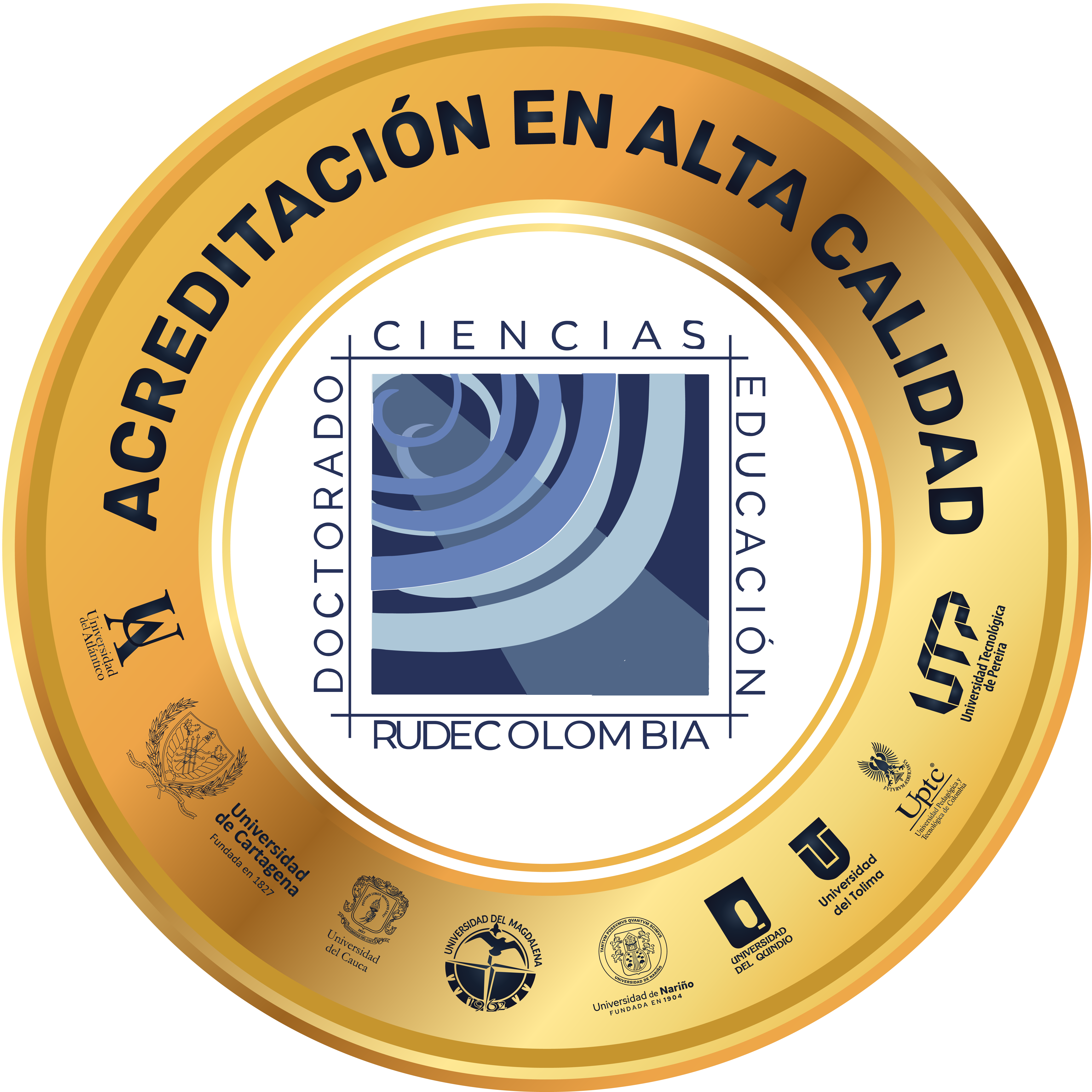 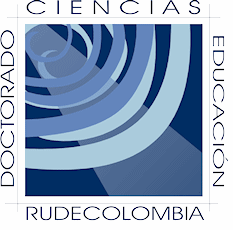 LA COMUNICACIÓN EN CLASE DE MATEMÁTICAS. 
POR LUIS ALBERTO ORDÓÑEZ ORDÓÑEZ
ESCUELA NORMAL SUPERIOR DE POPAYÀN

V CONGRESO INTERNACIONAL DE
INVESTIGACIÓN EN CIENCIAS DE LA
EDUCACIÓN - RUDECOLOMBIA. 
OCT 7-8 -9 2024
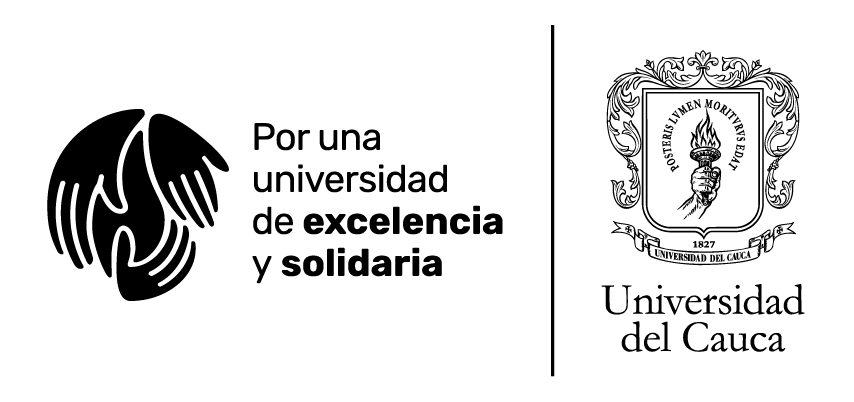 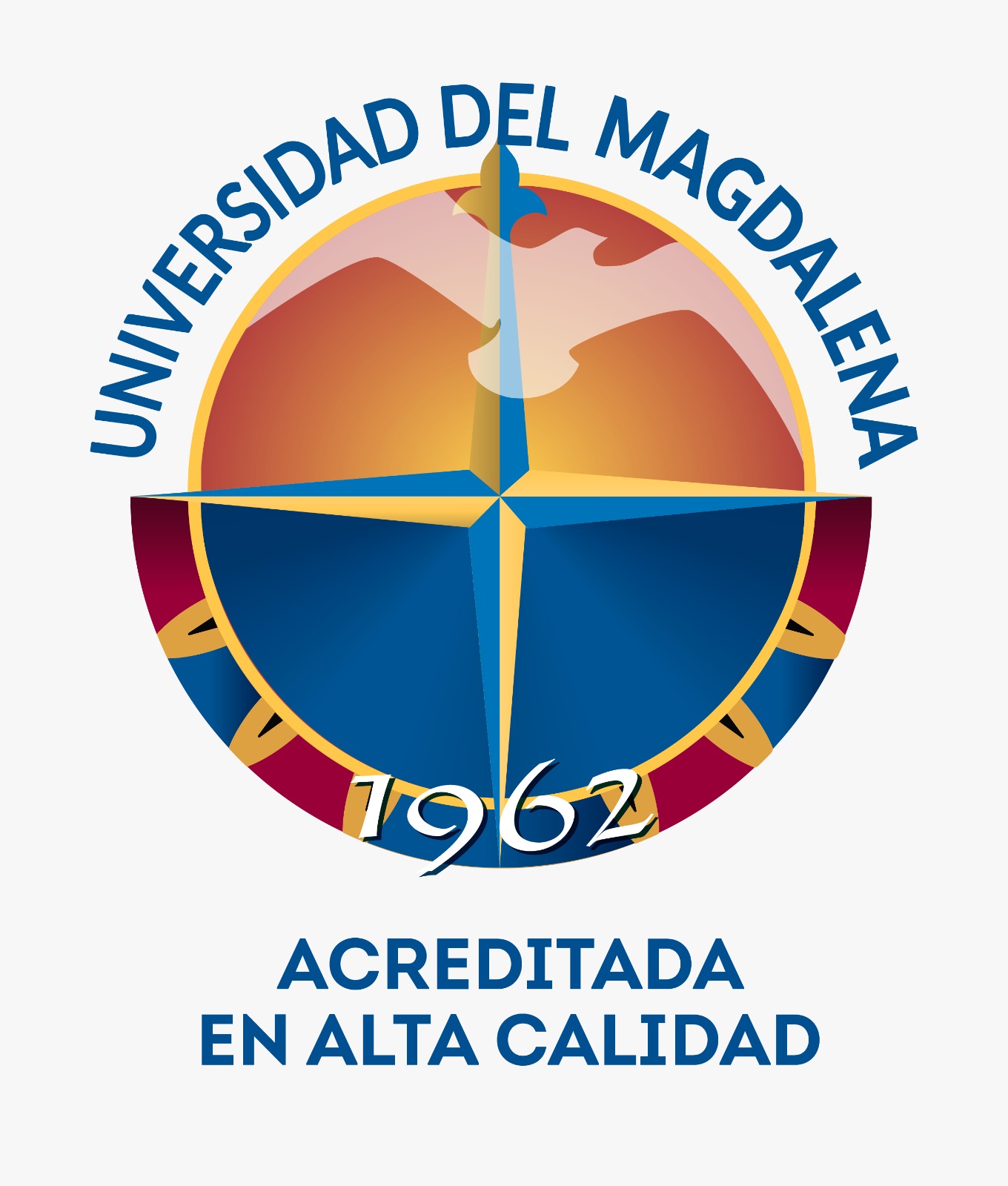 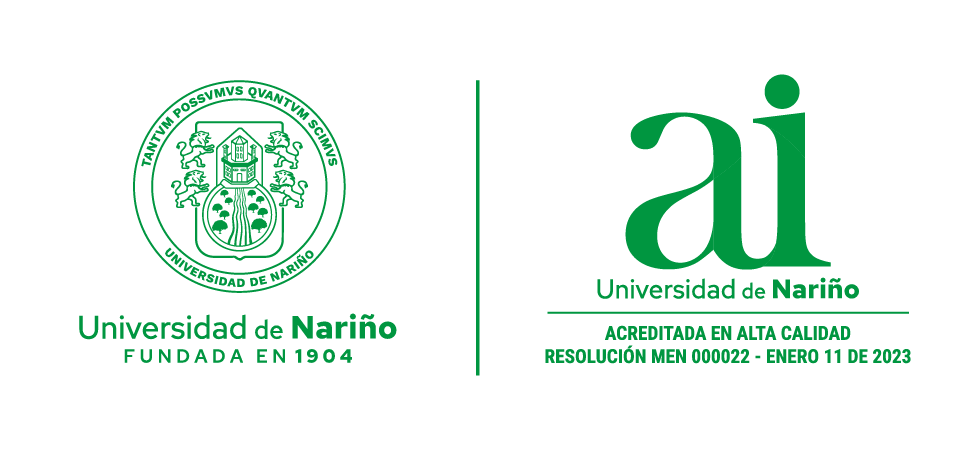 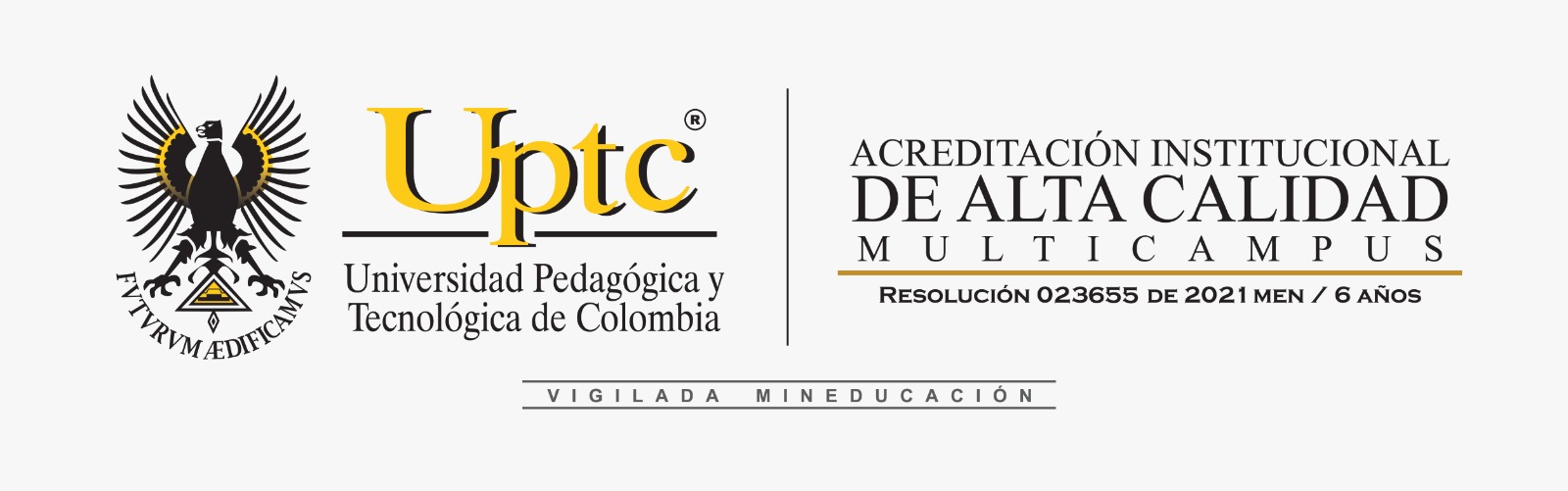 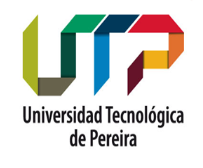 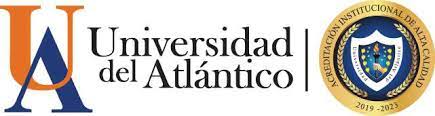 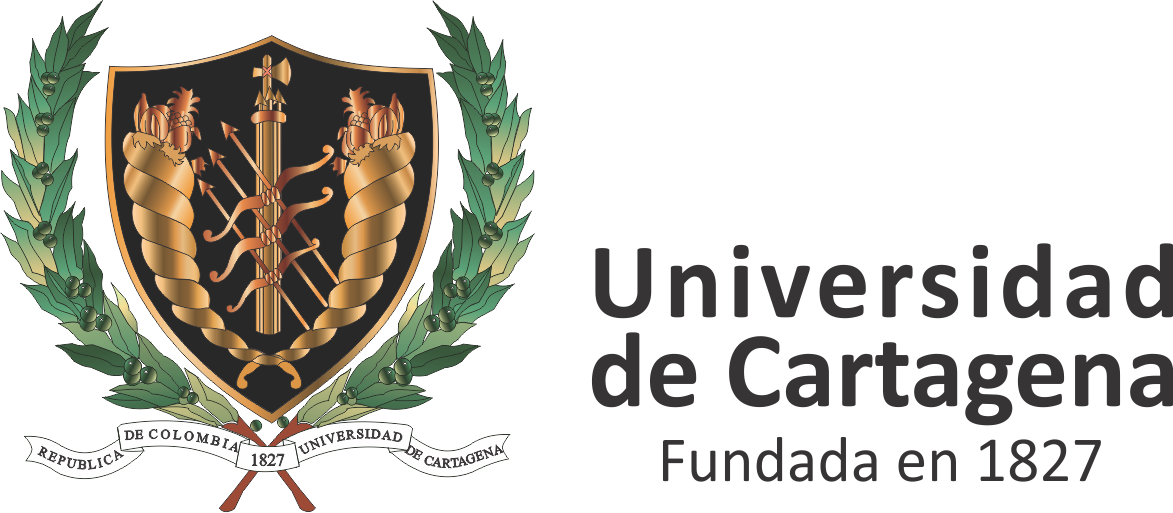 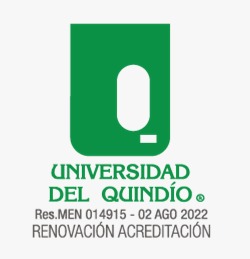 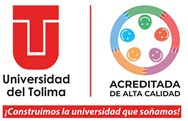 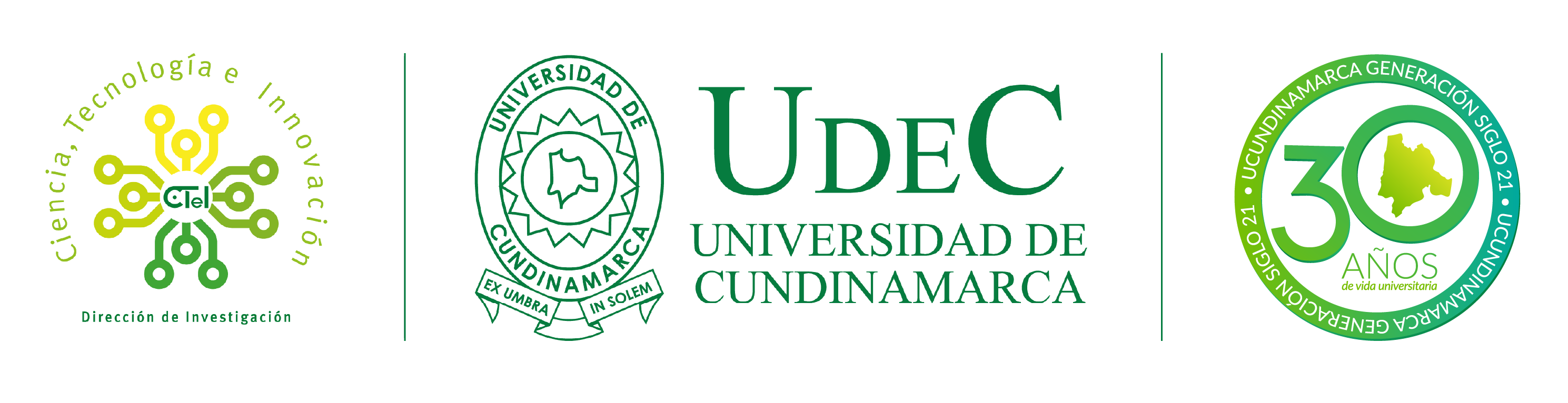 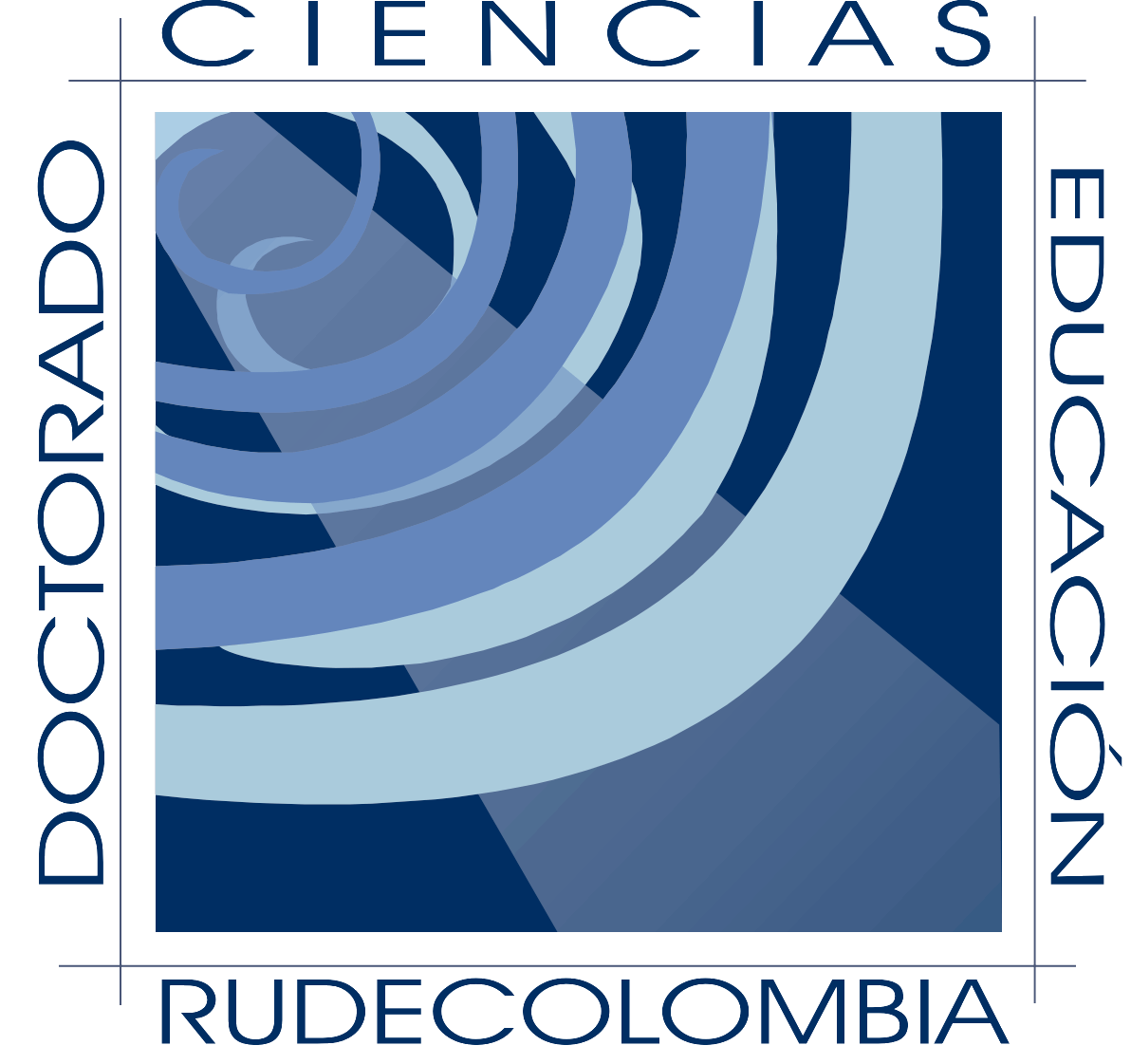 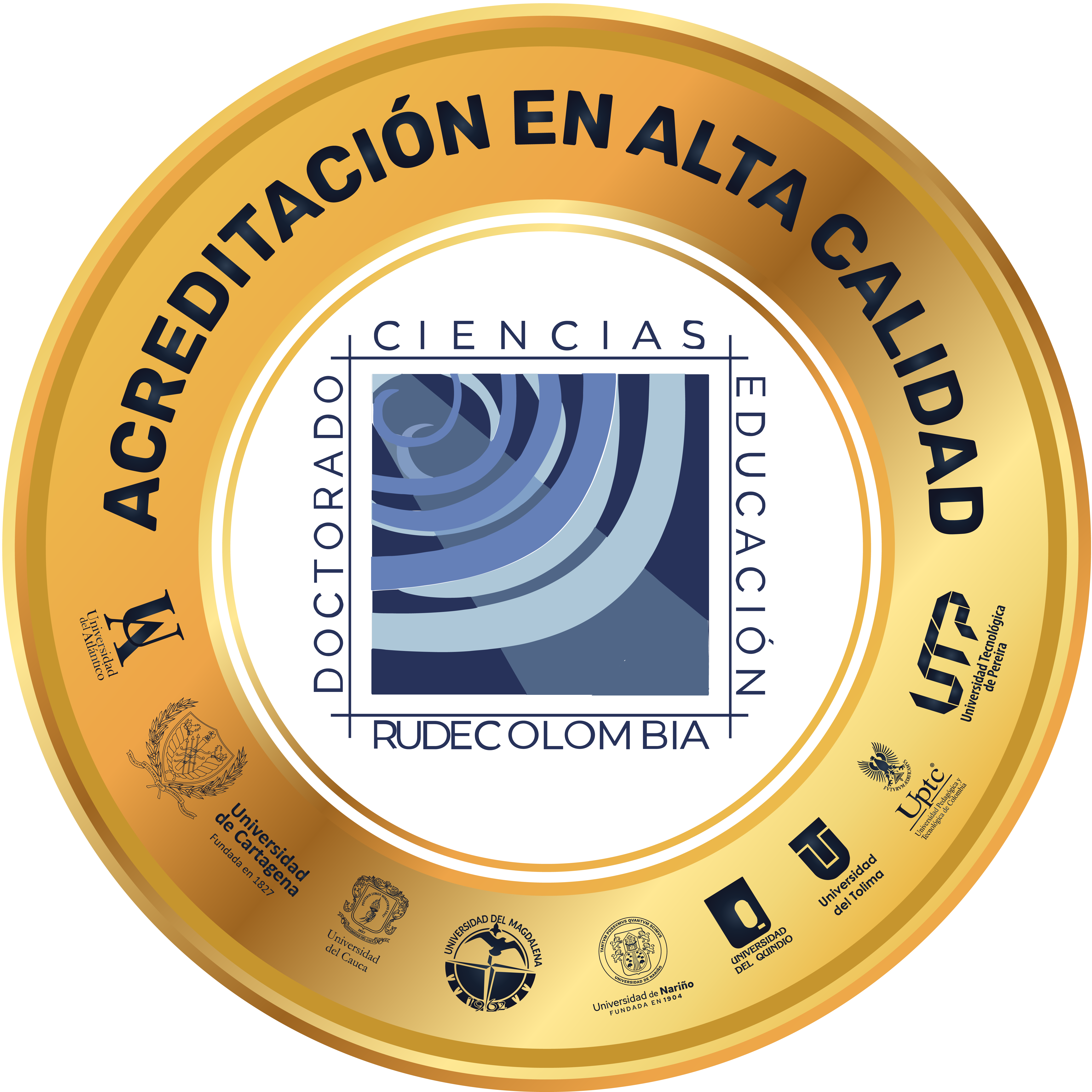 Tres elementos se despliegan
1. Partimos de las voces de estudiantes y profesores 
2. Una perspectiva de la Educación matemática.
3. Algunos hallazgos, junto a los estudiantes.
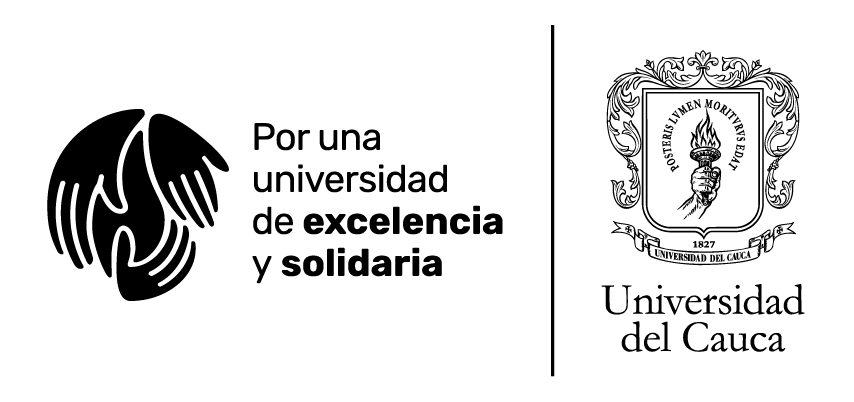 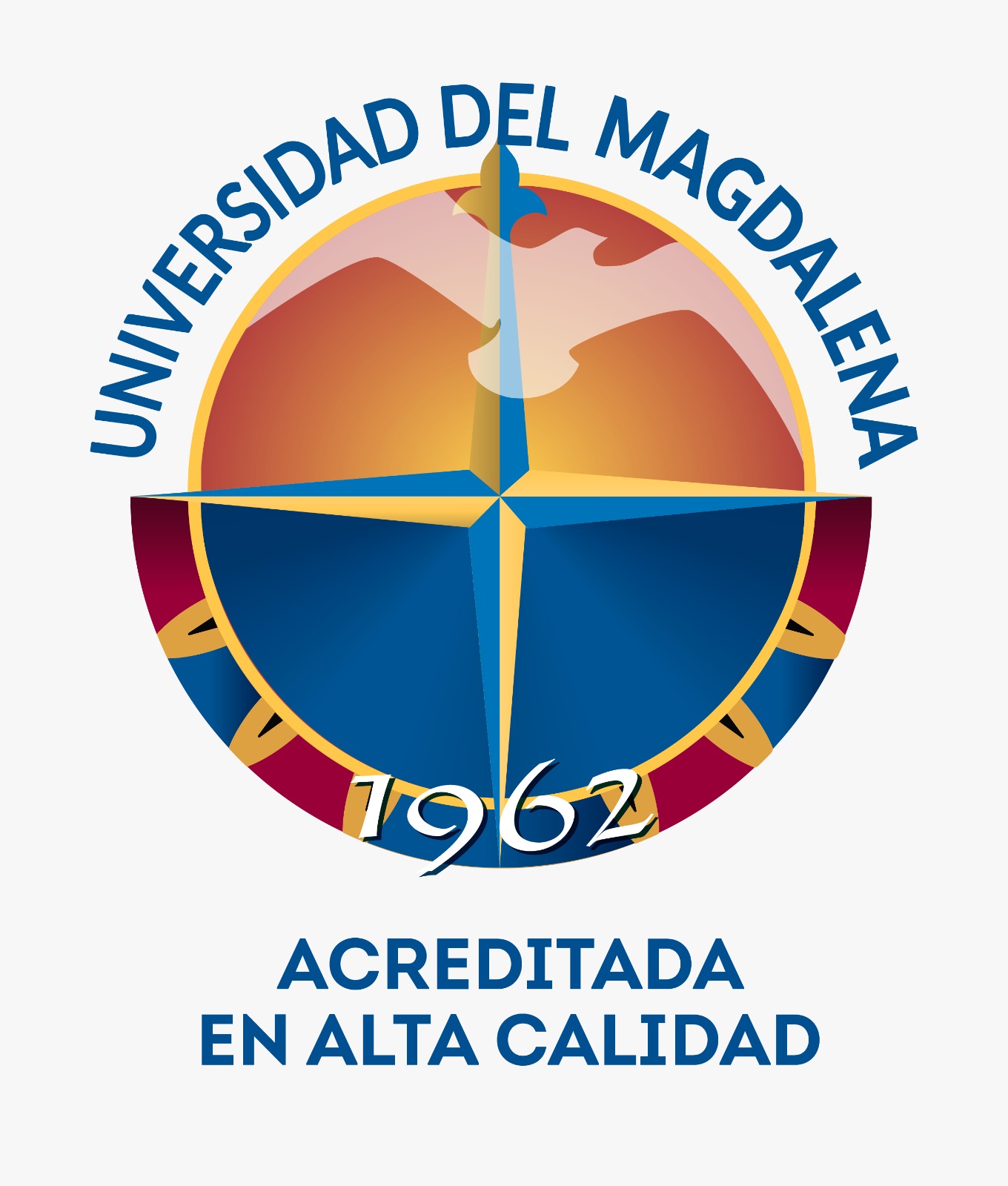 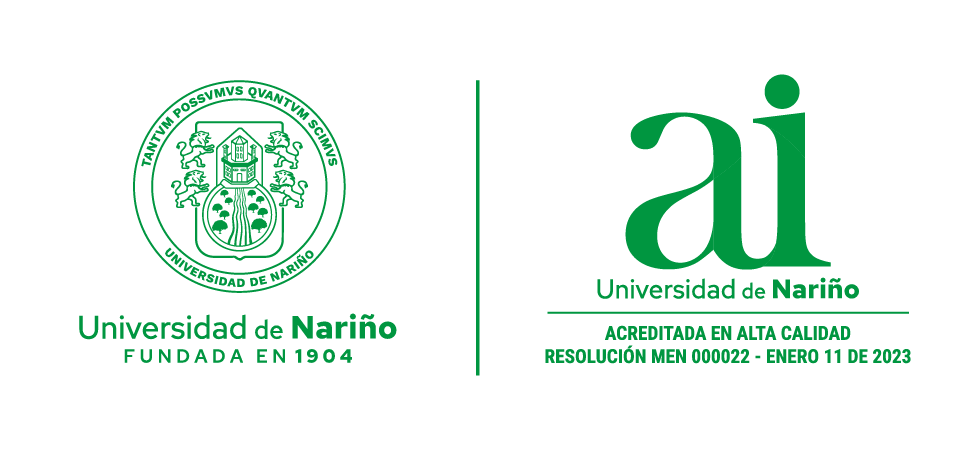 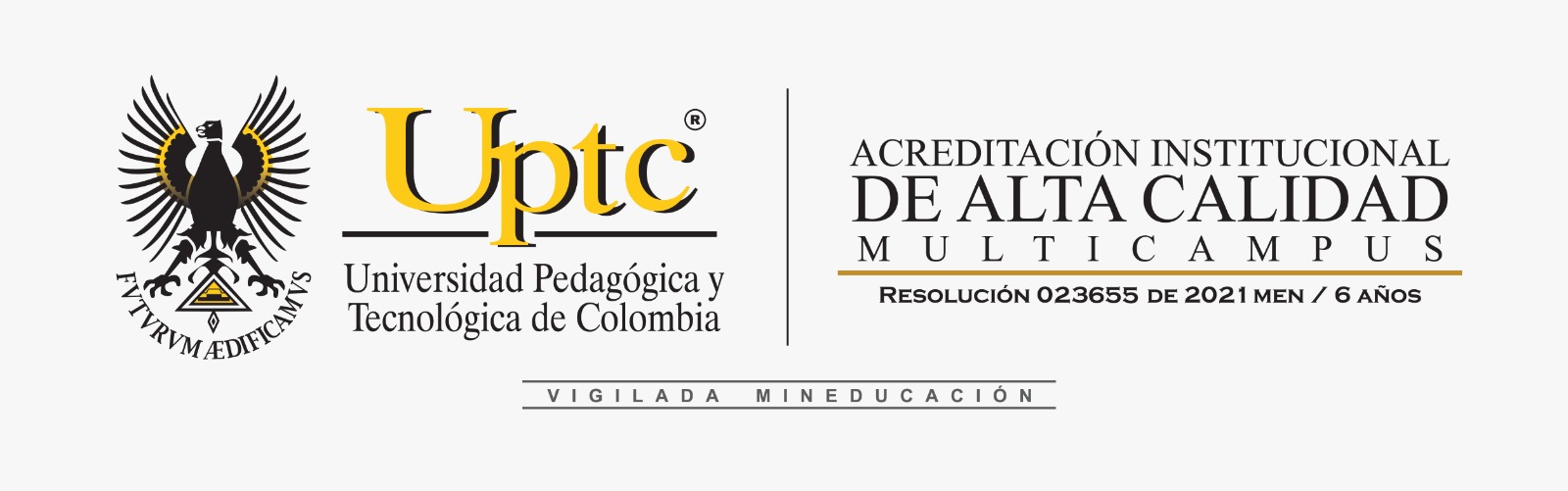 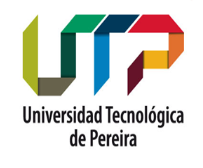 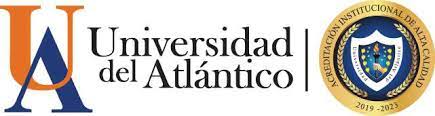 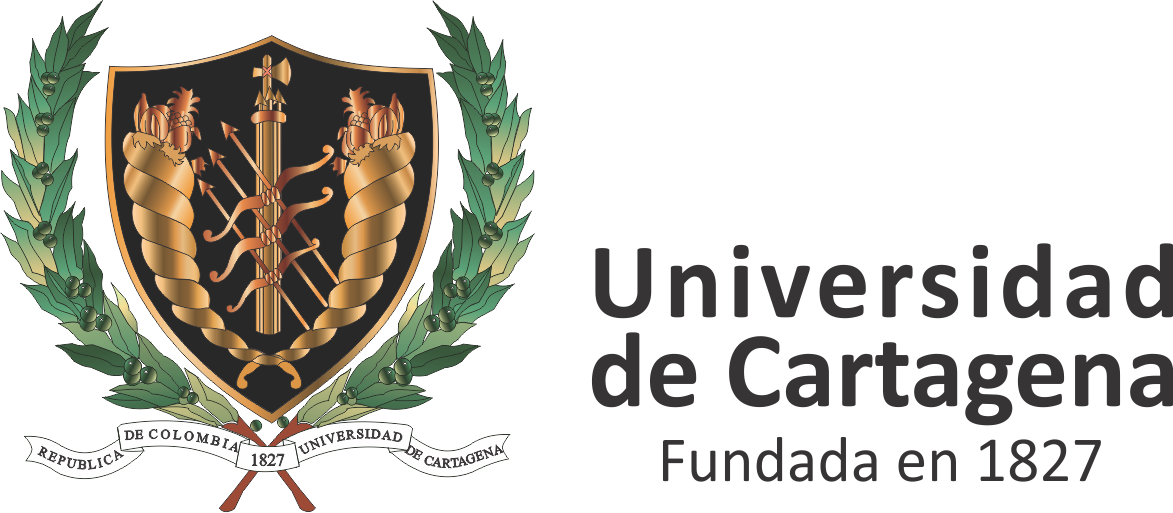 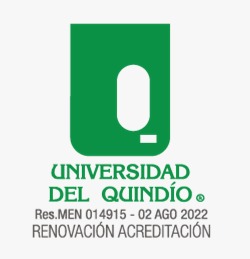 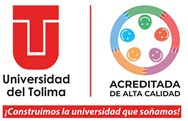 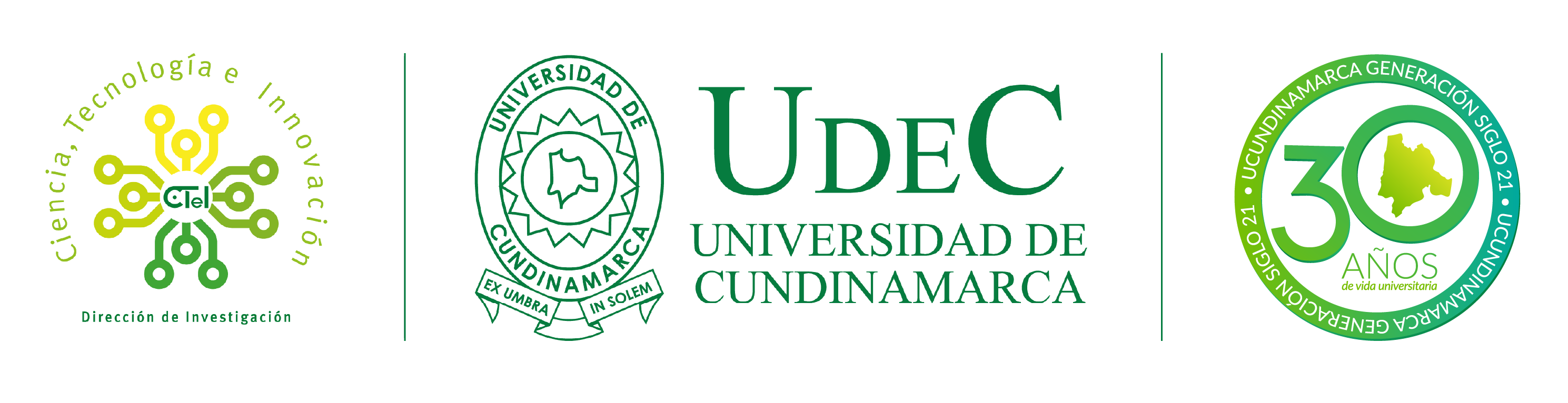 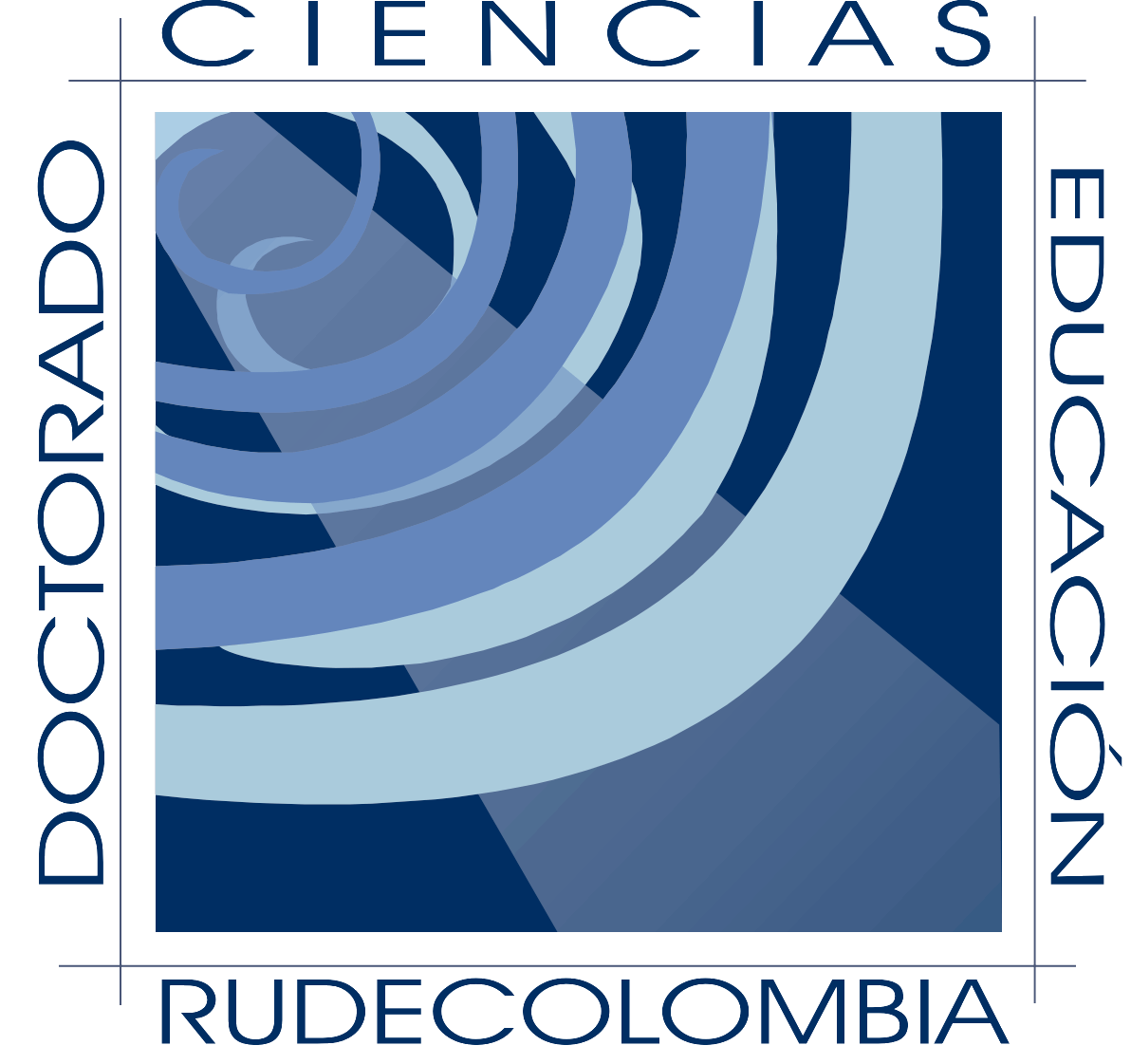 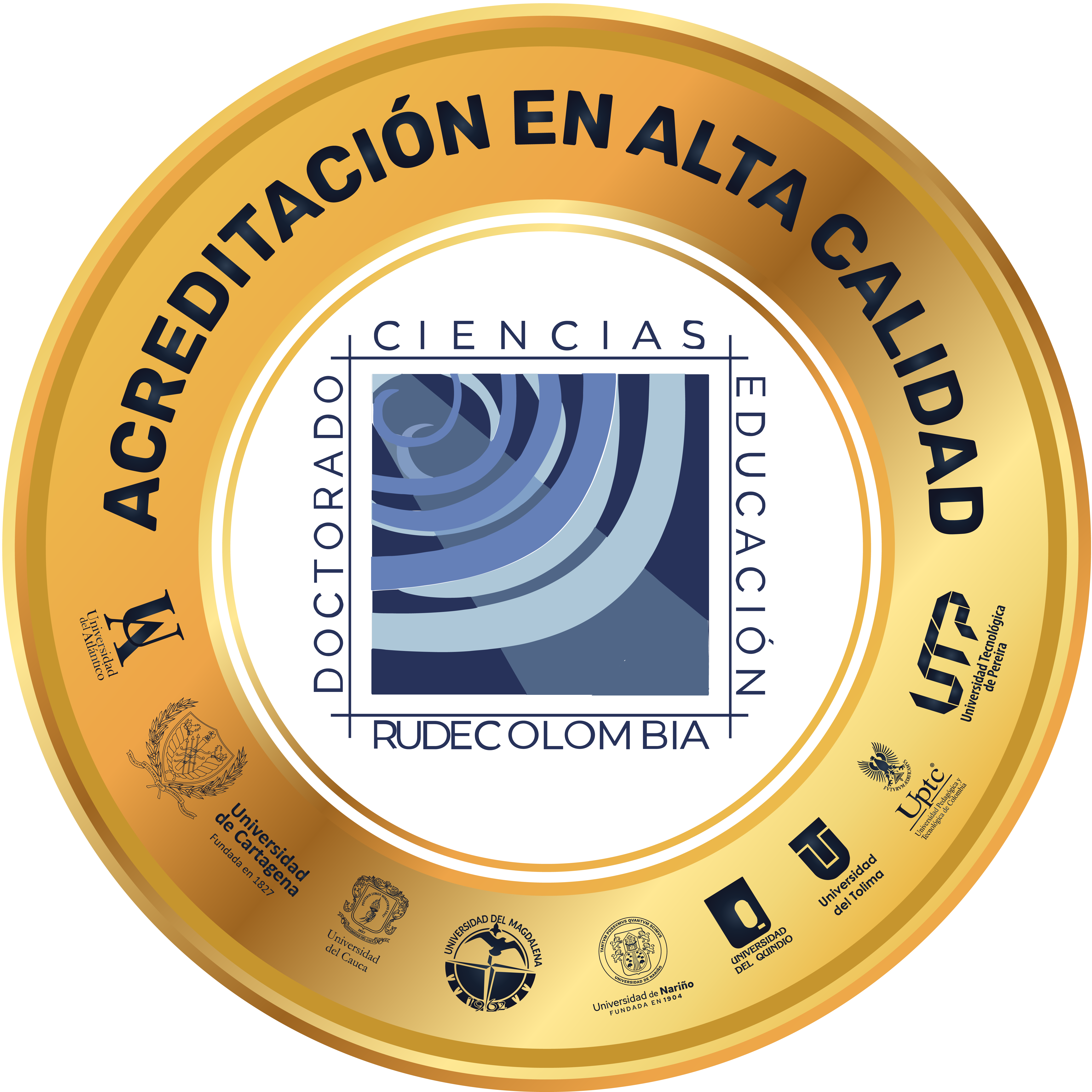 Tus expresiones y miedos nos comprometen a vencer inercias e iniciar otras pesquisas…
Yo tenía miedo de empezar esta clase. (juanSe. Febrero de 2024)
Profe: “Y ud, como nos va a evaluar… ¿Hay exámenes?” ¿Hay recuperaciones? 
“Yo soy bueno para exponer, pero en los exámenes si me va mal”. (Febrero 2024)
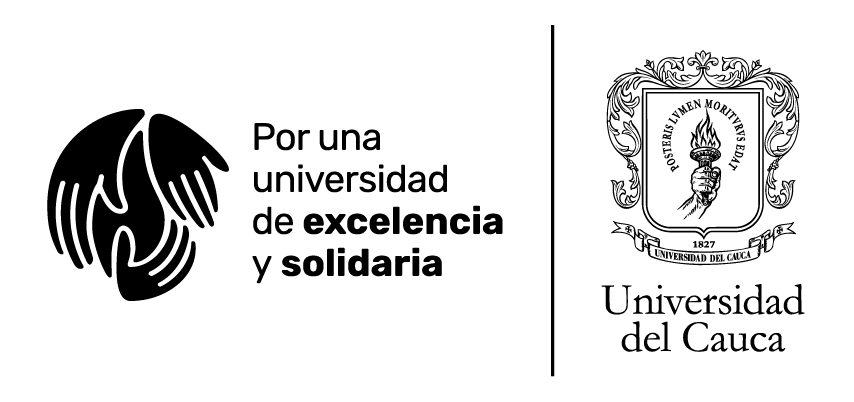 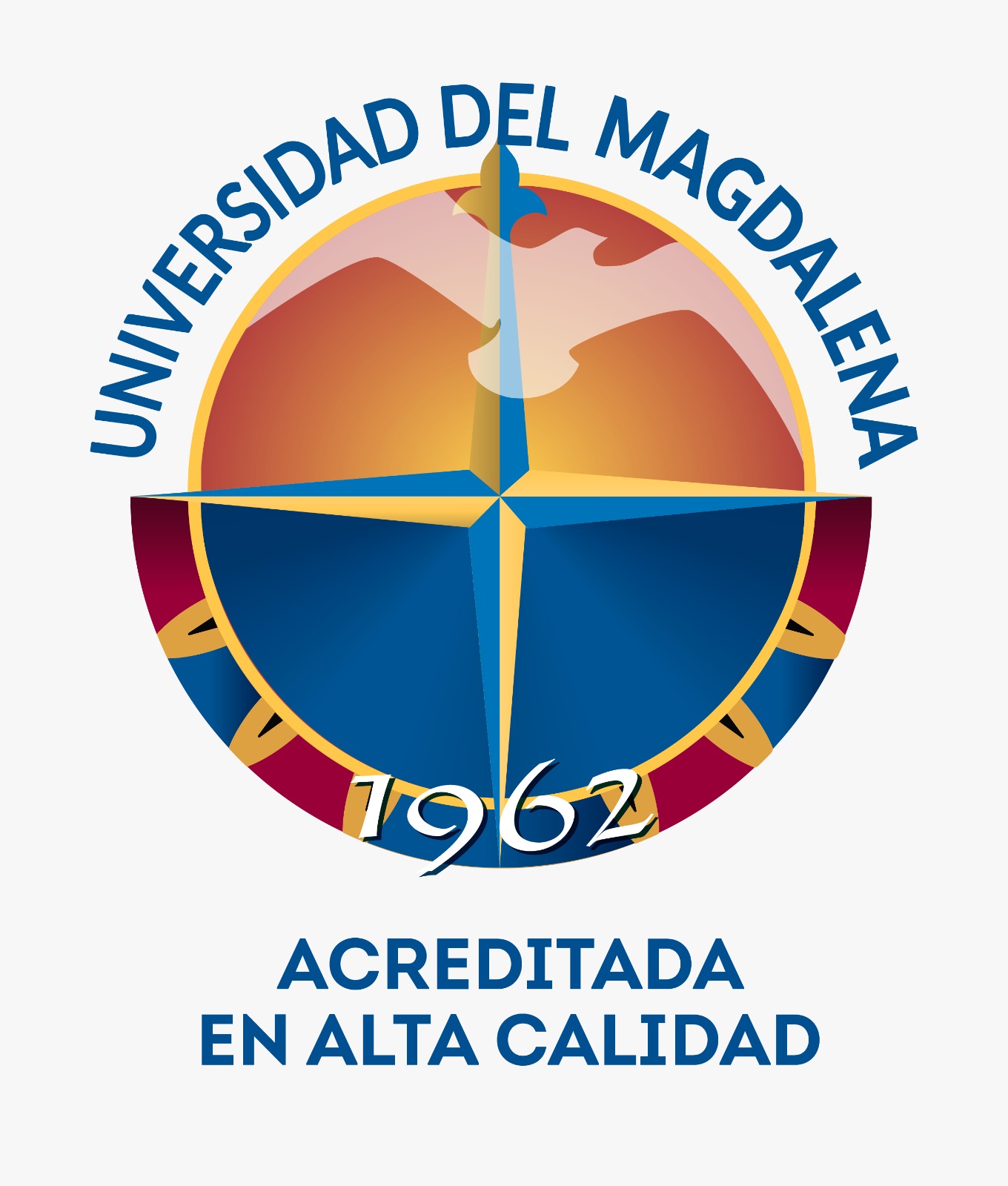 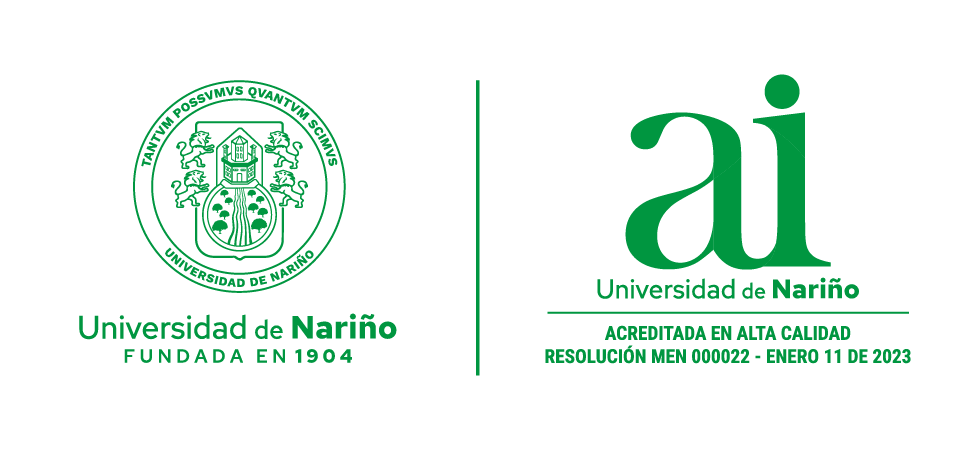 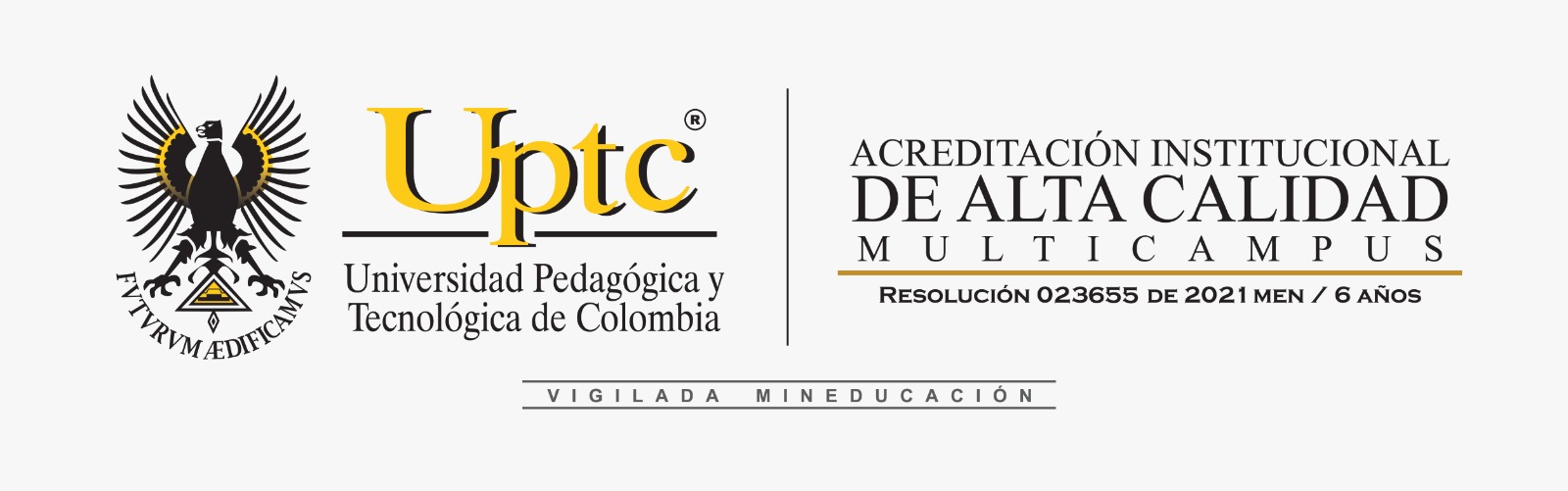 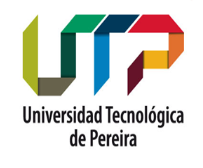 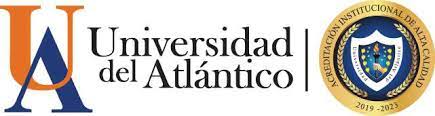 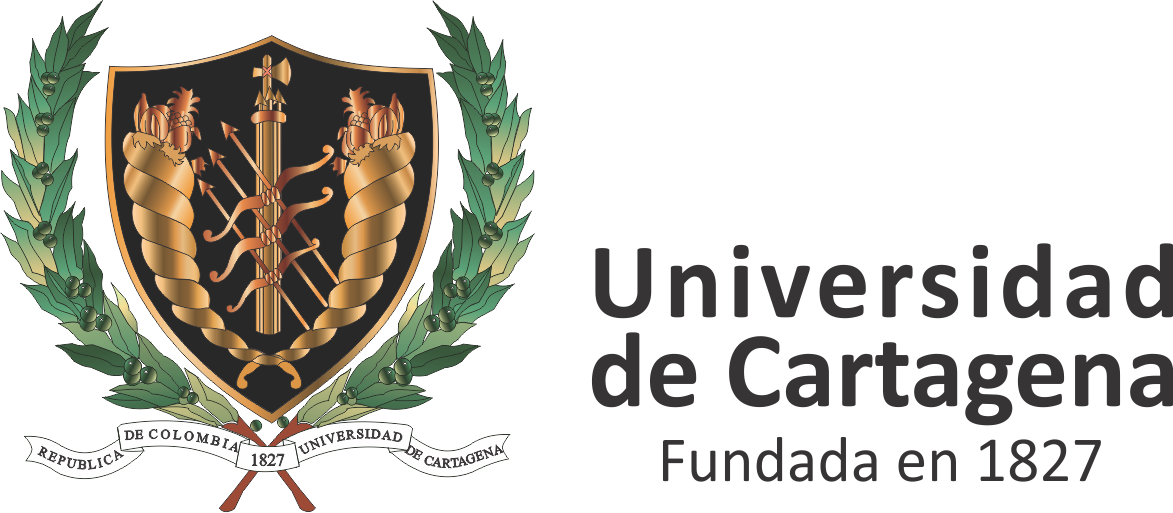 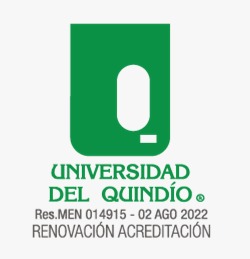 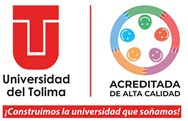 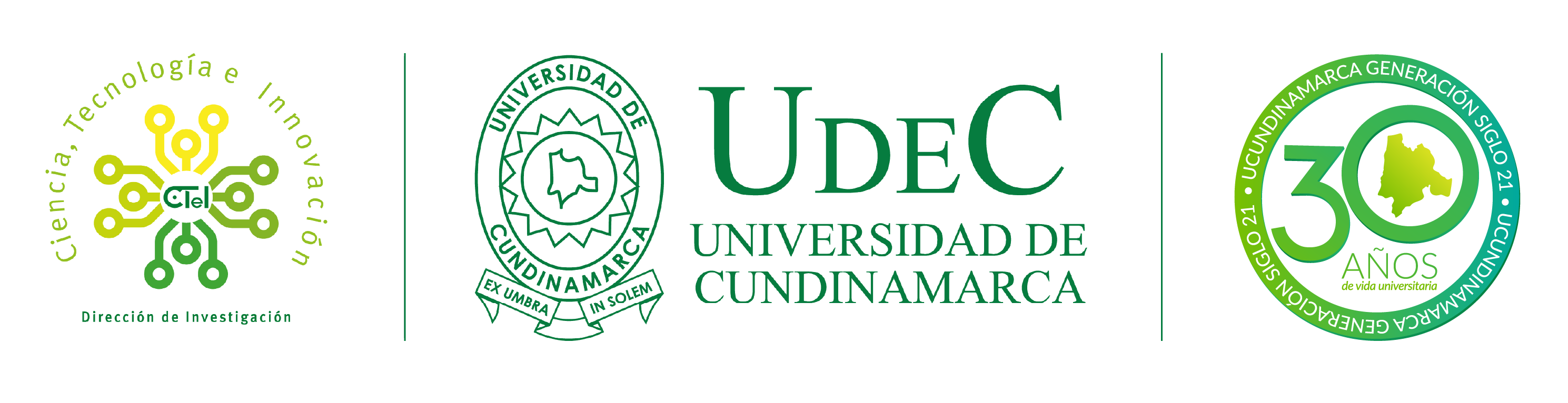 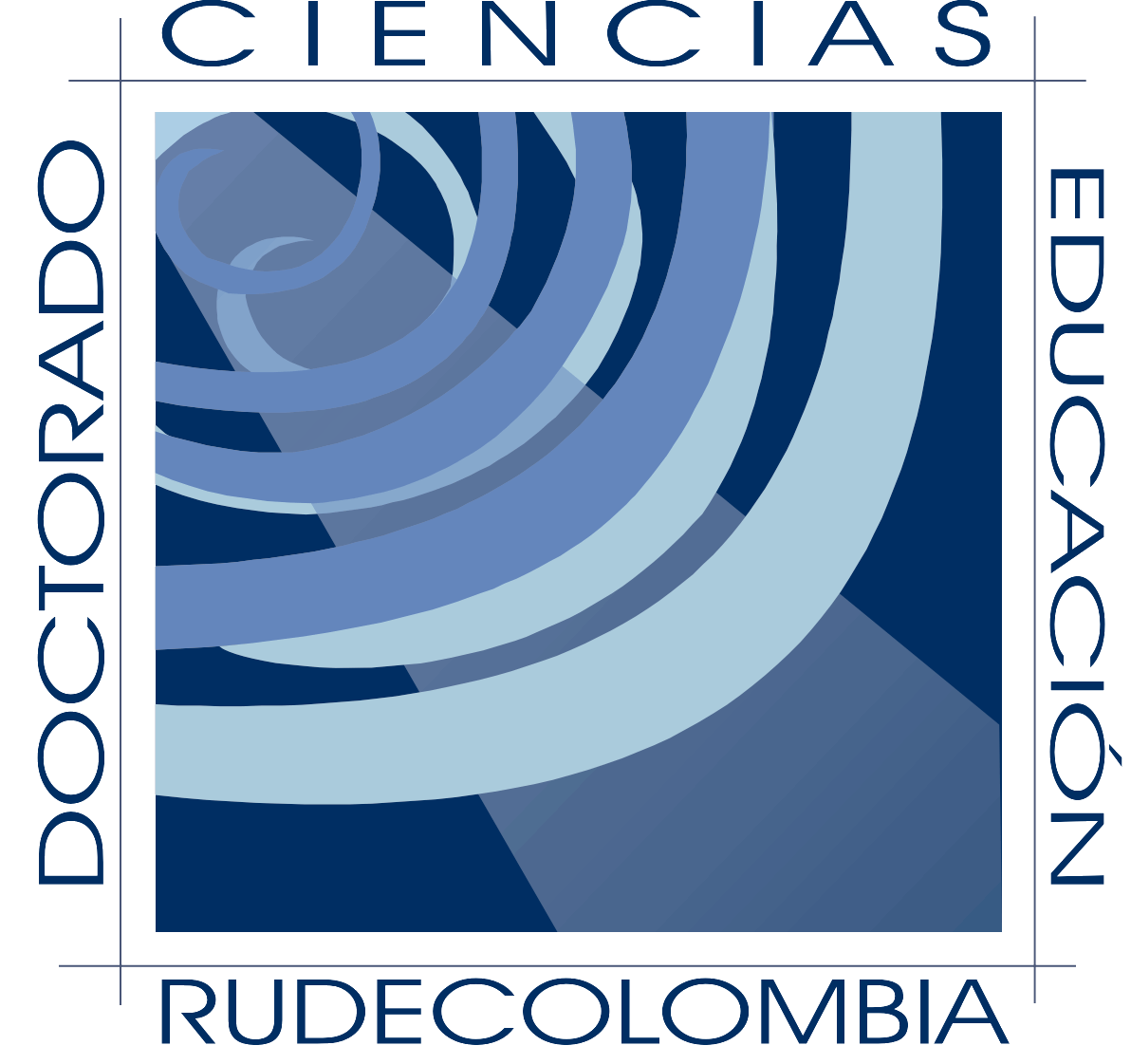 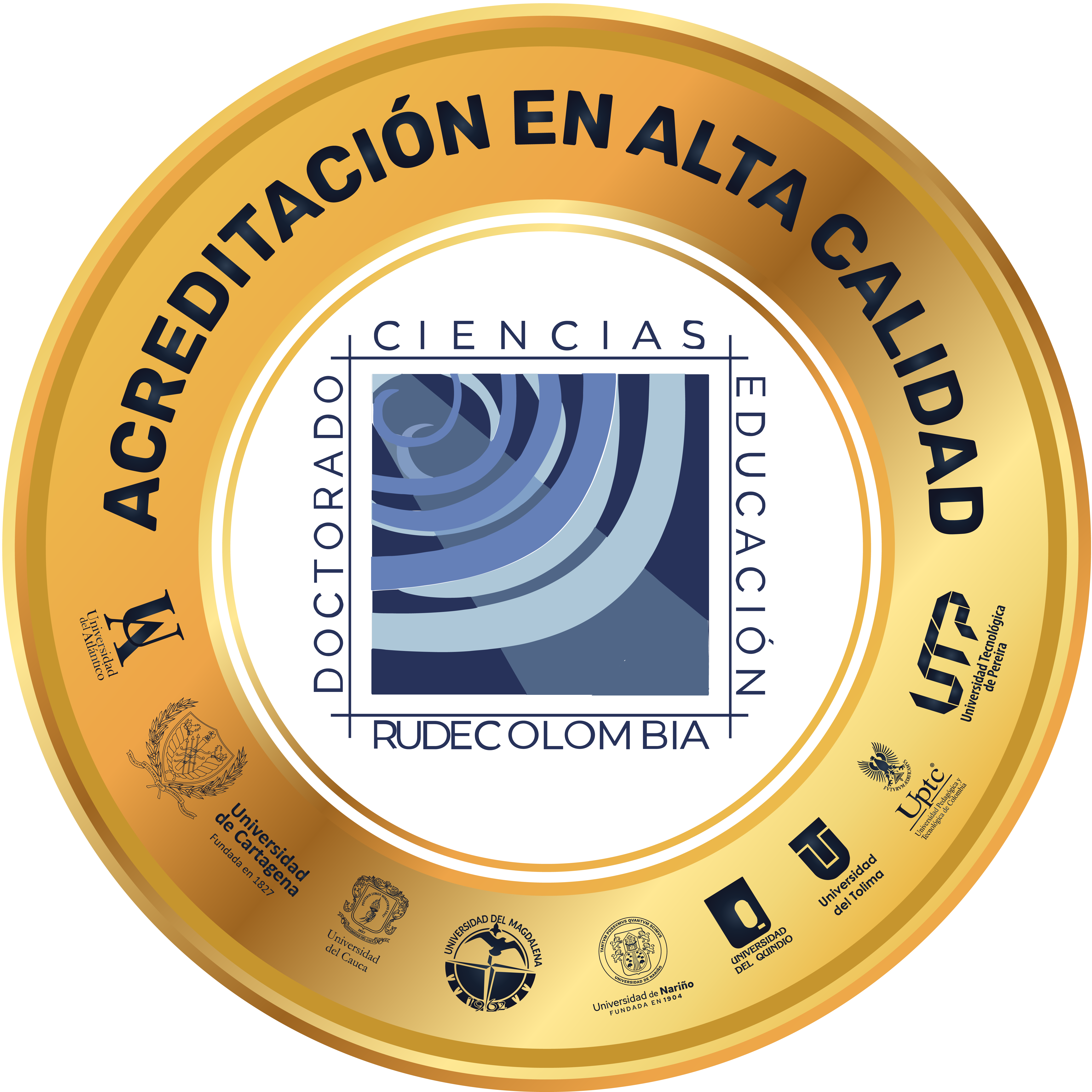 Voces profesorales…
"Estos chinos, ya no quieren estudiar, con todas las oportunidades que se les brinda", "En nuestro tiempo nos tocaba aprender, como fuera". (Aquí tiempo y condiciones, parece como si no hubiera cambiado)
Falta de motivación e interés por el estudio.
Se tiende a mecanizar reglas, y/o conceptos y transcribir mecánicamente soluciones obtenidas, antes de una correcta lectura del texto matemático. 
Problemas que se agravaron producto de la pandemia.
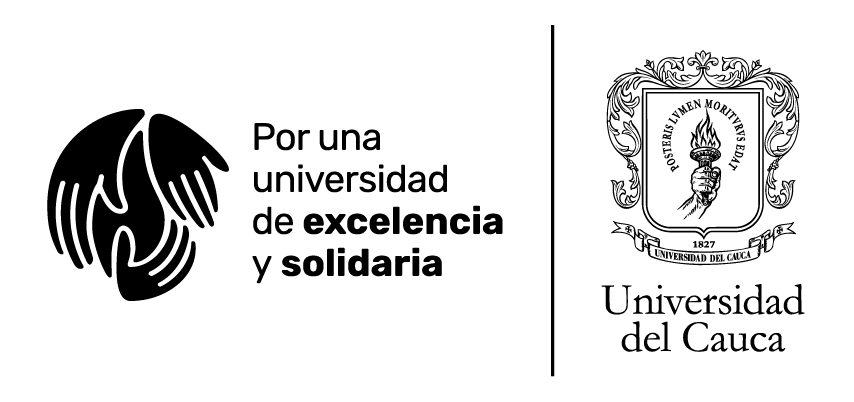 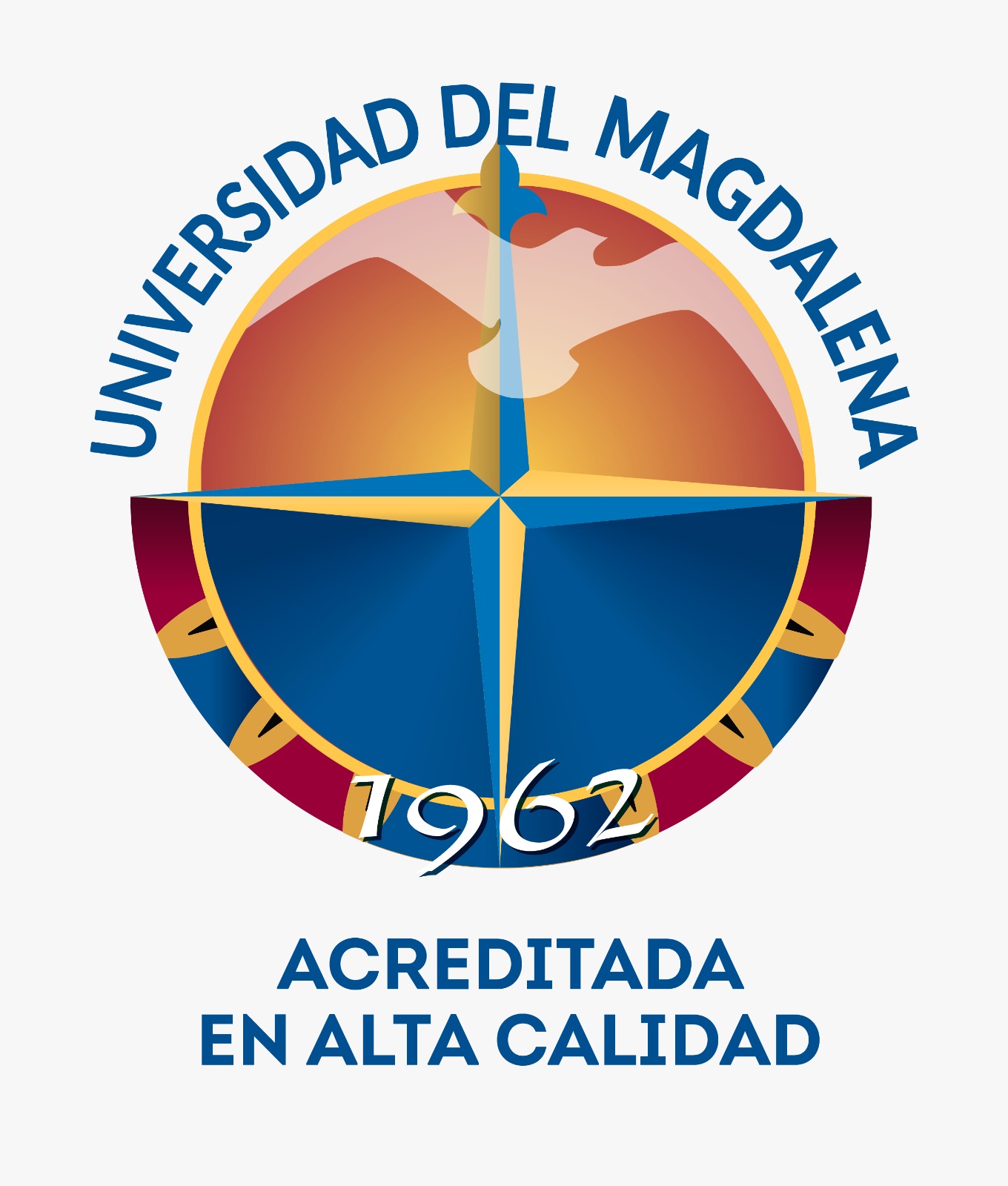 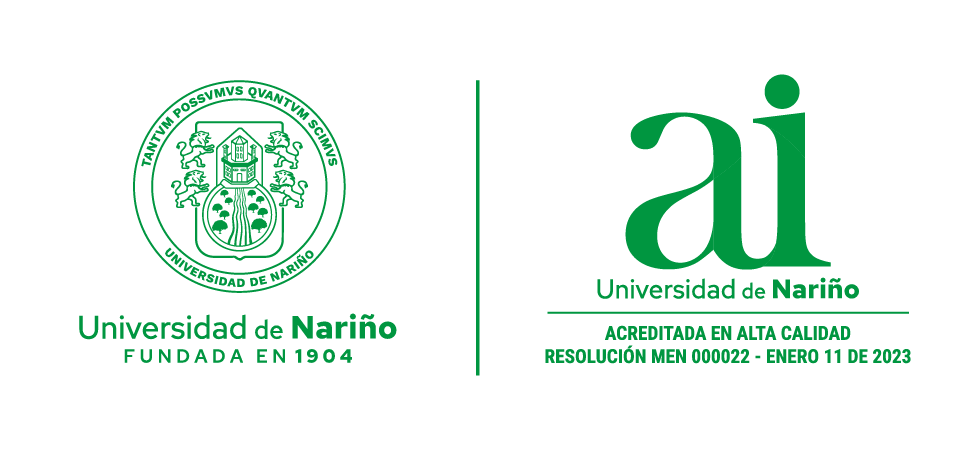 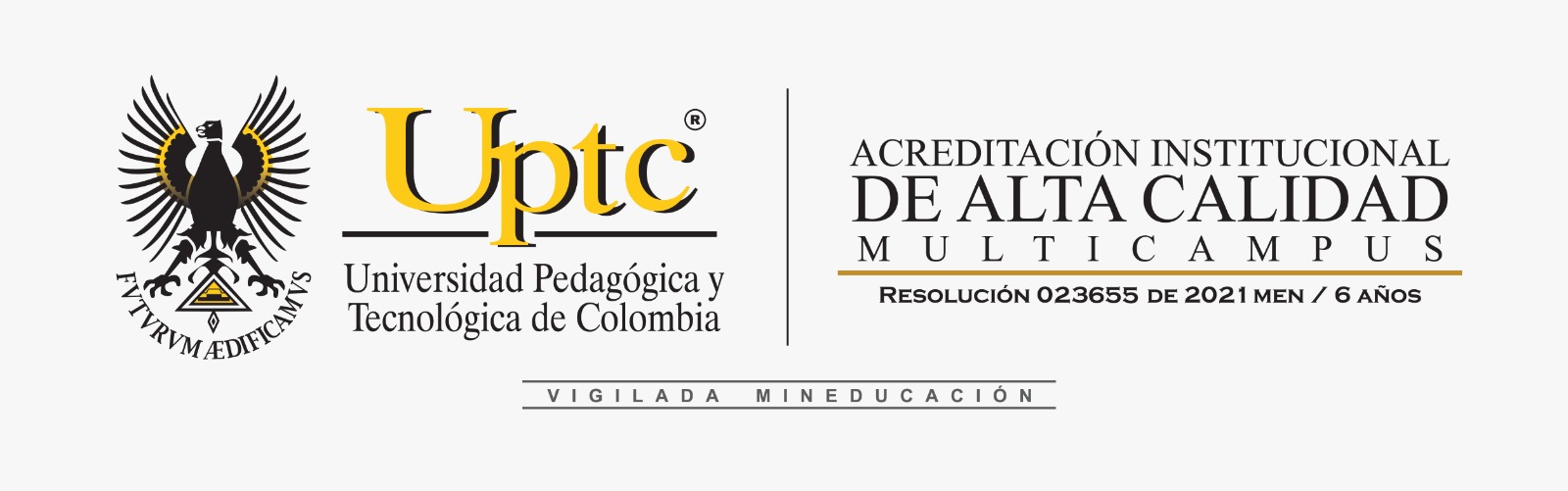 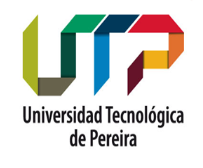 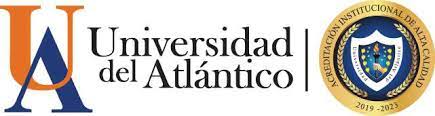 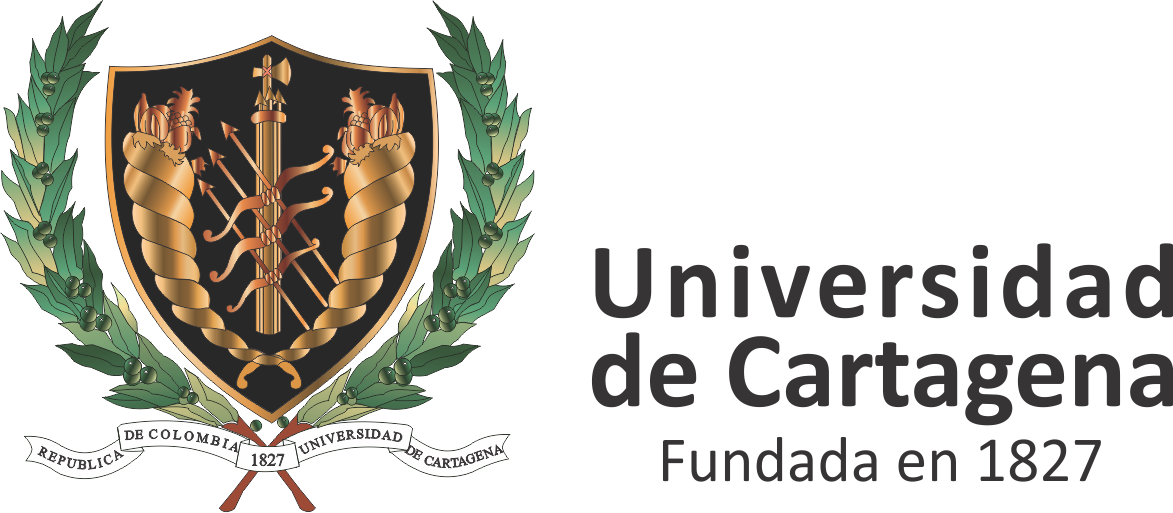 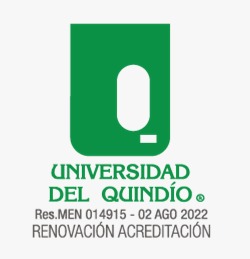 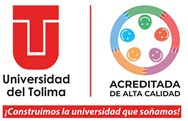 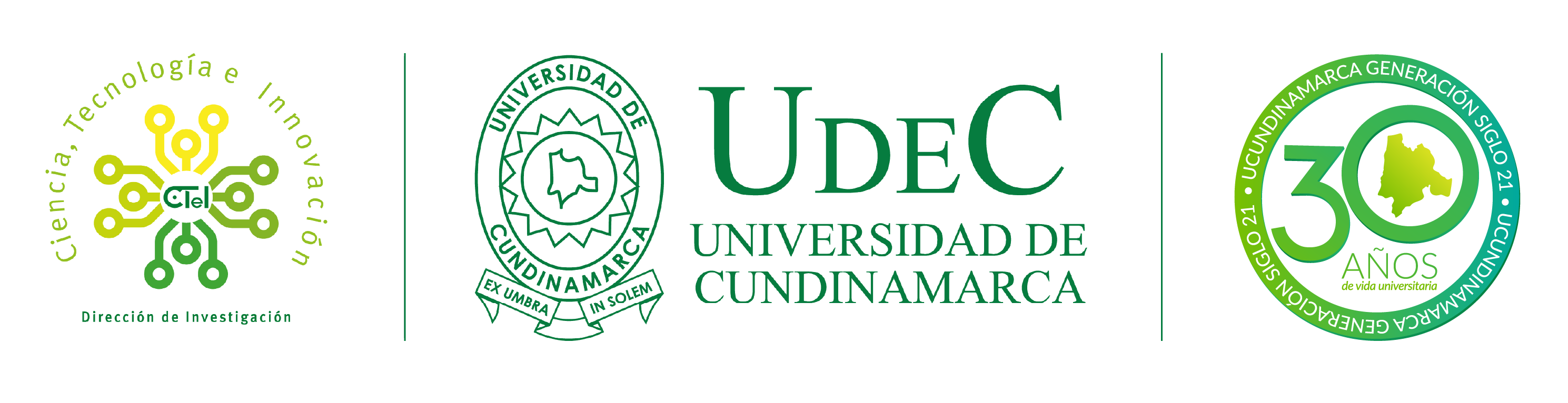 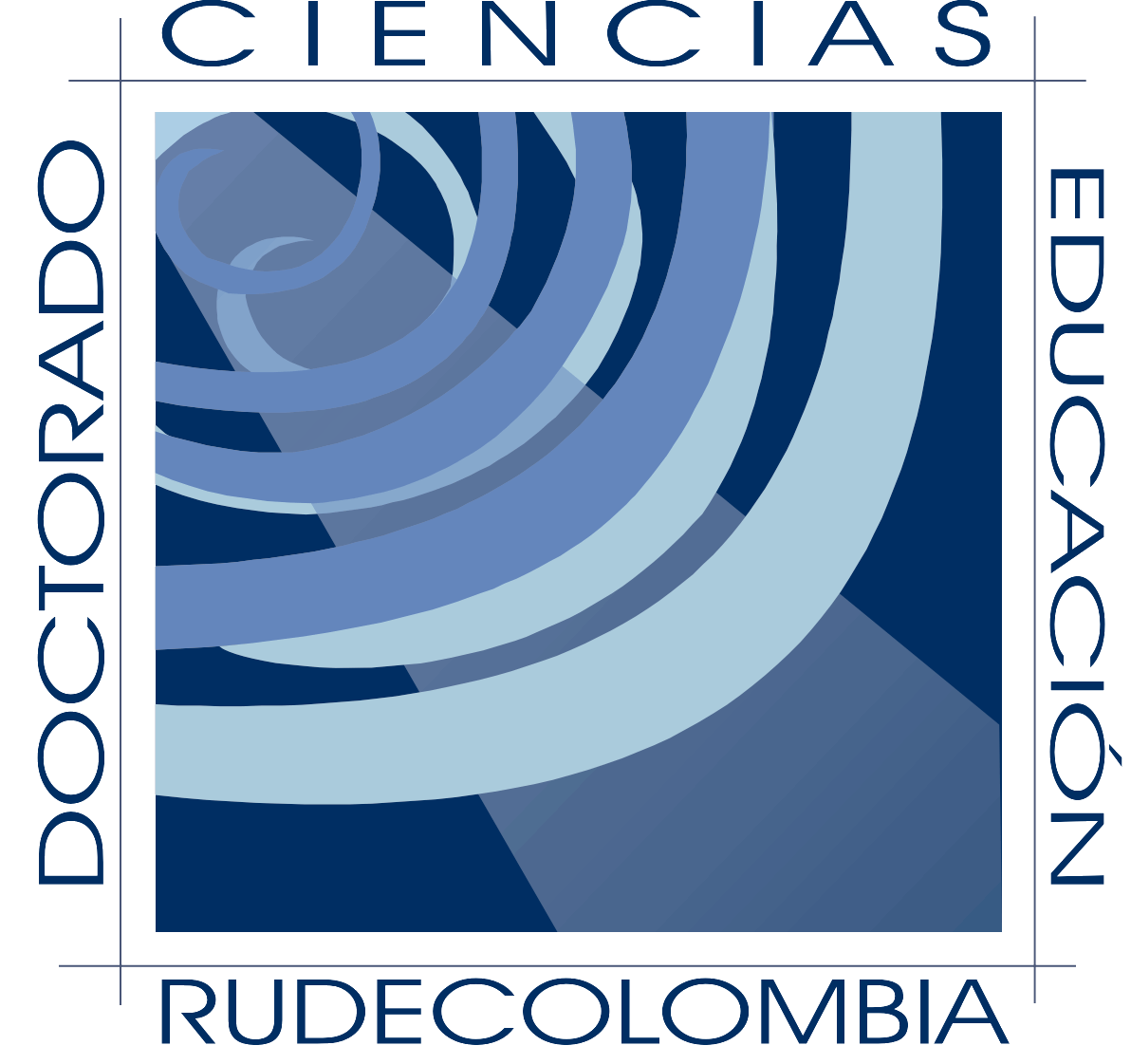 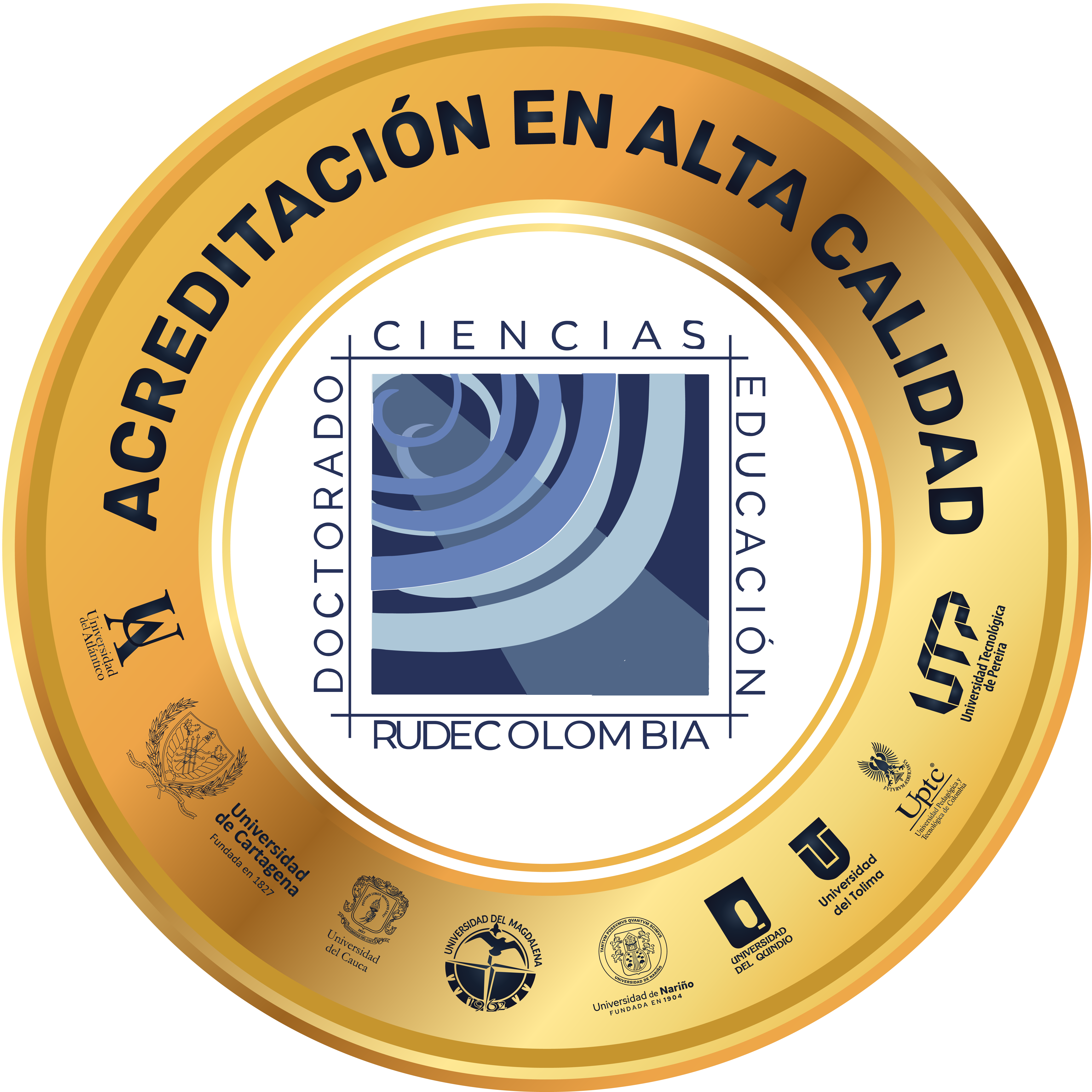 La comunicación en clase de matemáticas.
Históricamente ha existido una escisión entre expresión oral y escrita en las clases de matemáticas.
Es muy común escuchar: “la matemática es puntual, no tiene discusión “, “es lógica y enseña a pensar”, “en la matemática no hay carreta  “; Como si para aprender a pensar (y hacer matemáticas) fuese necesario que el estudiante se desprendiese de todas las herramientas, la lógica que lo acompaña, su interpretación  etc. y las palabras del lenguaje común que la misma sociedad y la cultura les ha legado; hacer tabla rasa.
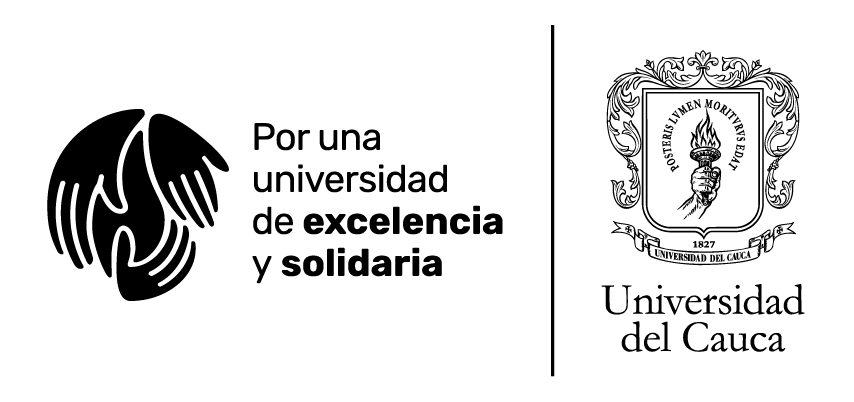 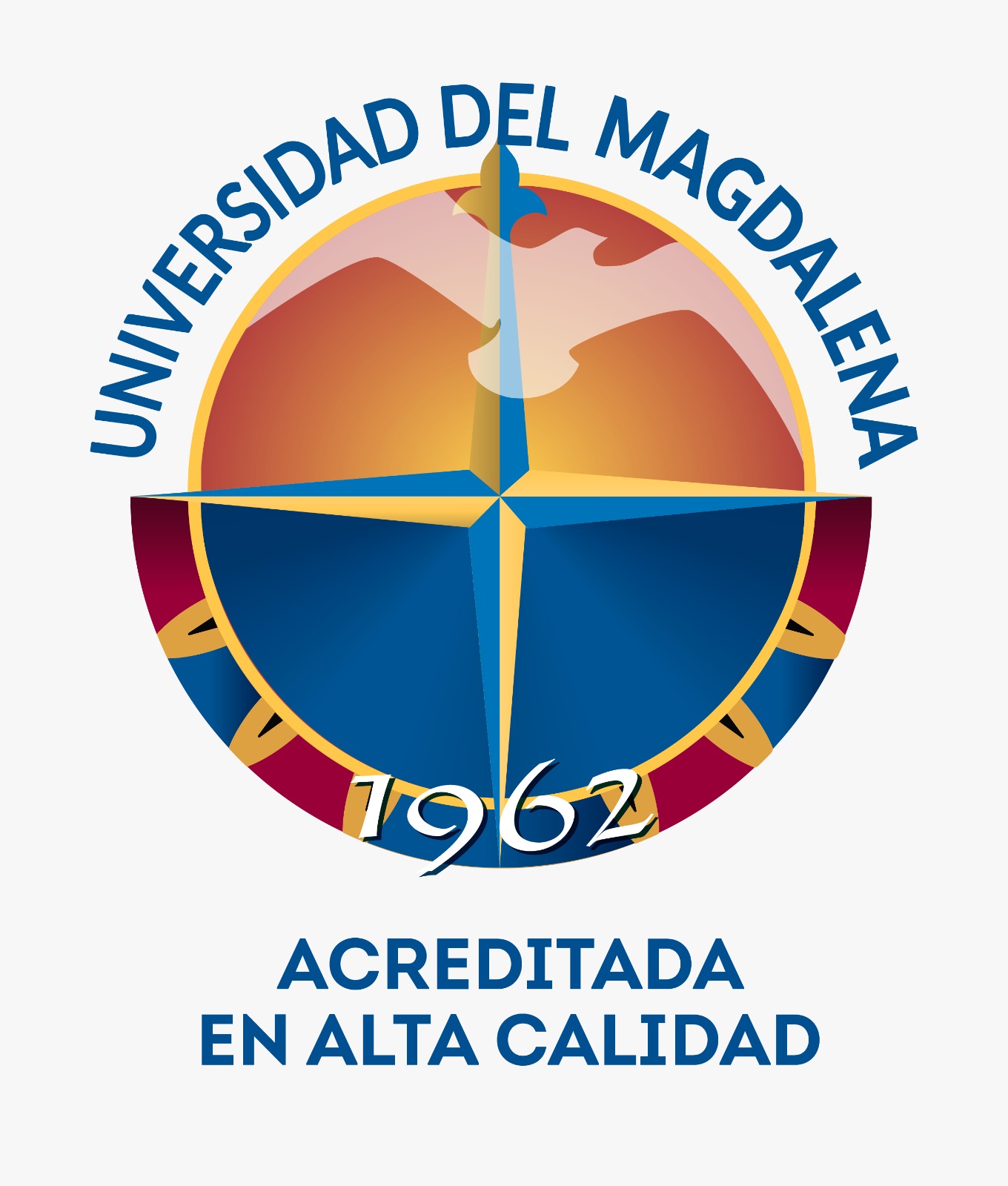 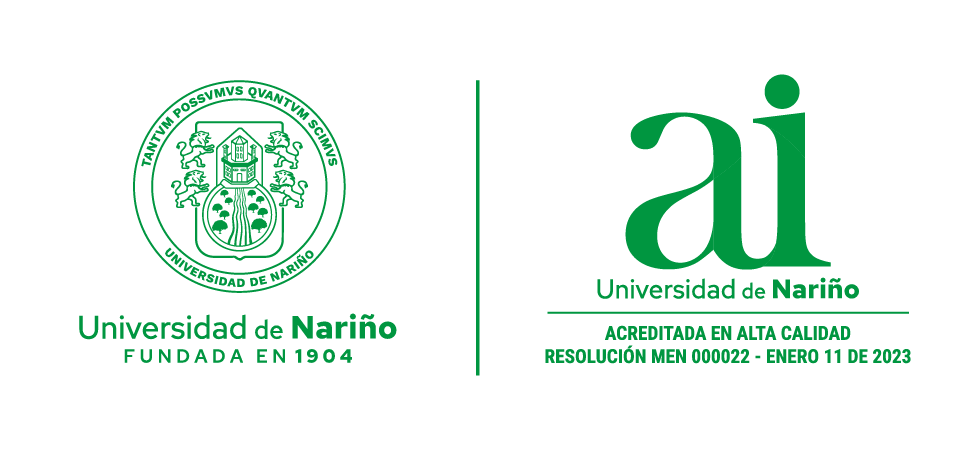 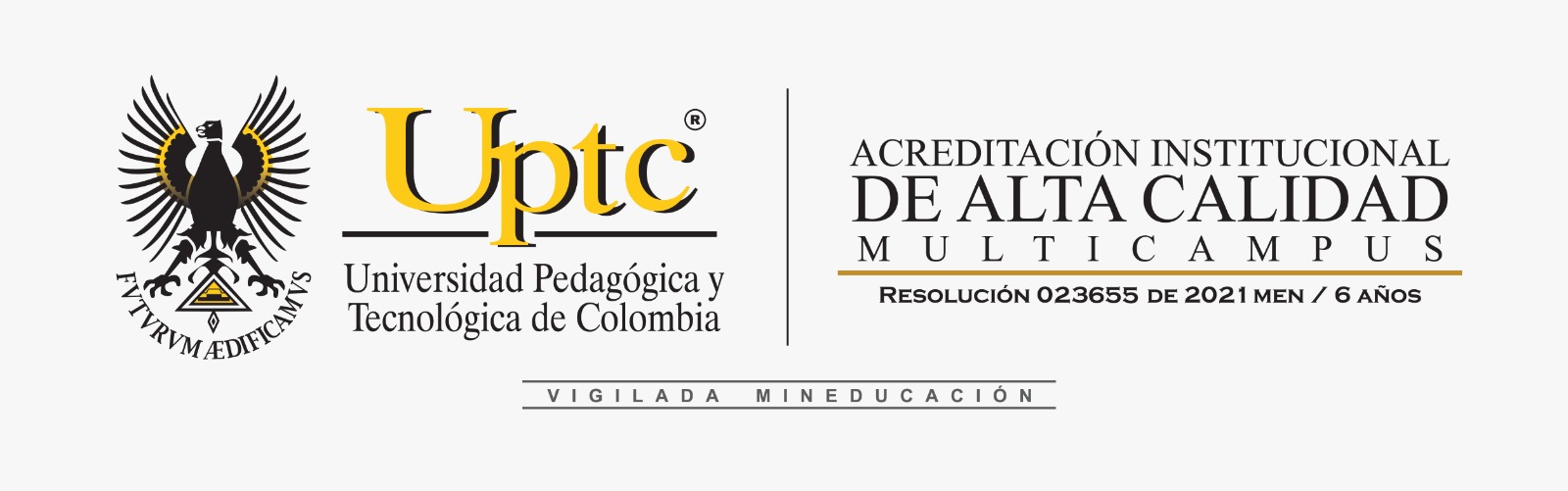 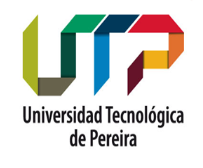 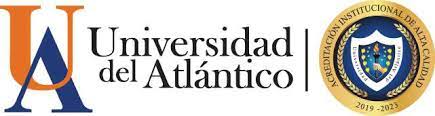 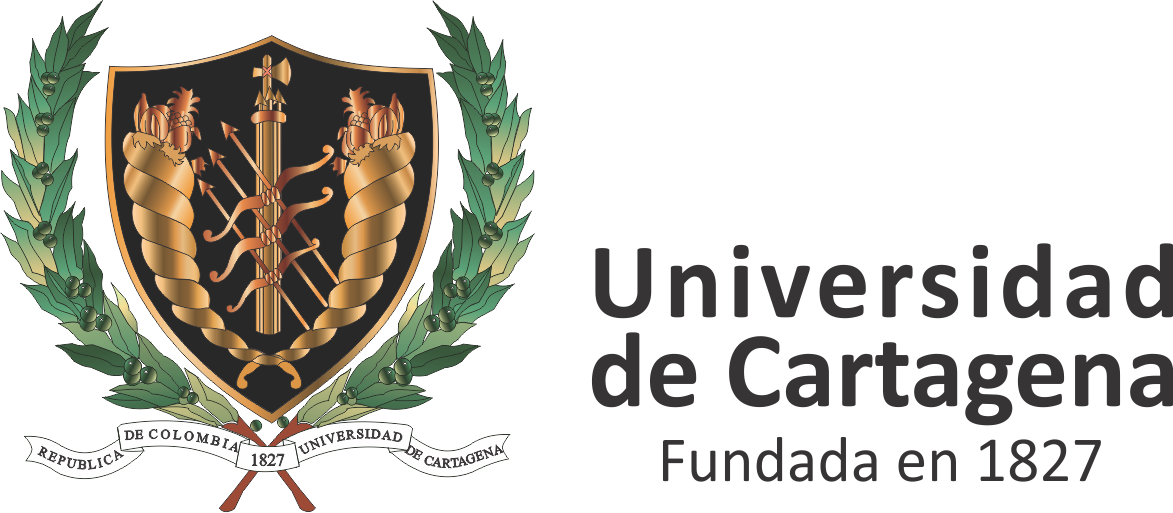 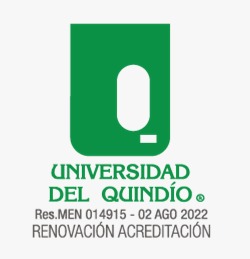 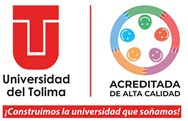 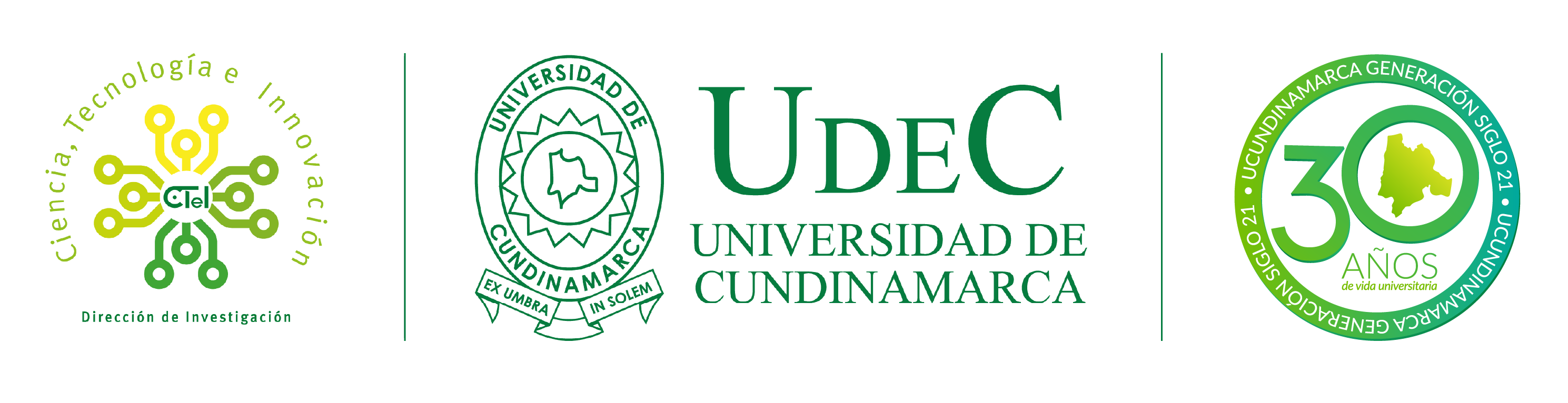 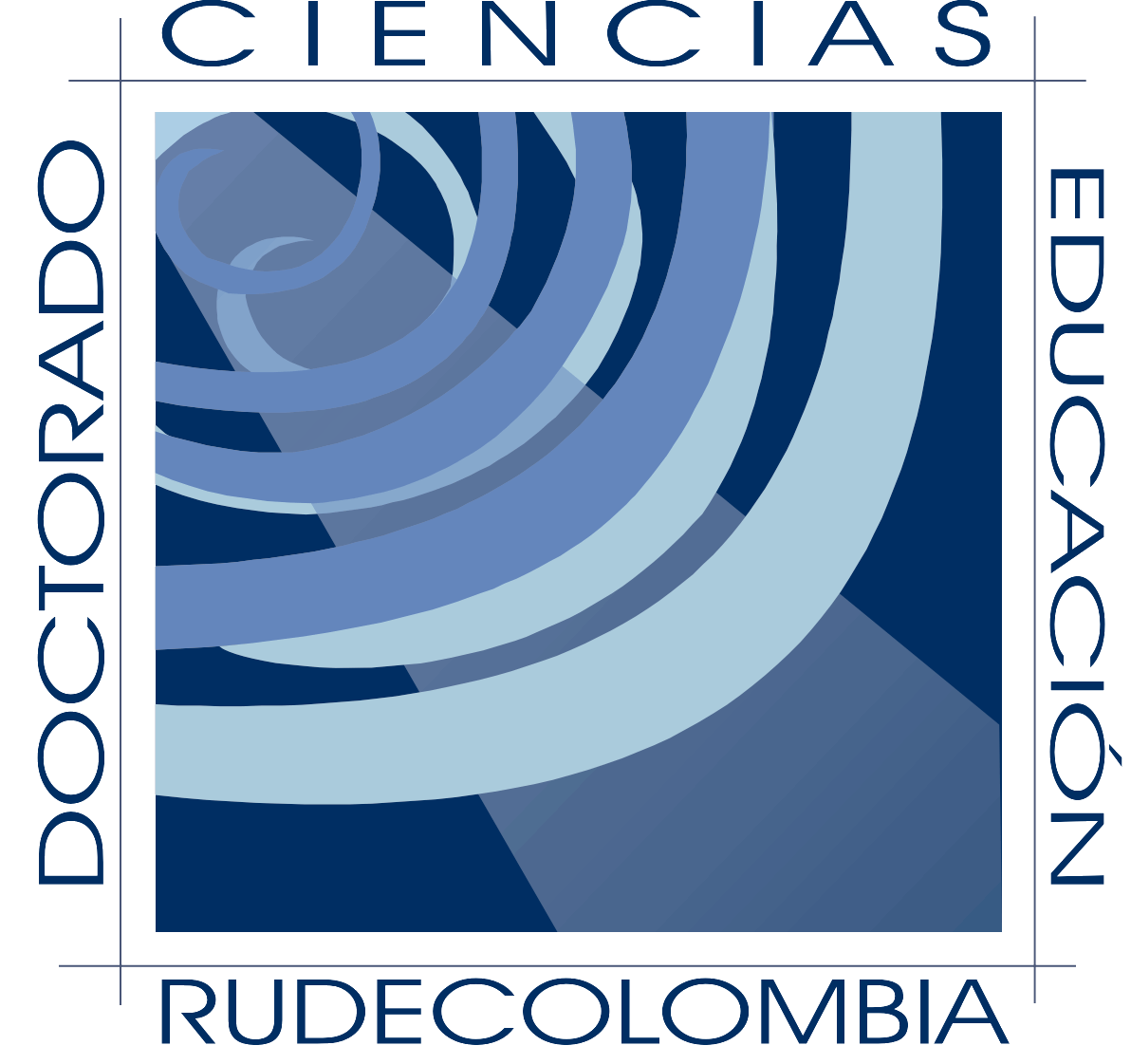 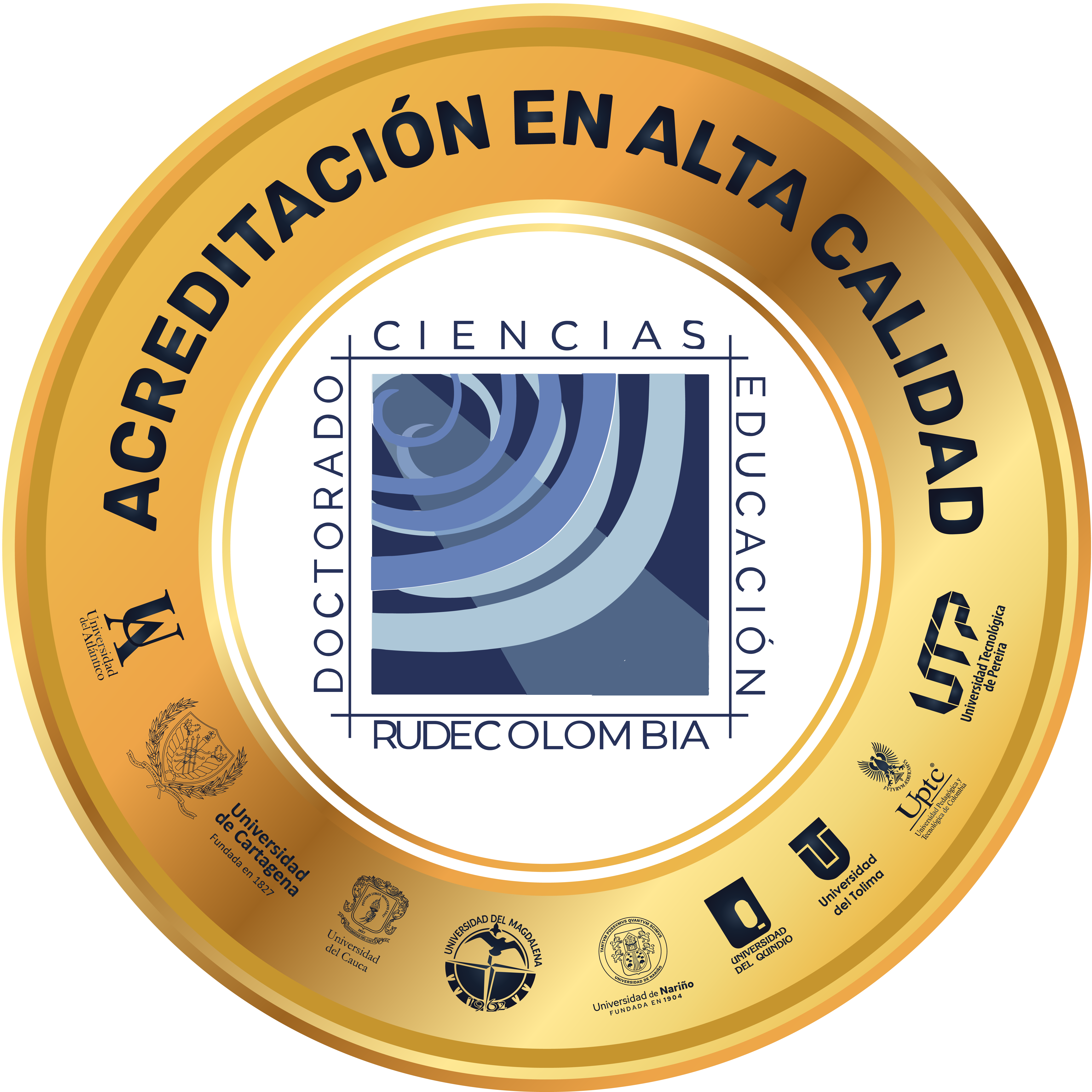 Una perspectiva para la educación matemática.
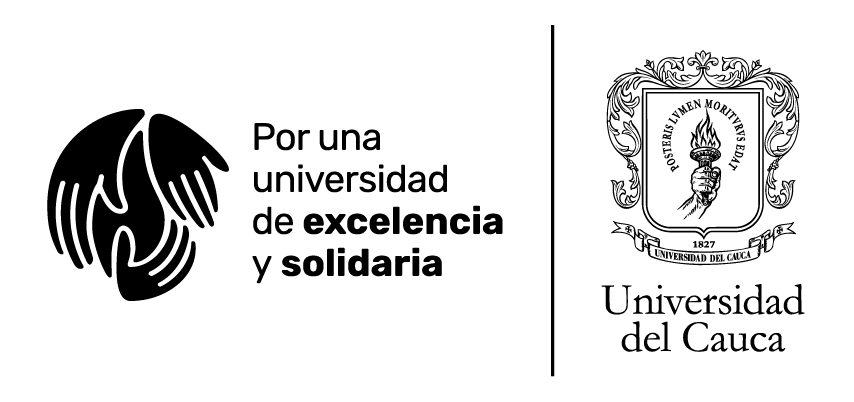 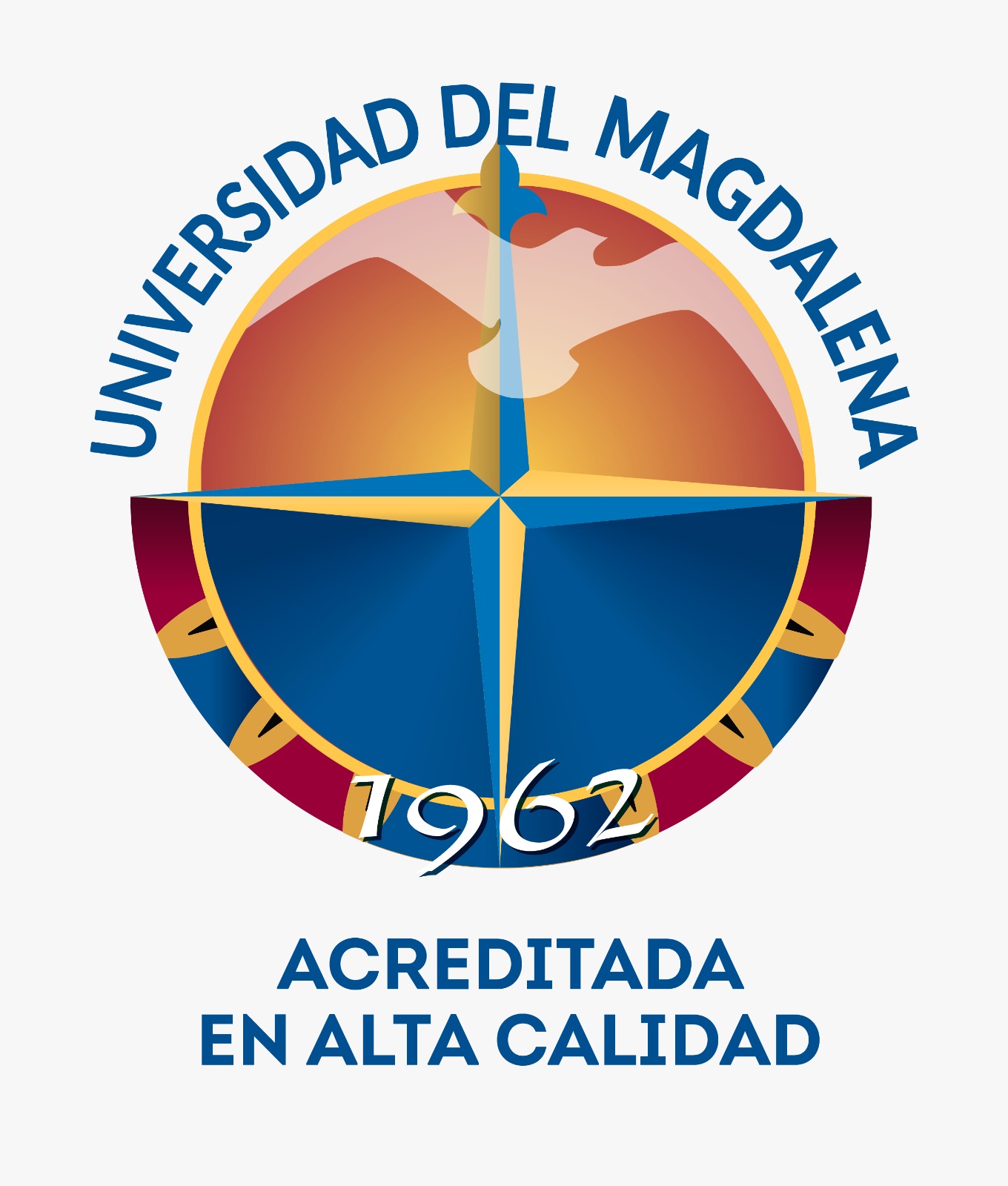 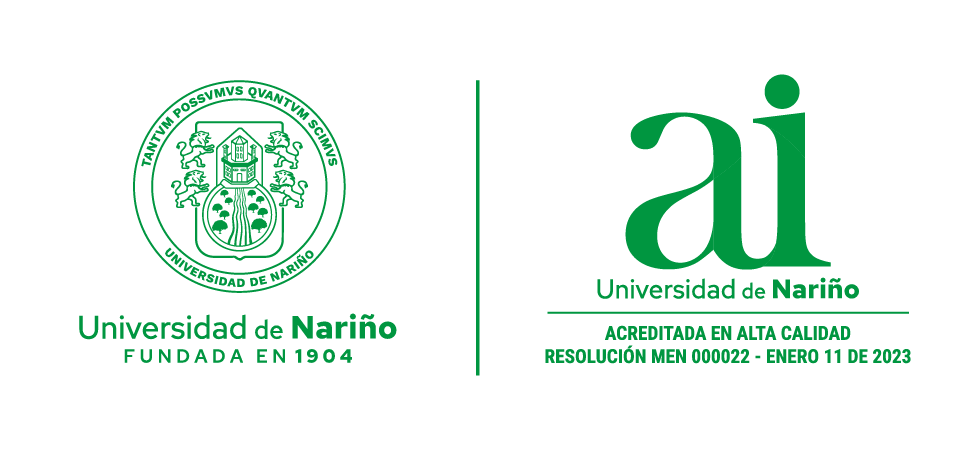 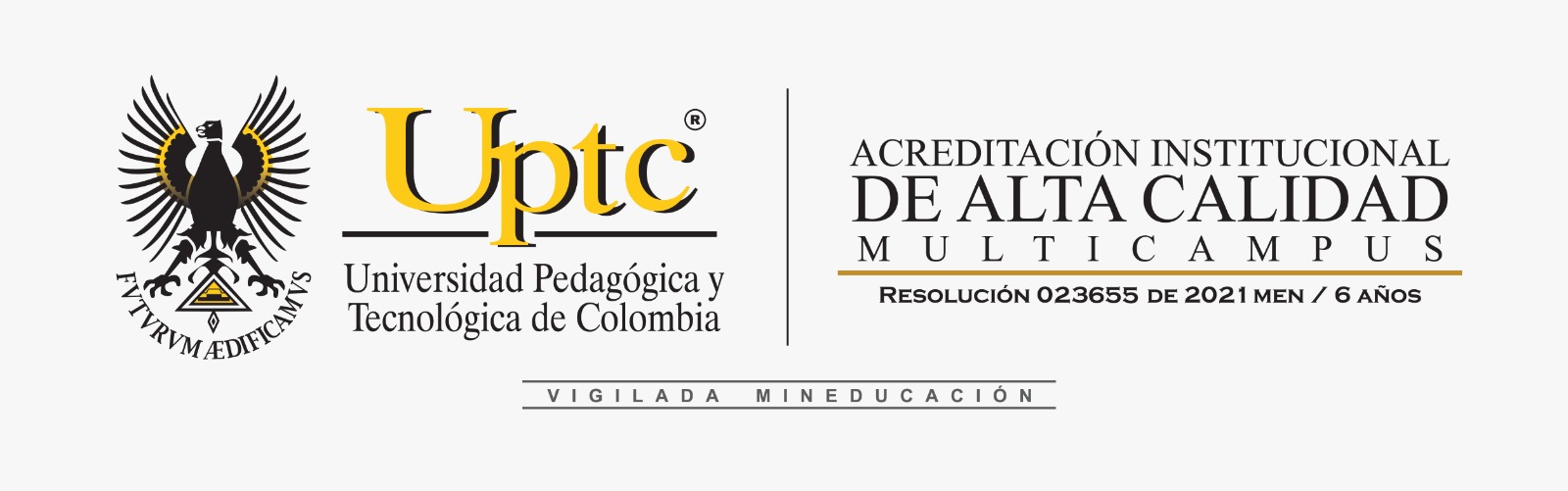 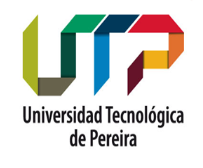 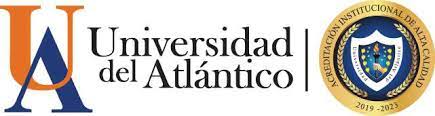 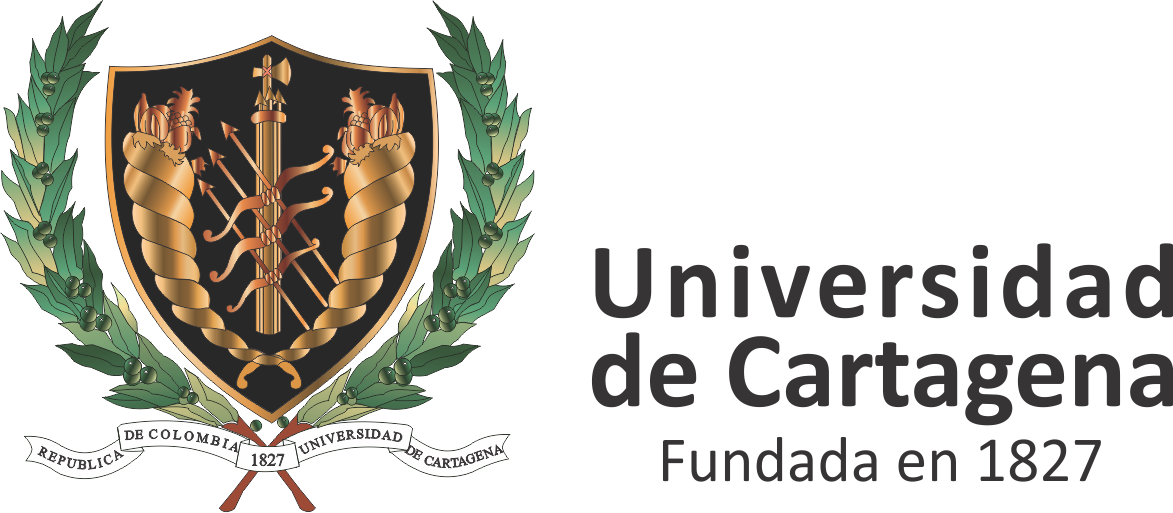 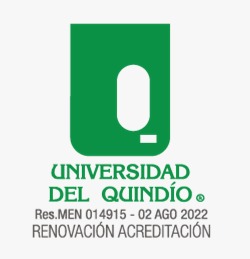 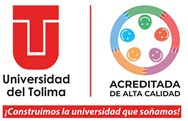 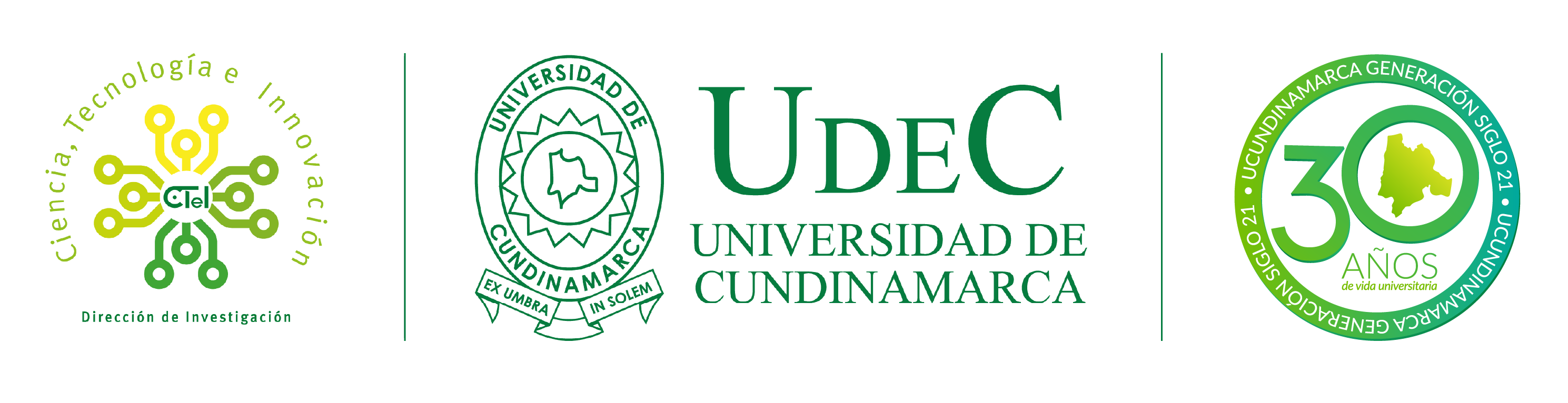 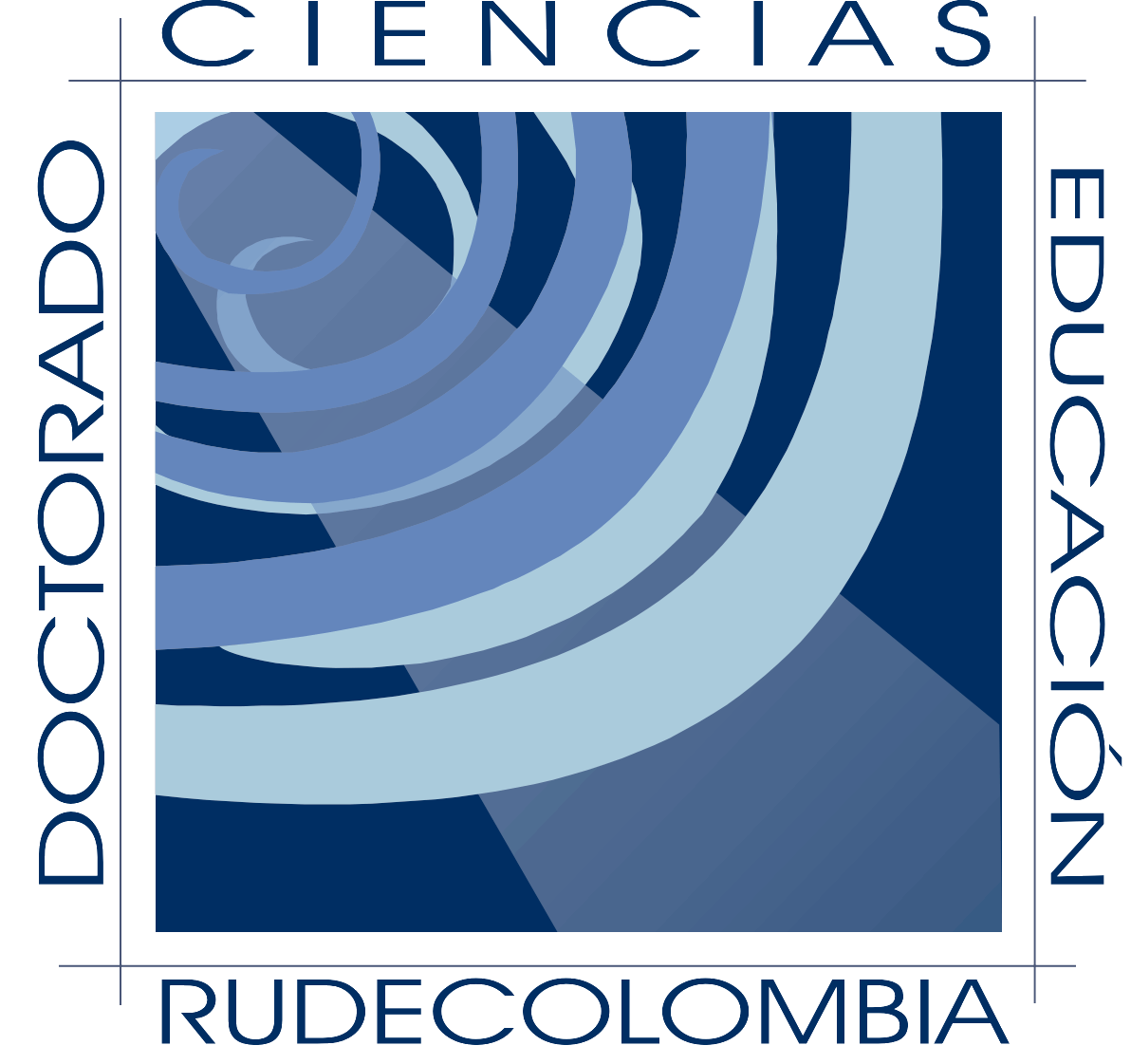 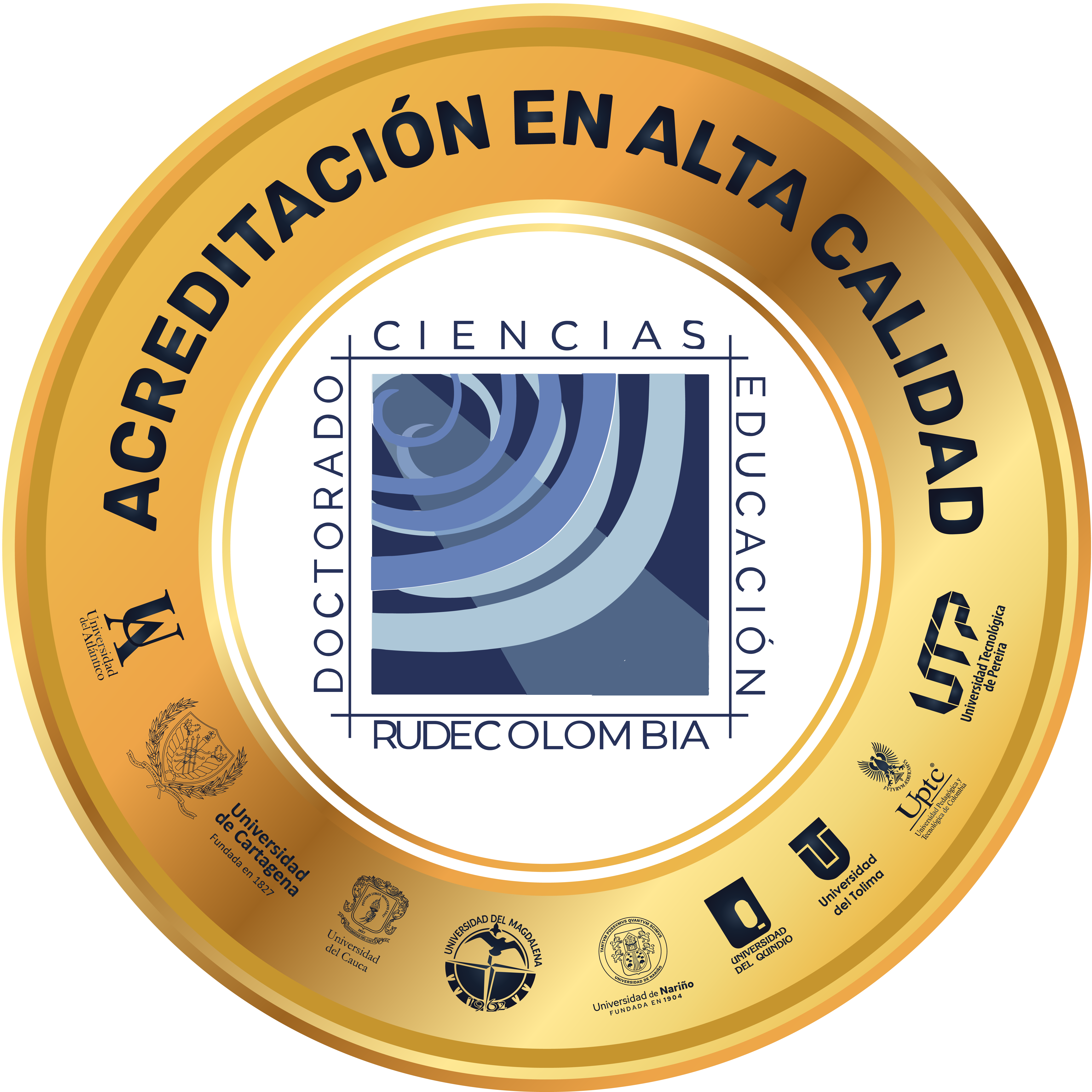 ¿Qué elementos llevan los estudiantes del PFC, a las clases de matemáticas? Un lapicero y su celular…
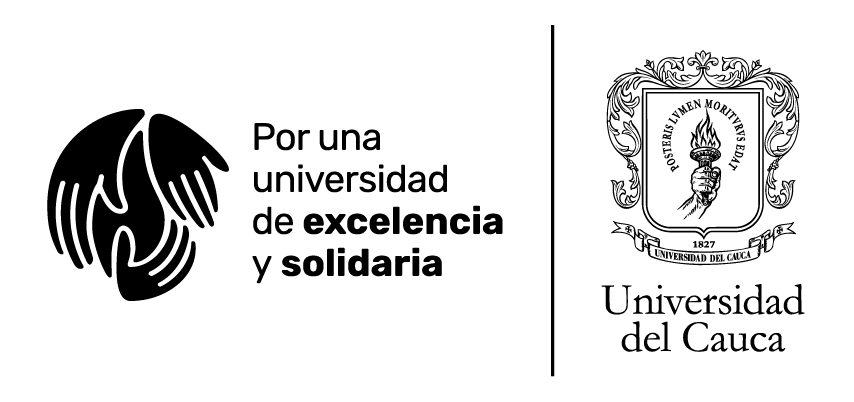 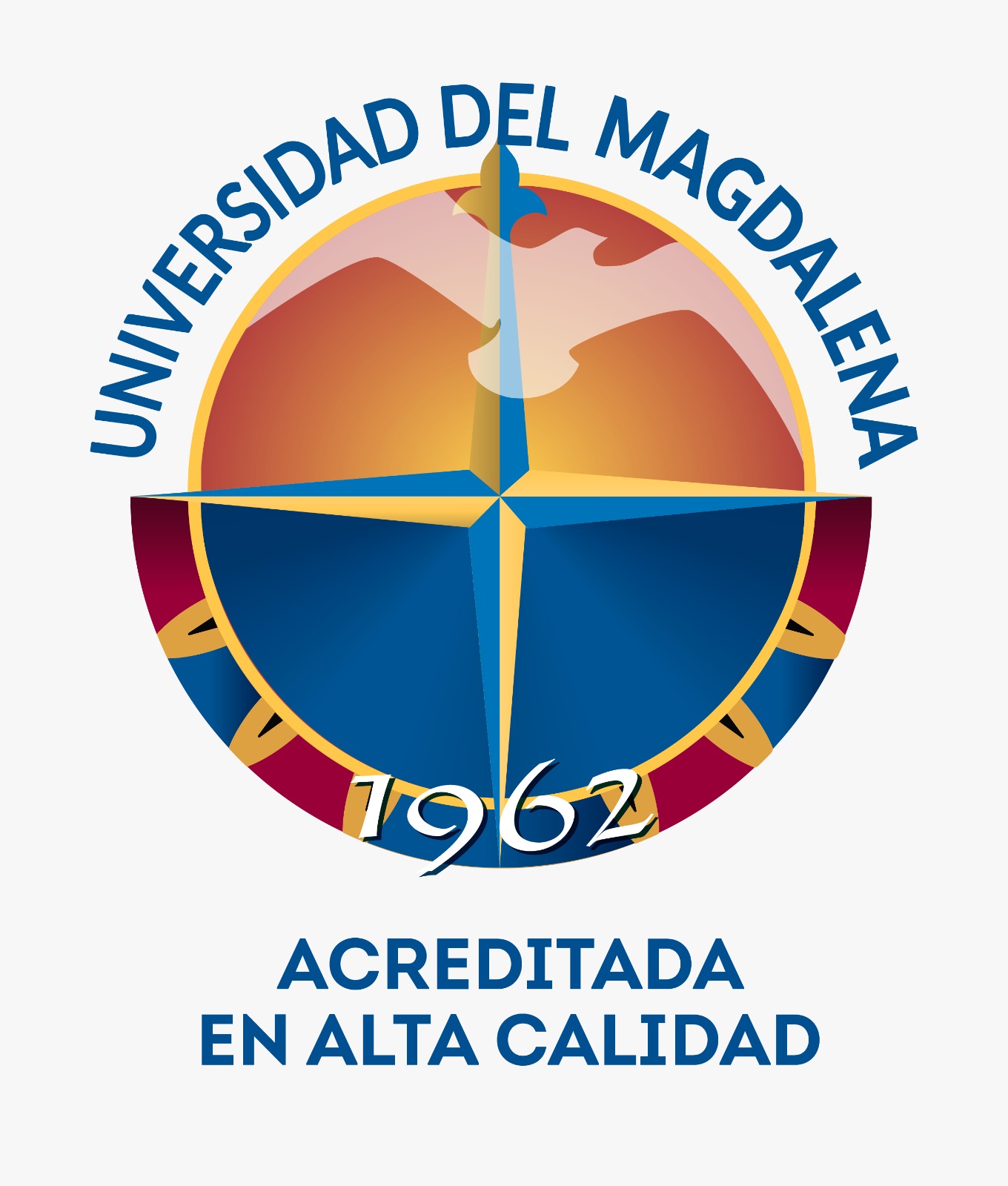 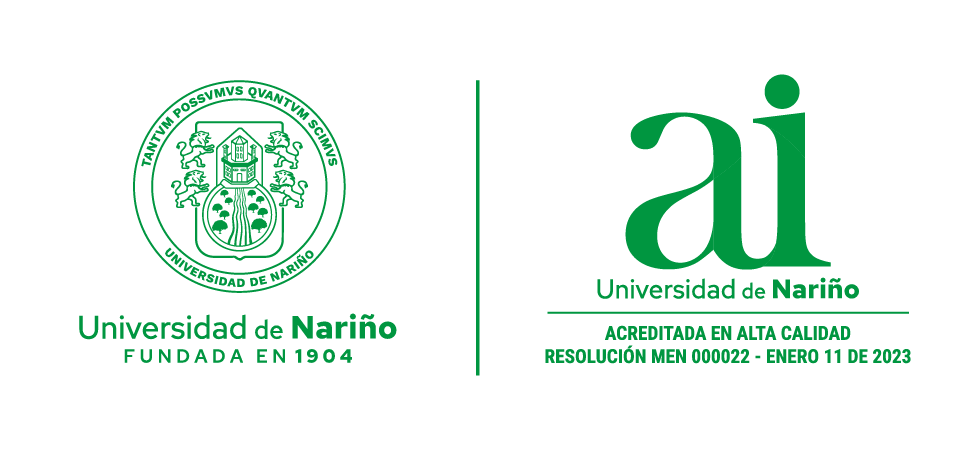 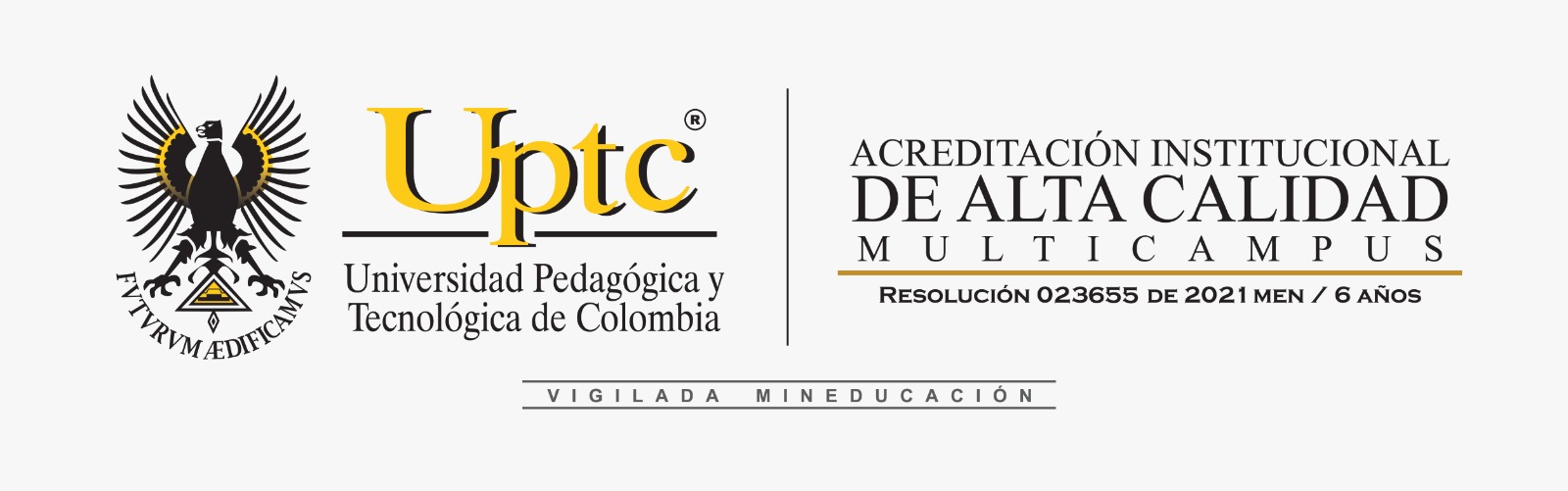 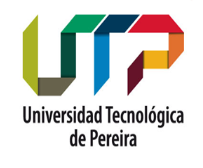 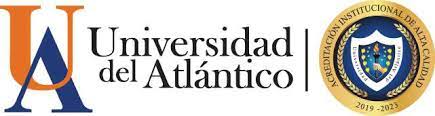 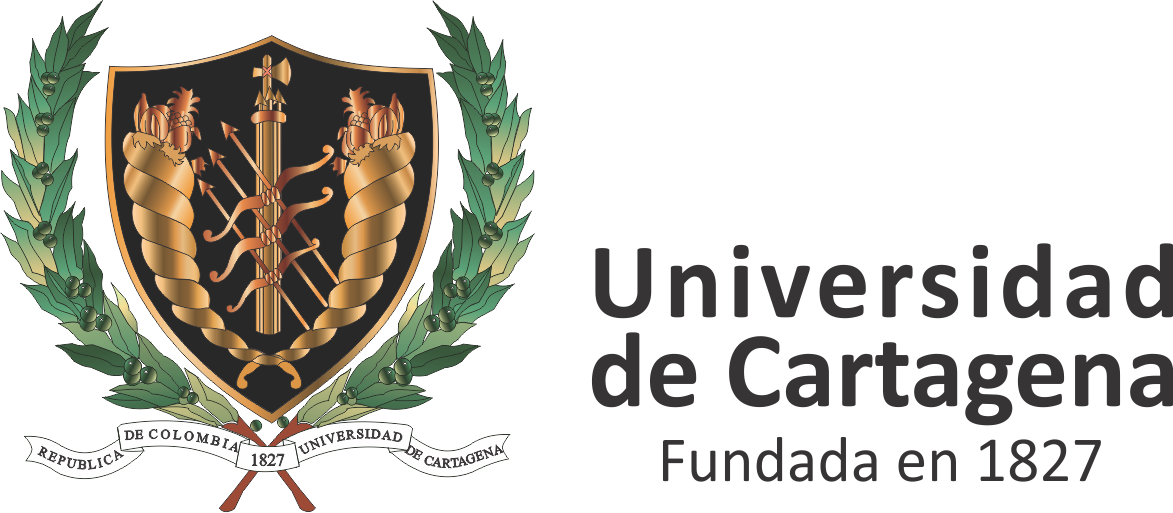 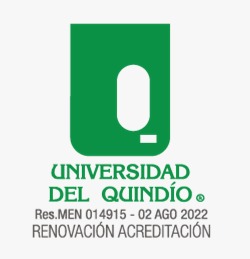 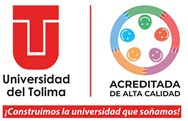 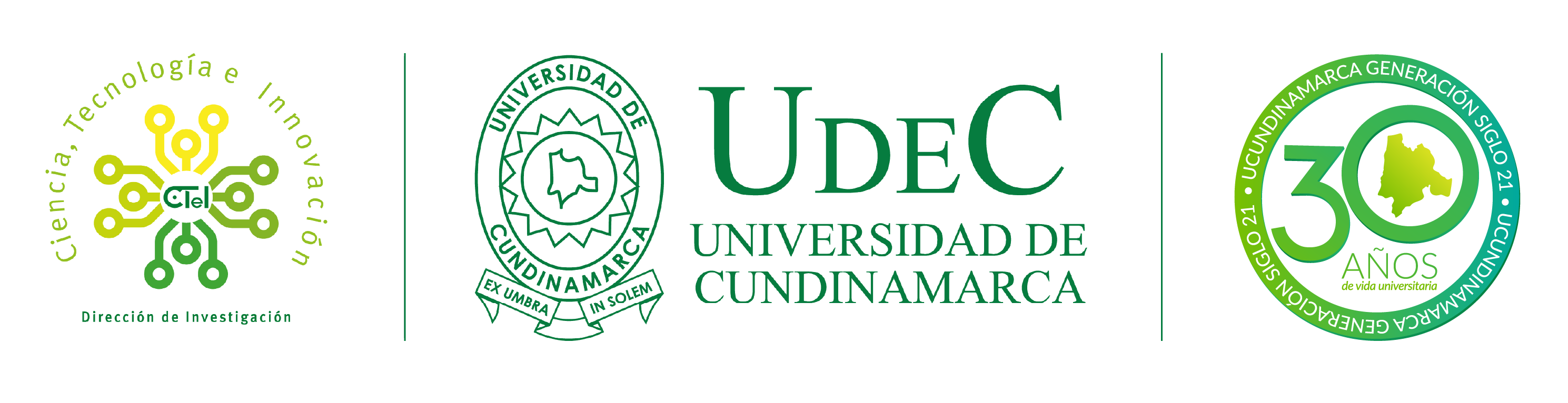 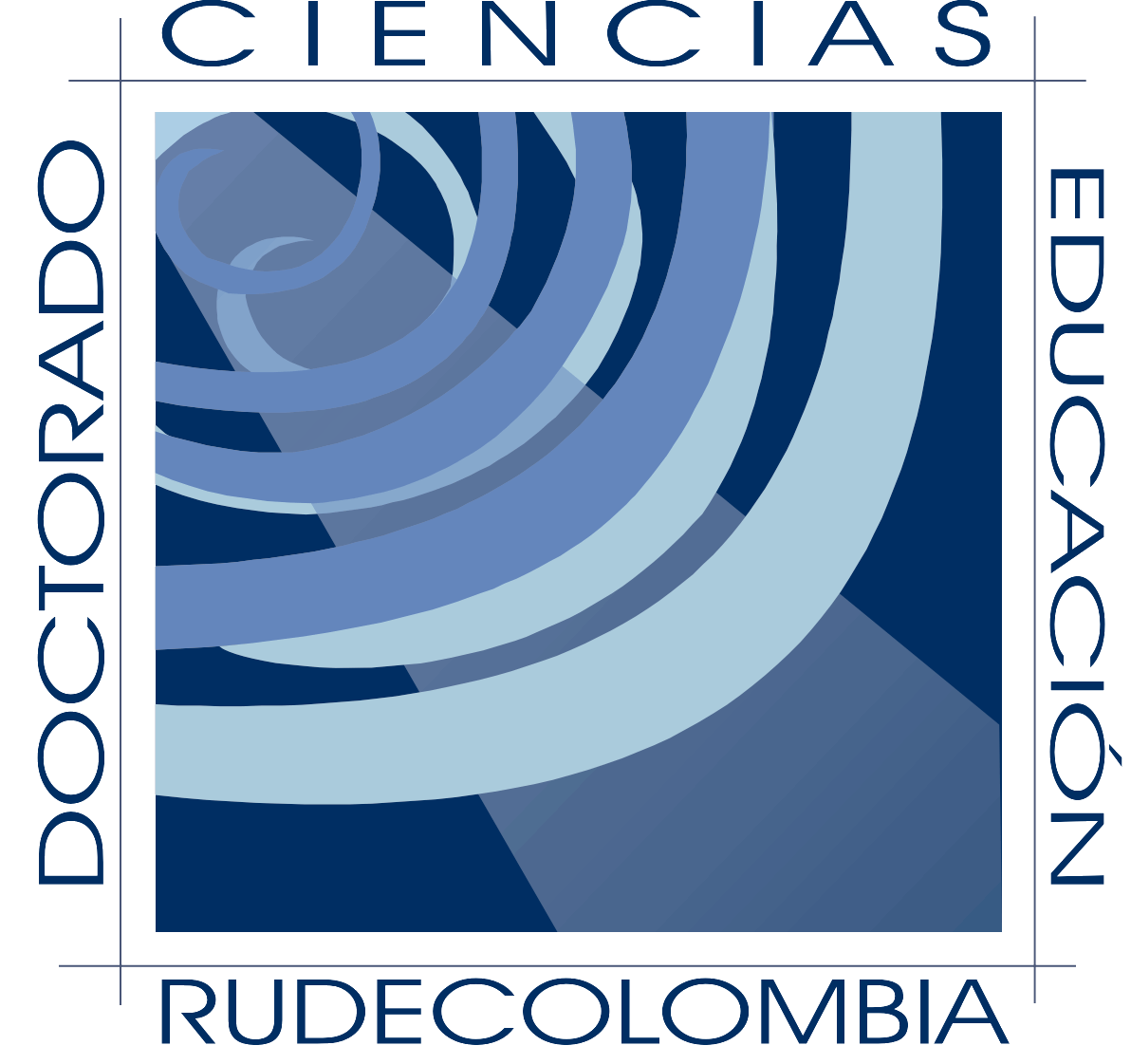 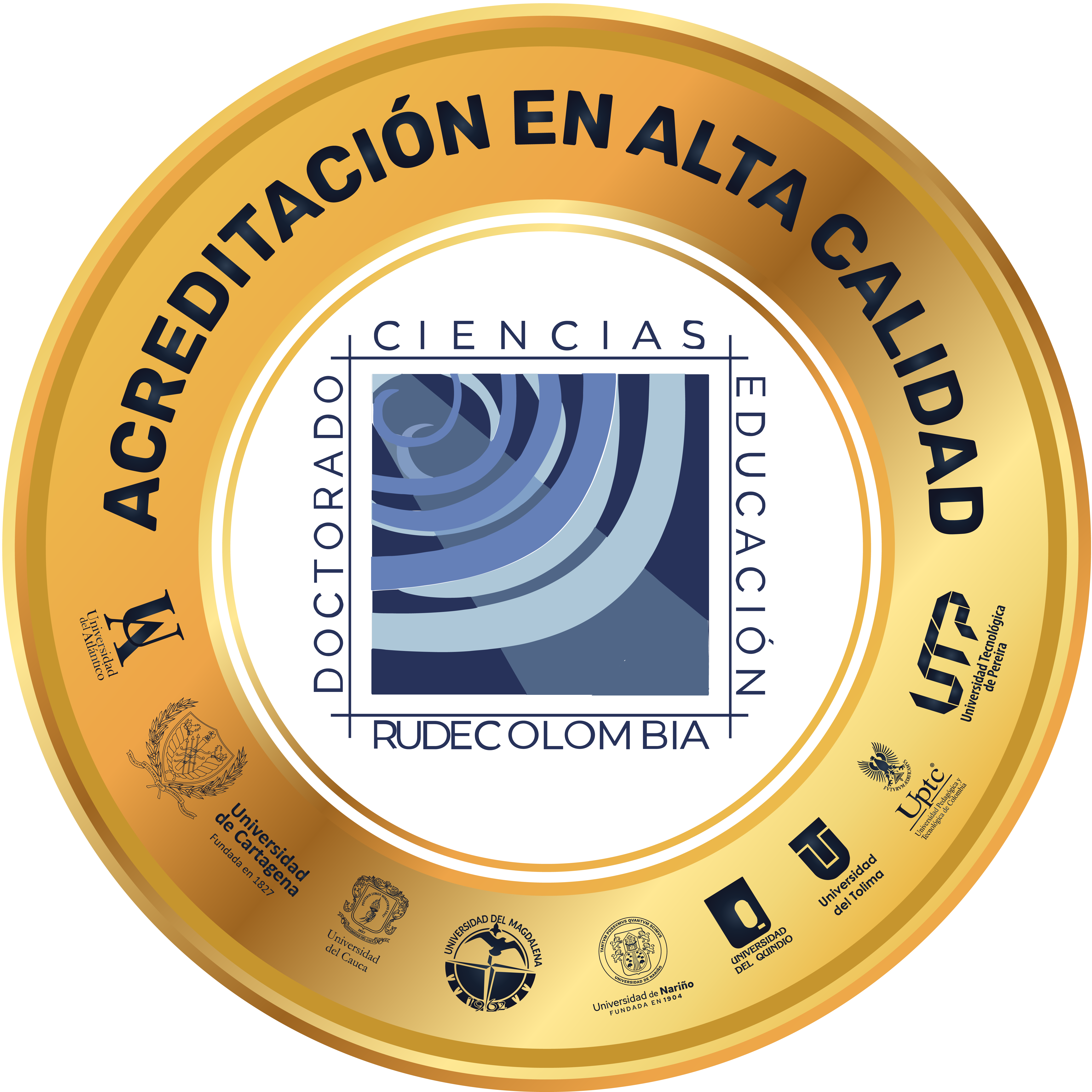 Las situaciones propuestas
Desde la historia de las matemáticas, investigadores 
Y docentes, los Lineamientos para matemáticas (1998), son modificadas y recreadasy otras son propuestas por los niños y niñas…
1. “Mis papás me dan $ 1000 diarios para mi descanso en la escuela. ¿Cuánto gastan mis padres para mi descanso en un año?” (Stefany, estudiante 6° ENSP. 2008).
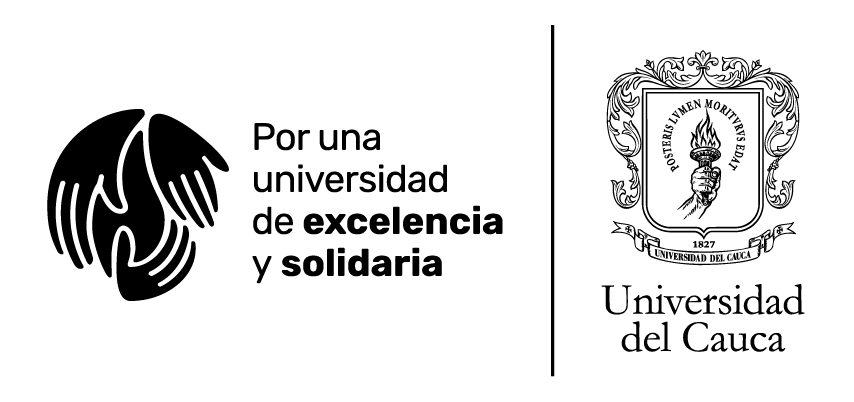 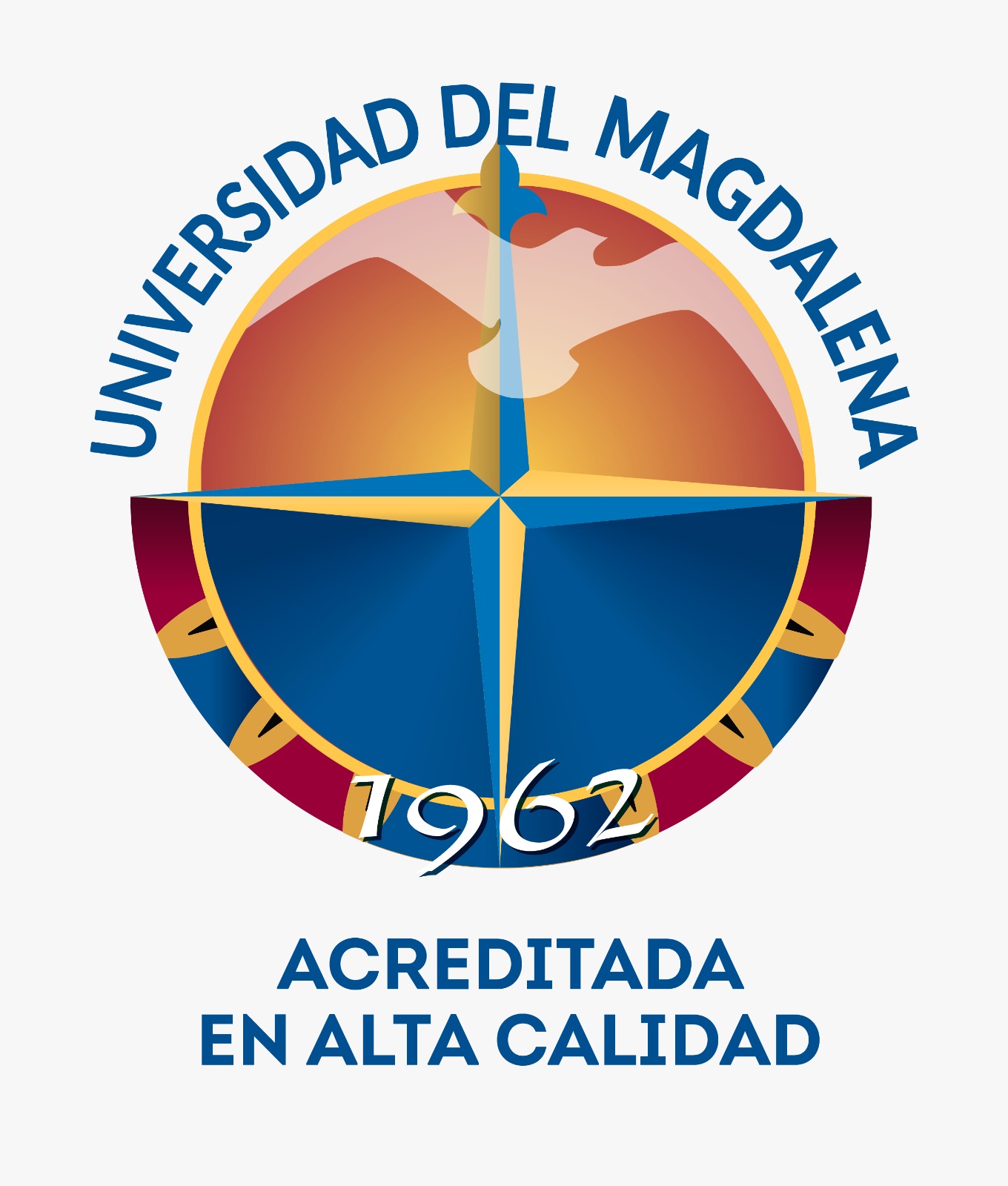 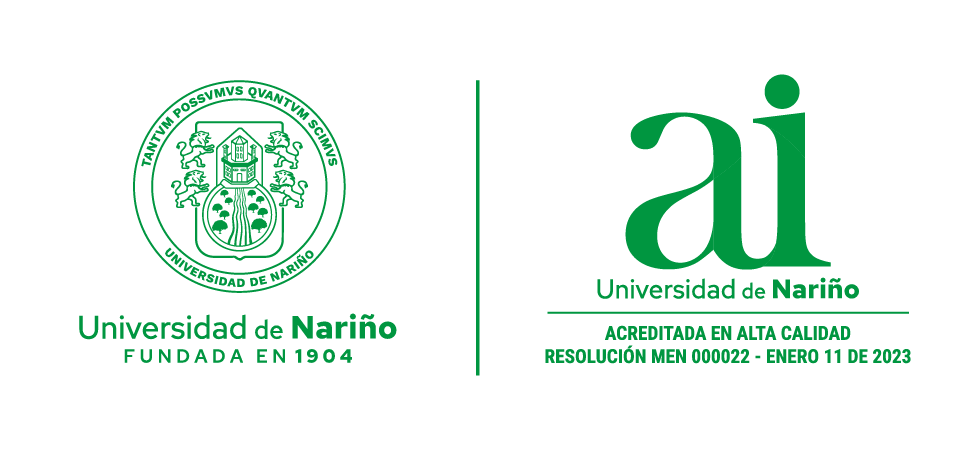 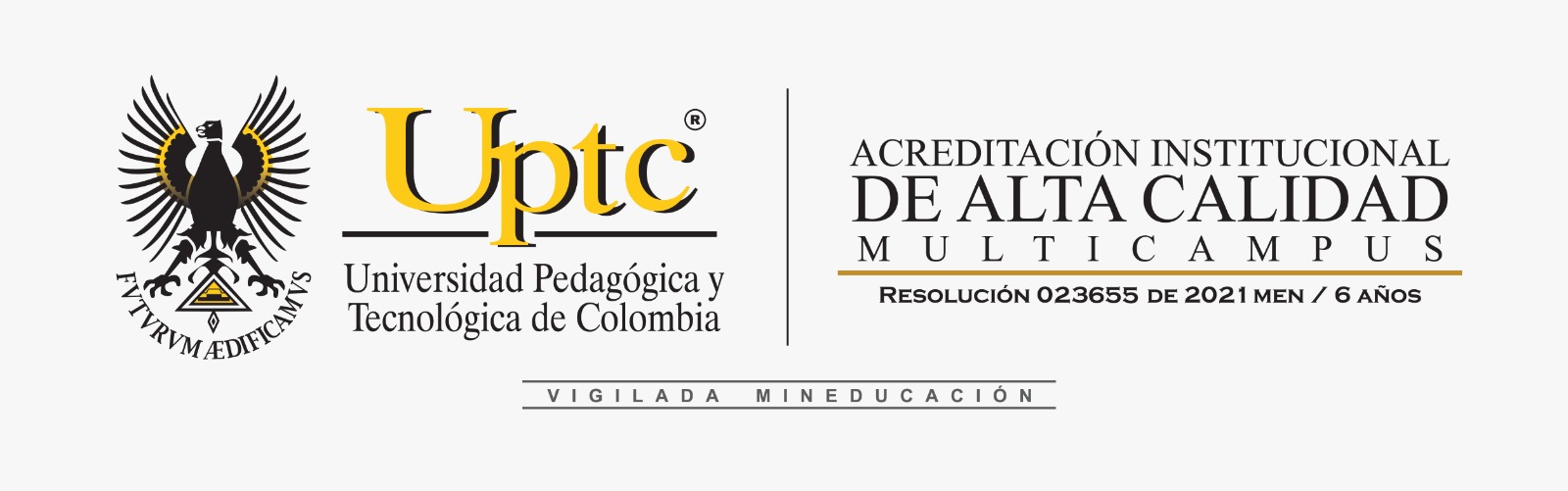 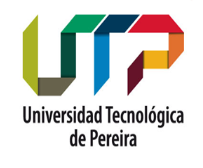 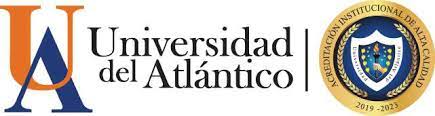 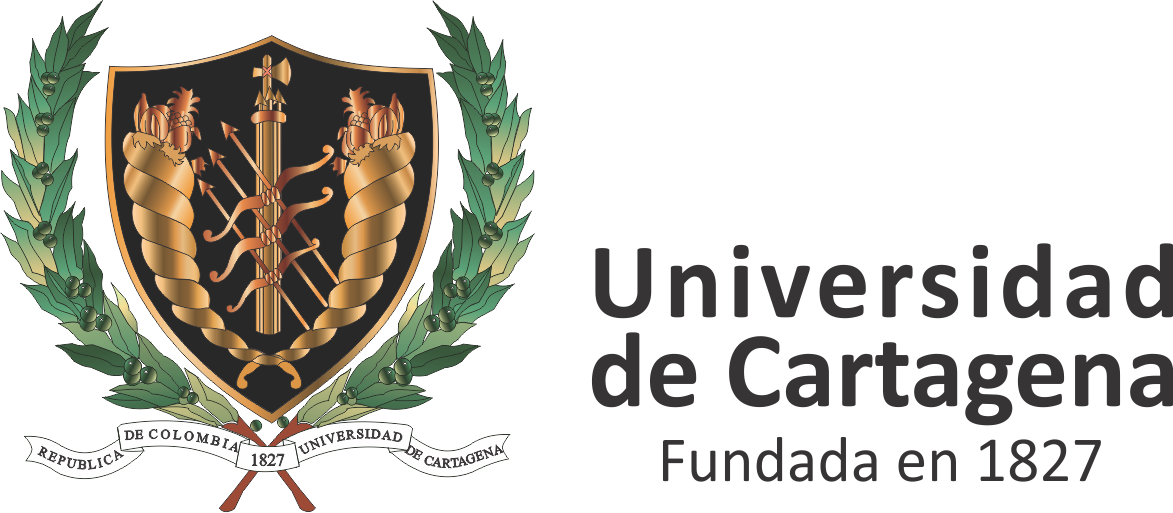 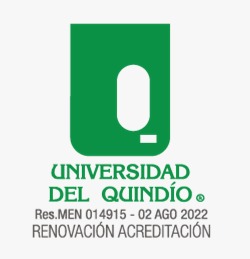 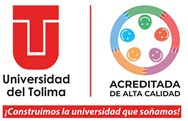 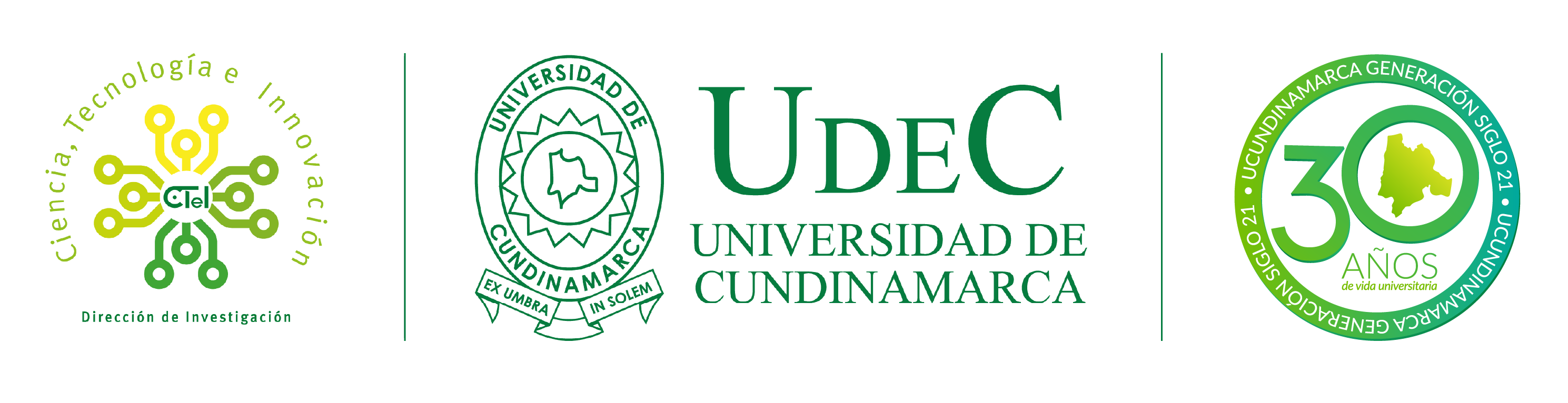 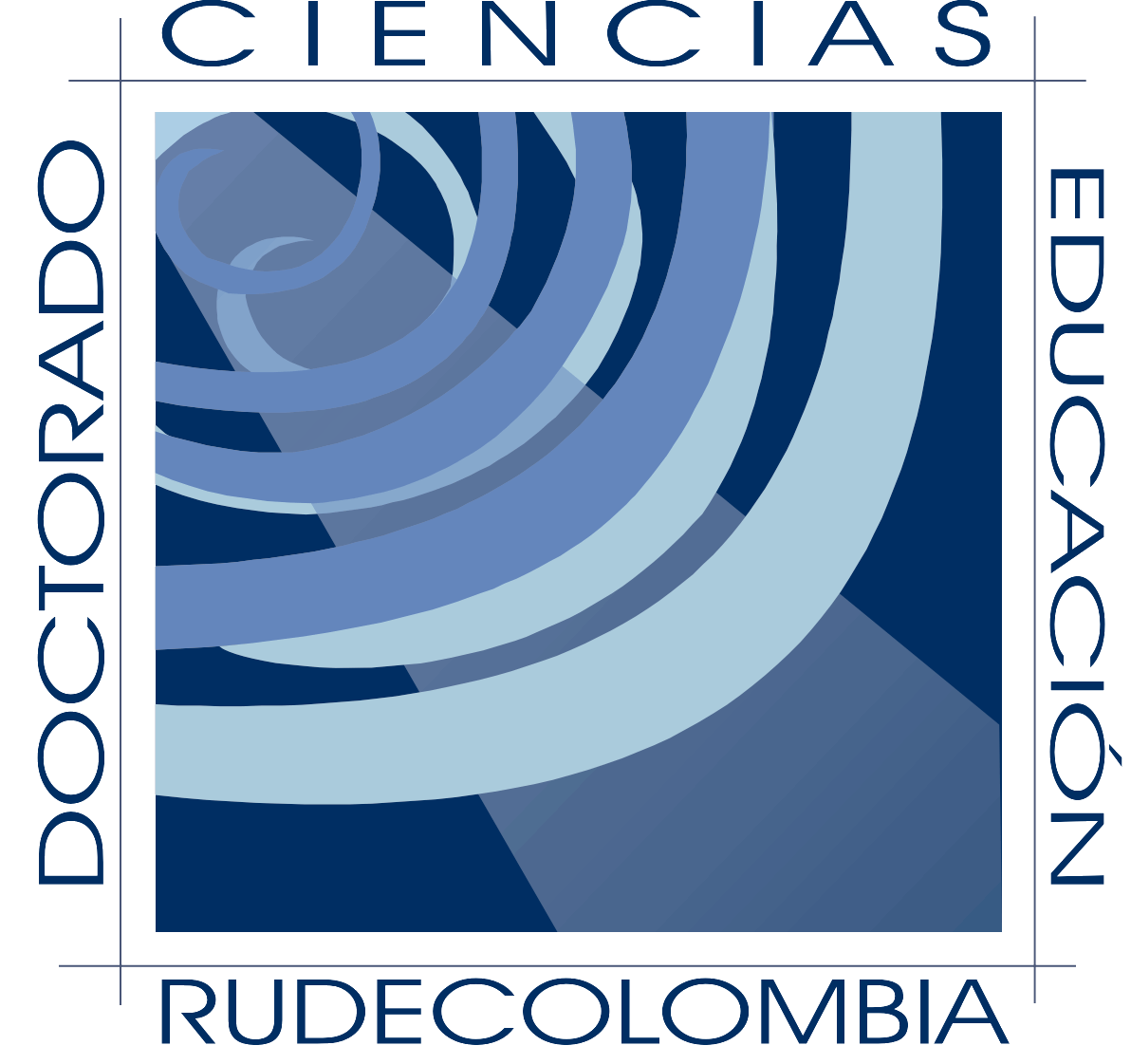 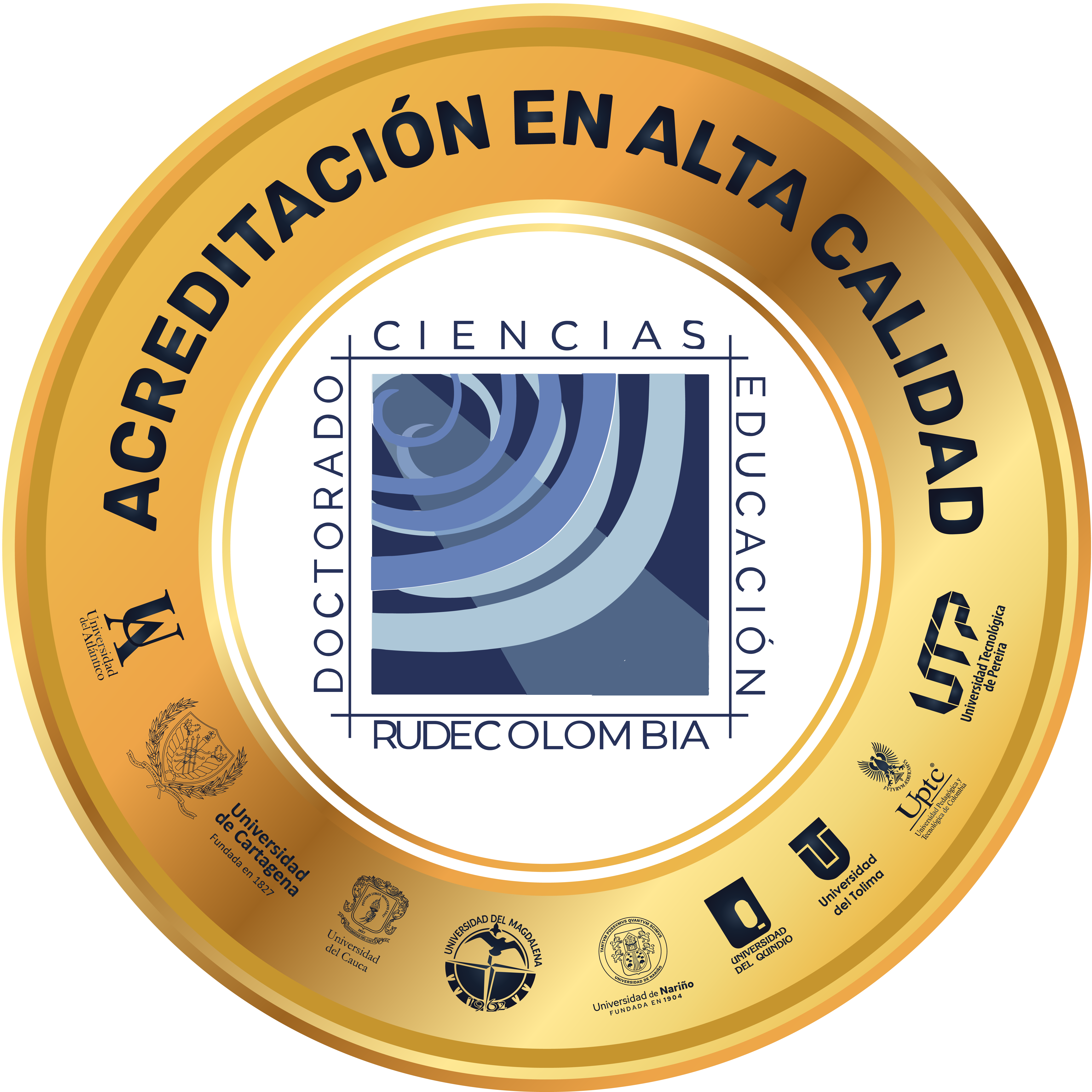 El color y las convenciones vuelven a clase de matemáticas…
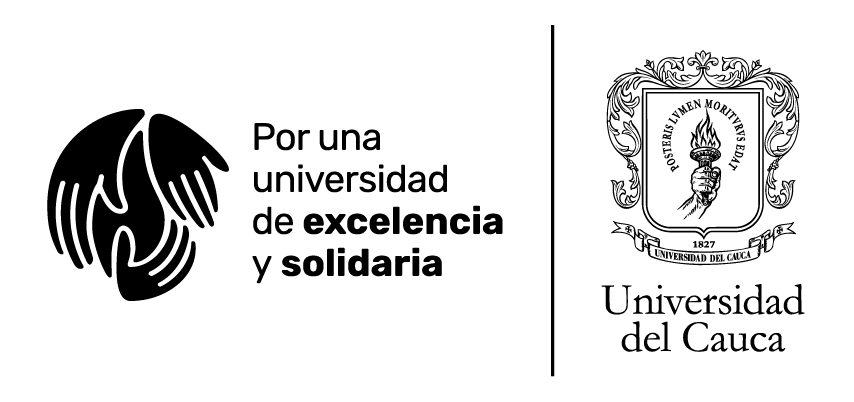 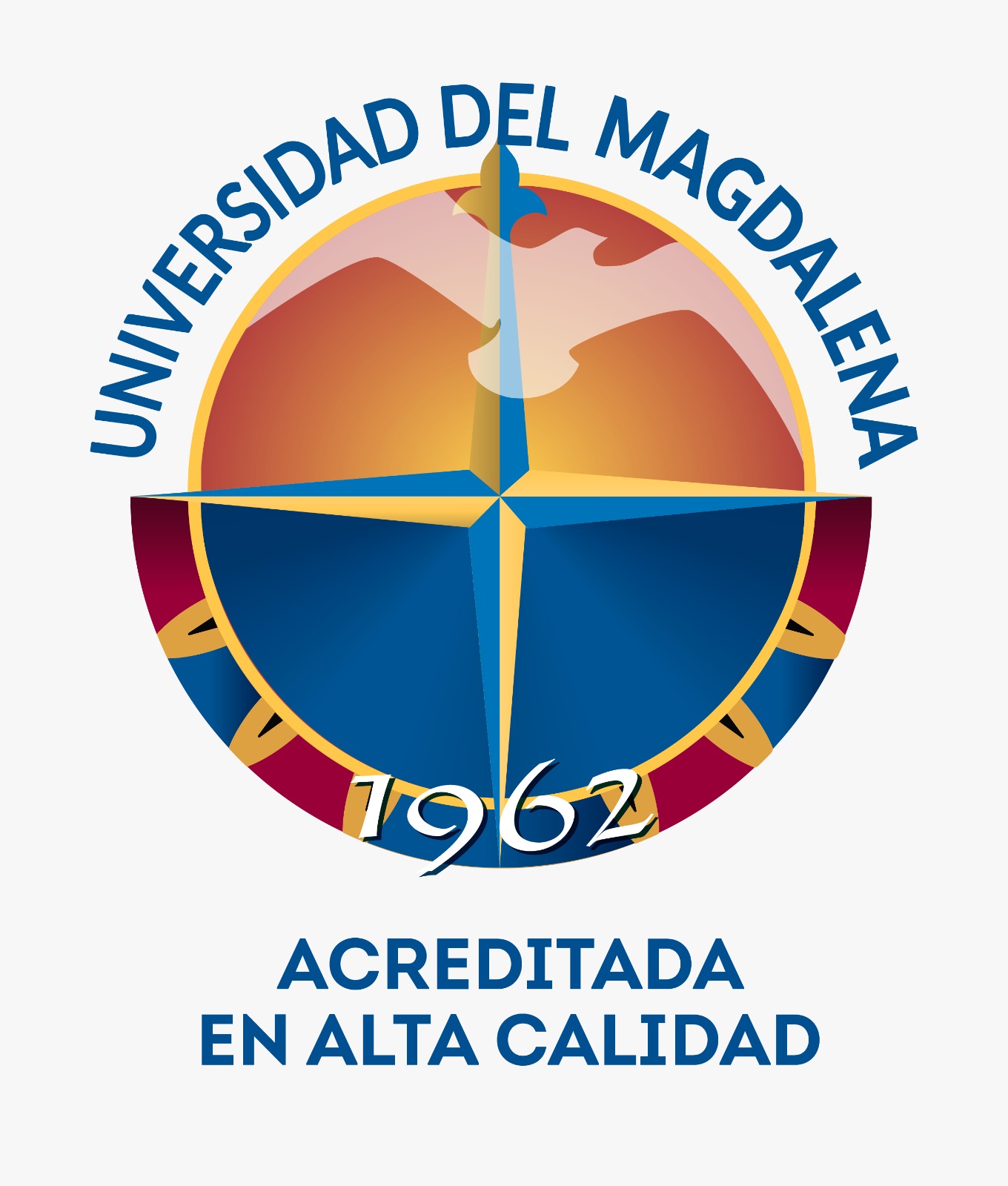 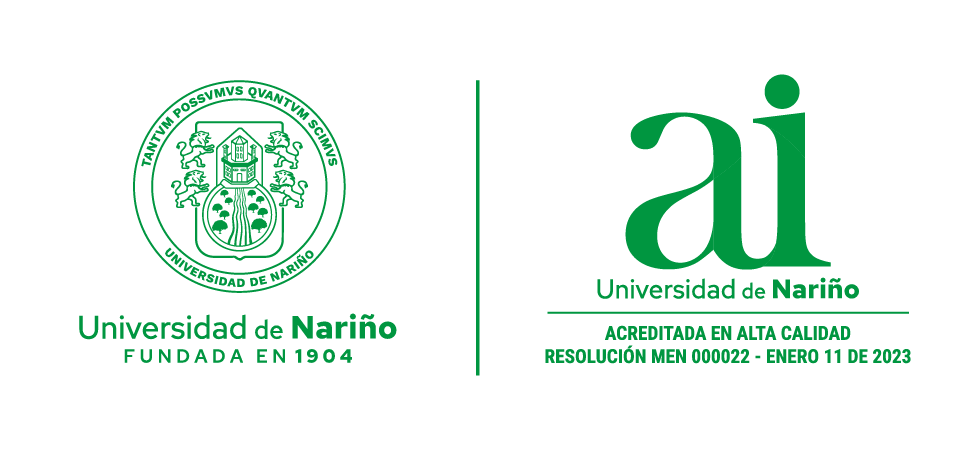 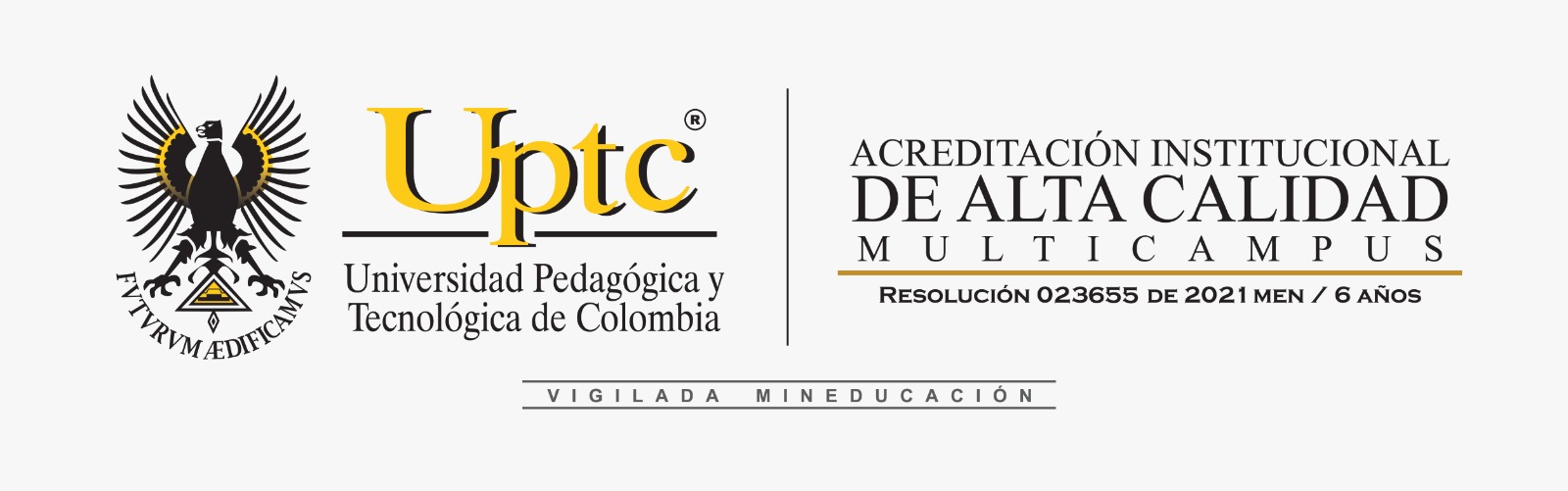 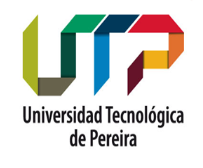 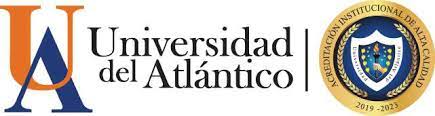 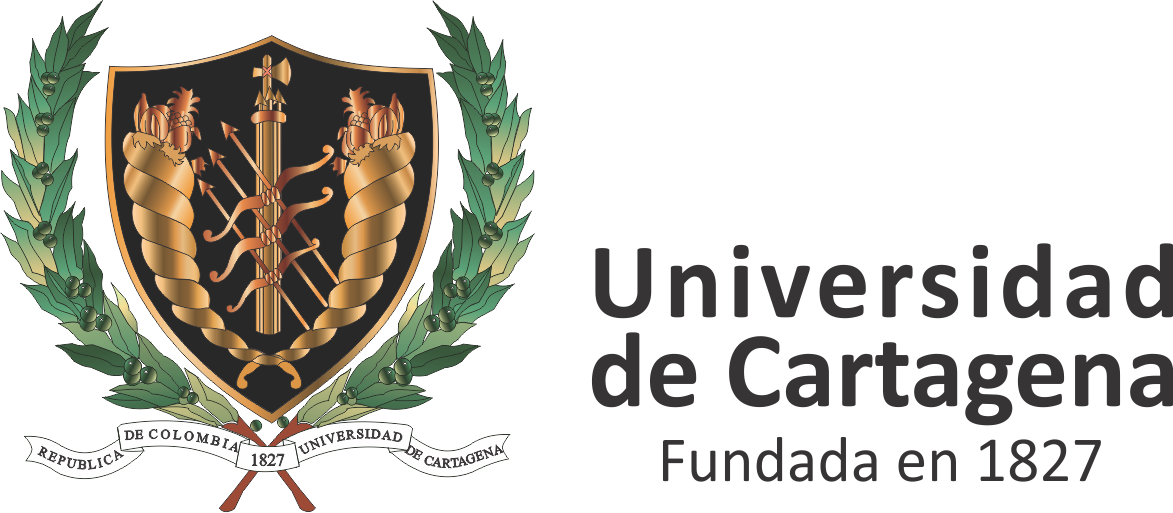 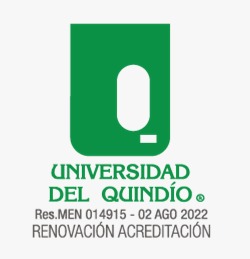 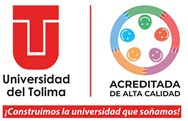 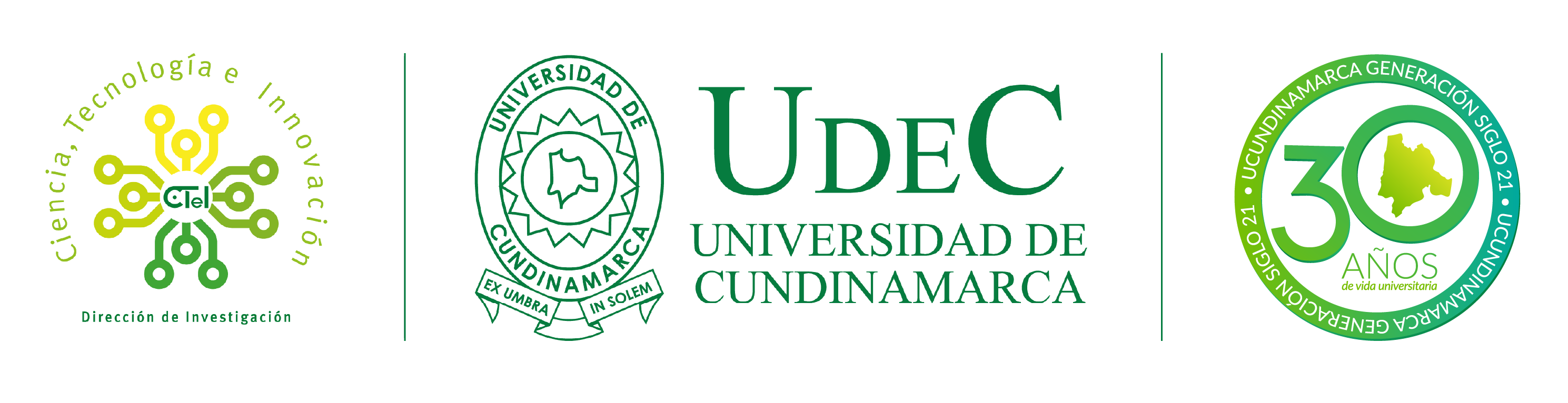 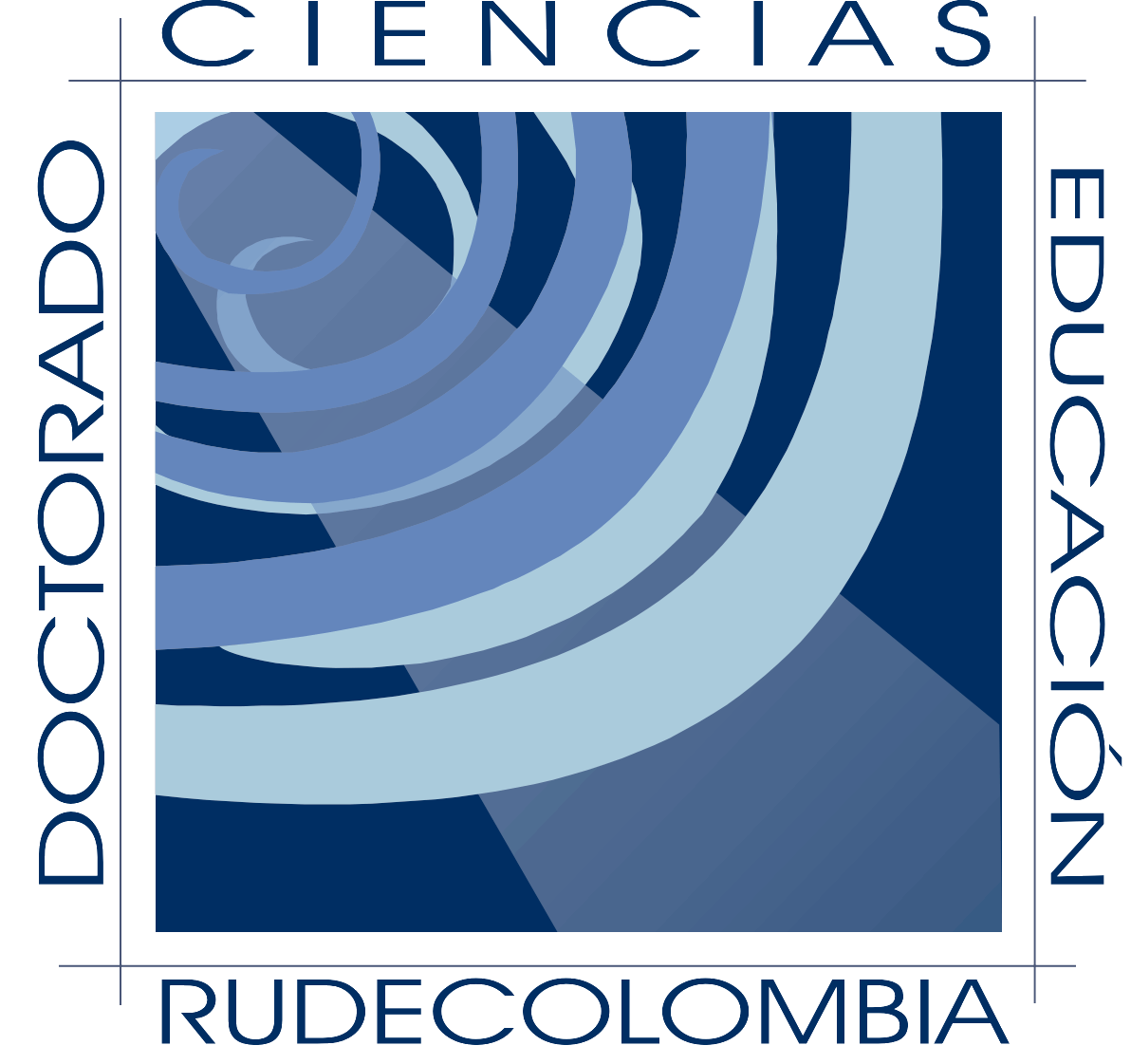 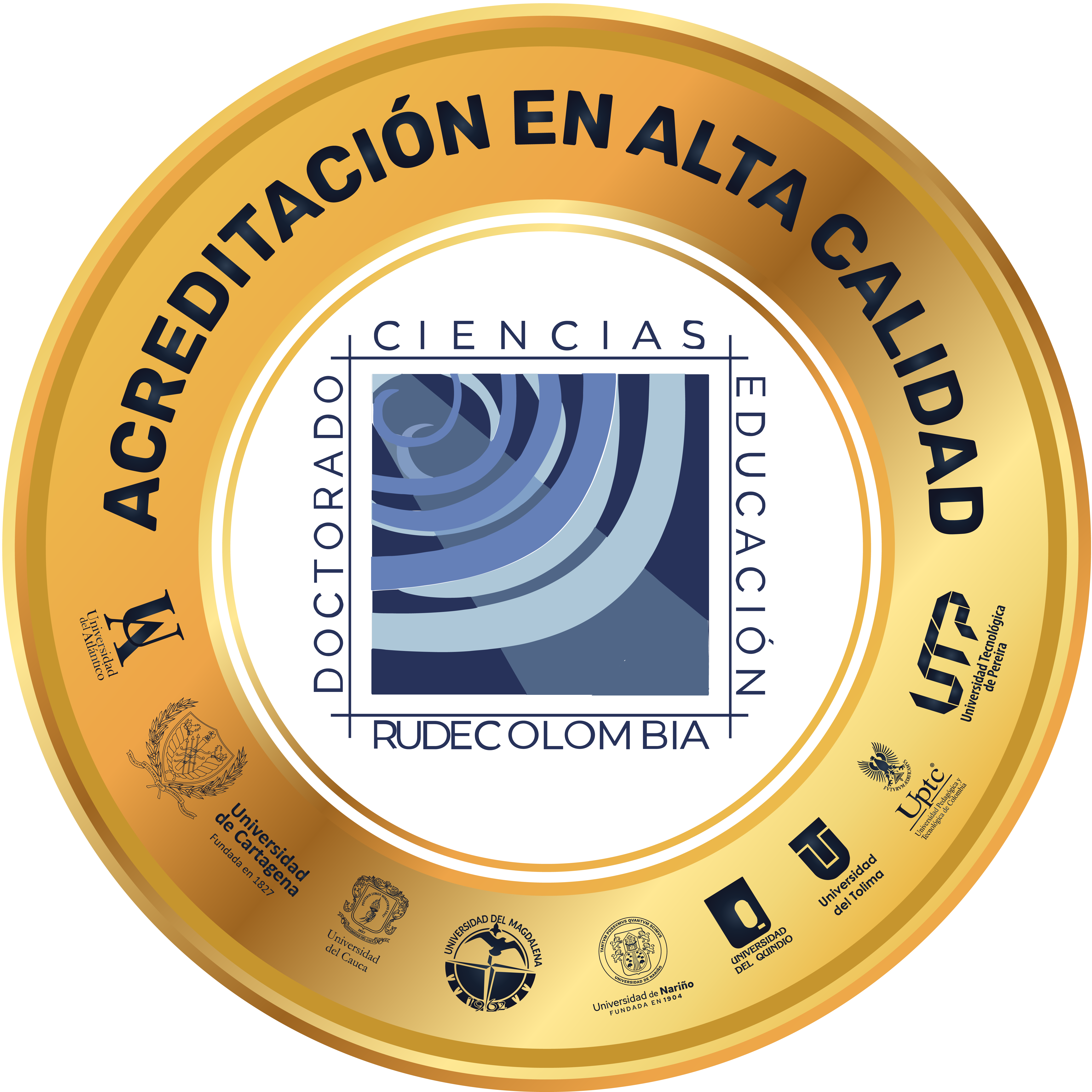 20000 en el mes y en el año $ 240.000 Karen Gómez-Lina Serna.(2022)
10 meses por lo tanto $ 200000 John Jairo- John Freddy.
Yina y Grecia tuvieron en cuenta la semana santa, un mes de vacaciones de verano, receso estudiantes en octubre y un mes de vacaciones entre dic y enero. $ 180.000
La autora del enunciado Stefany (2008), contó los días que fuimos a clases, con calendario en mano, contó los días por venir  $ 165.000.
Procedimientos los mismos pero consideran otros aspectos y la resp. no es única para todos
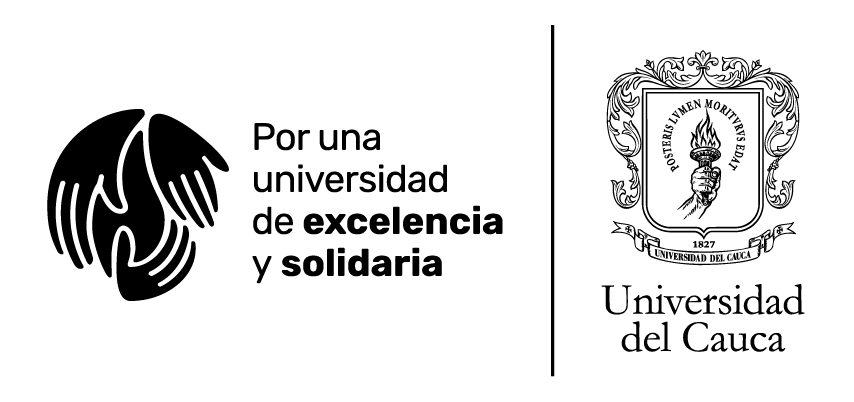 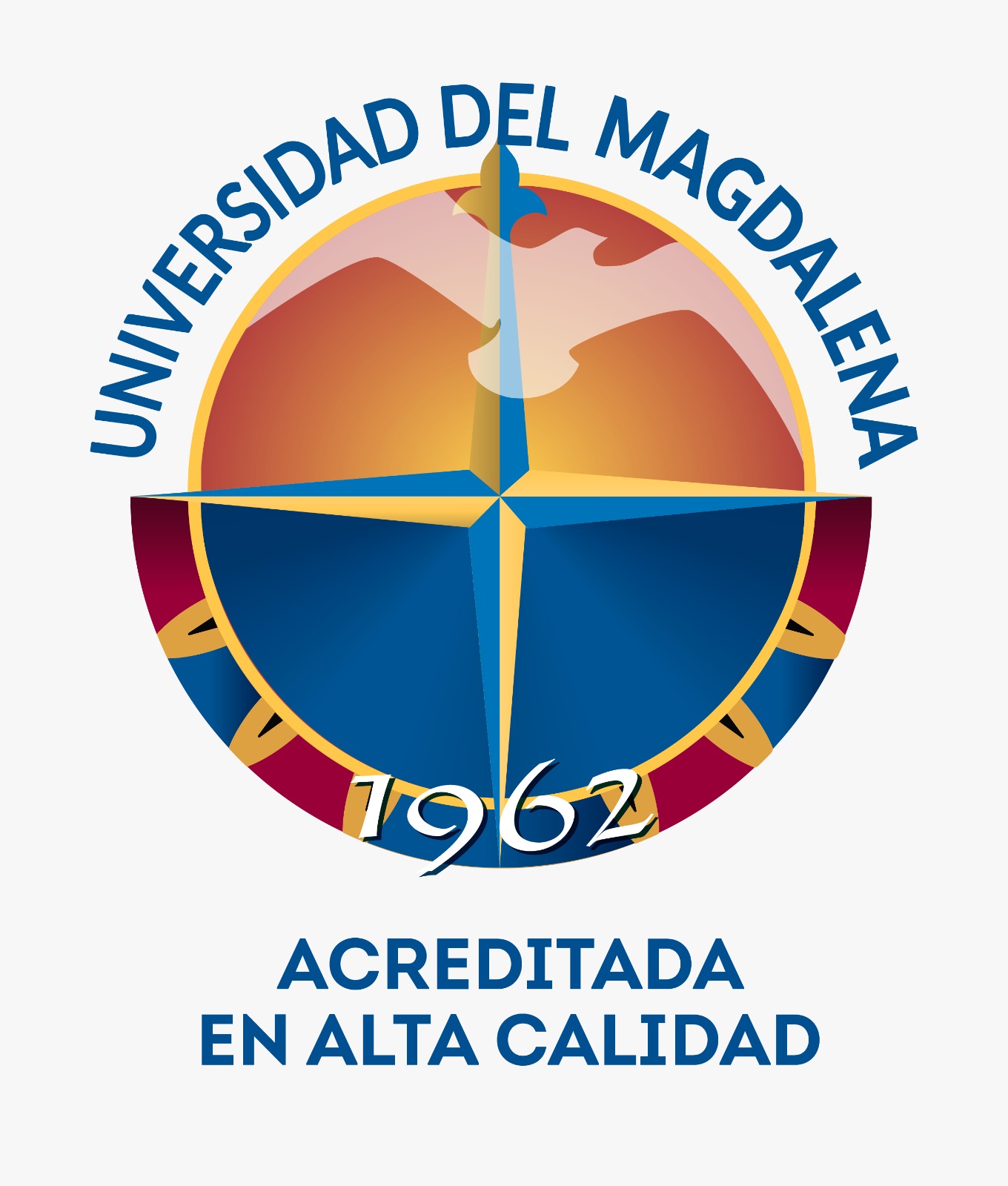 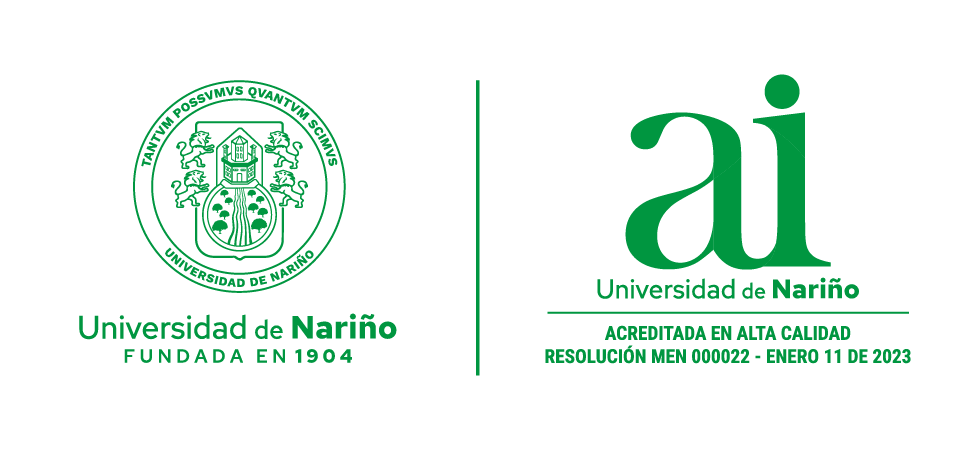 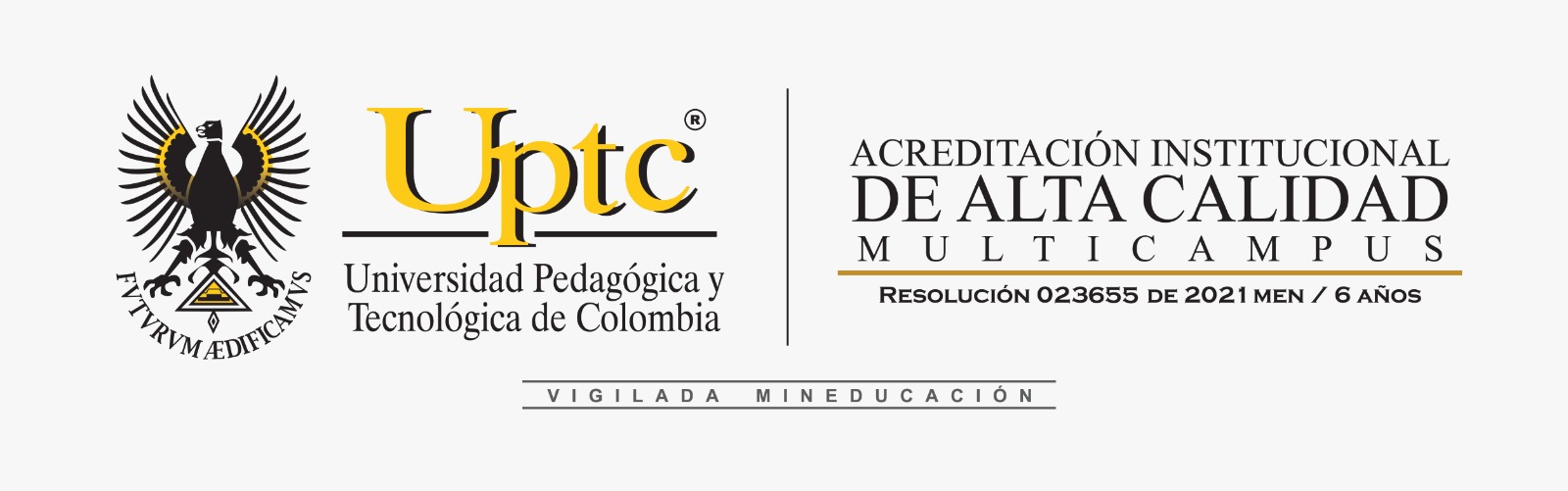 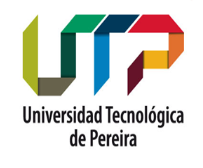 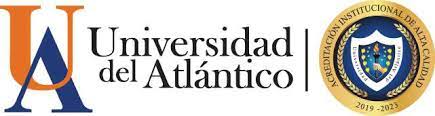 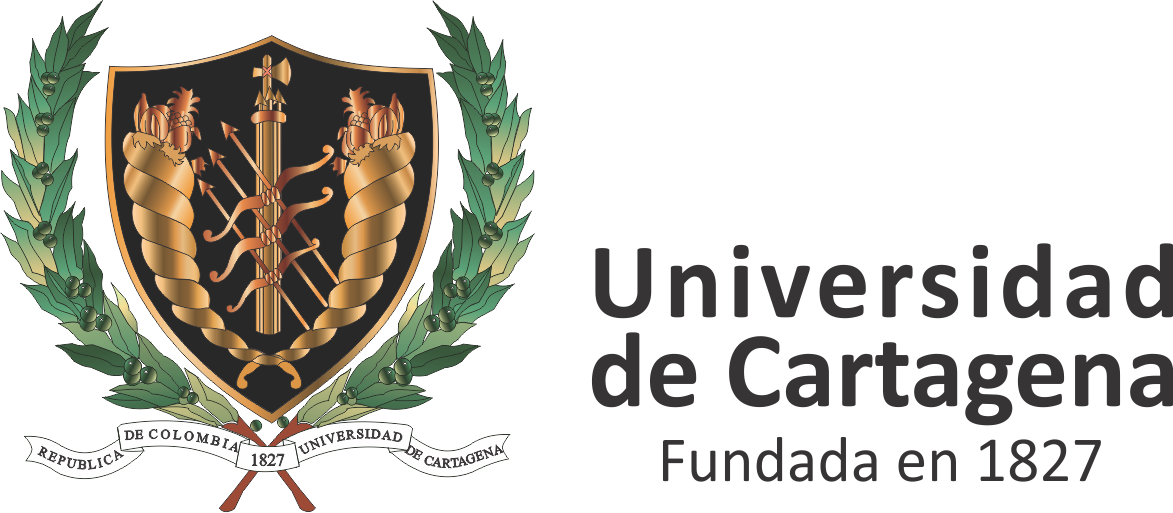 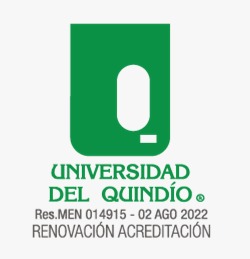 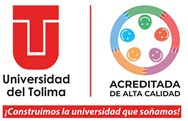 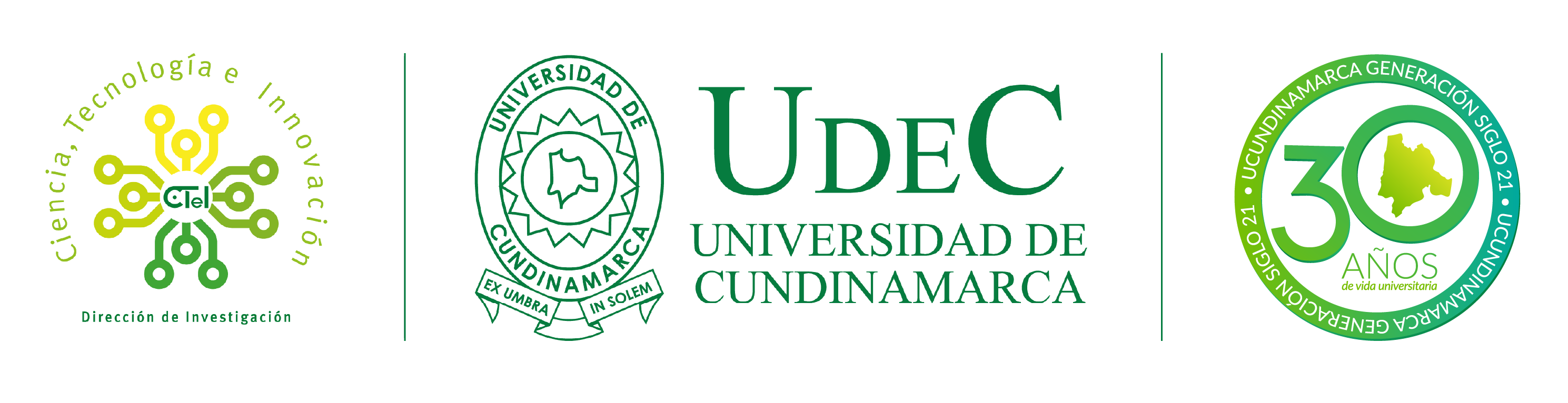 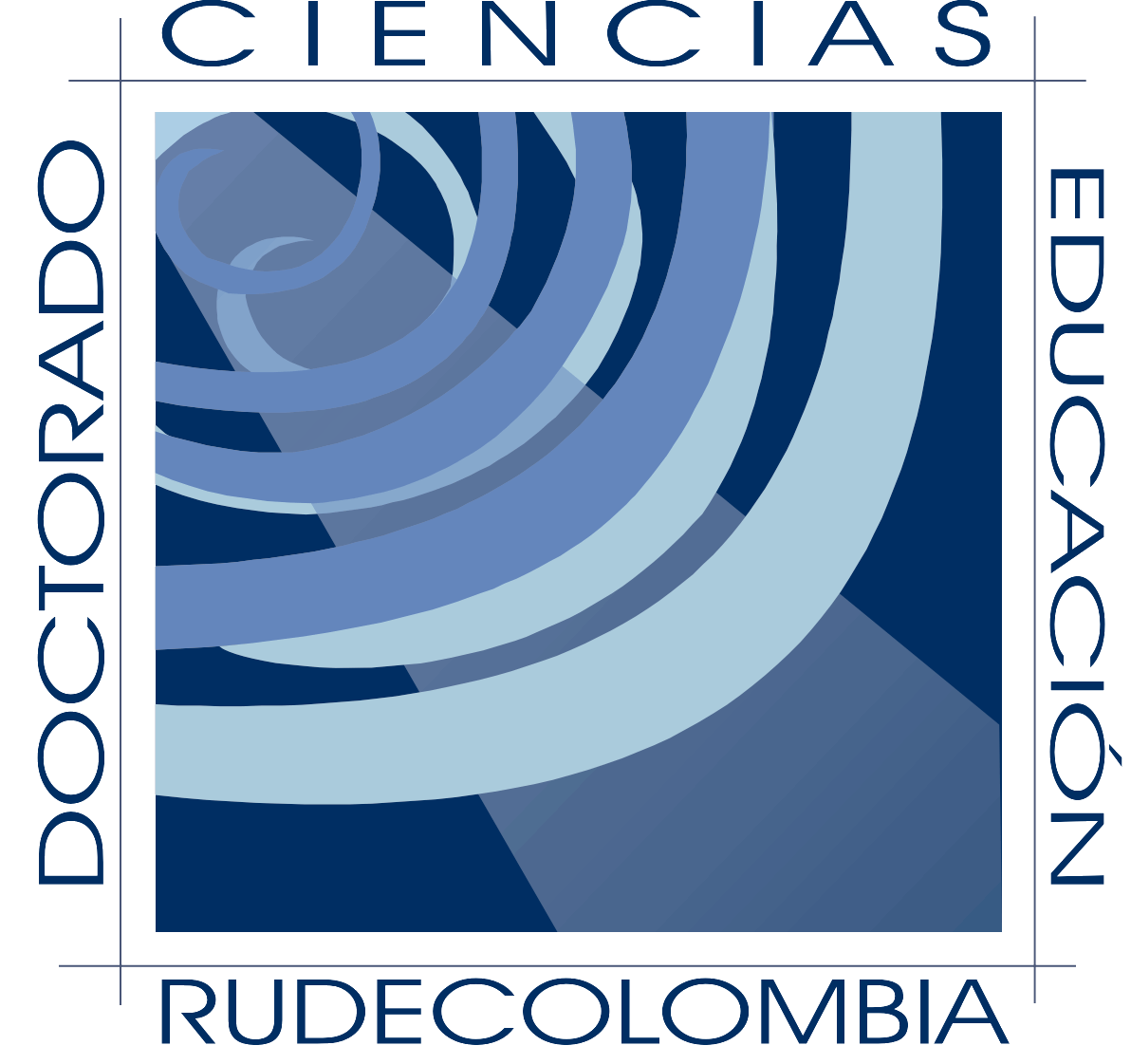 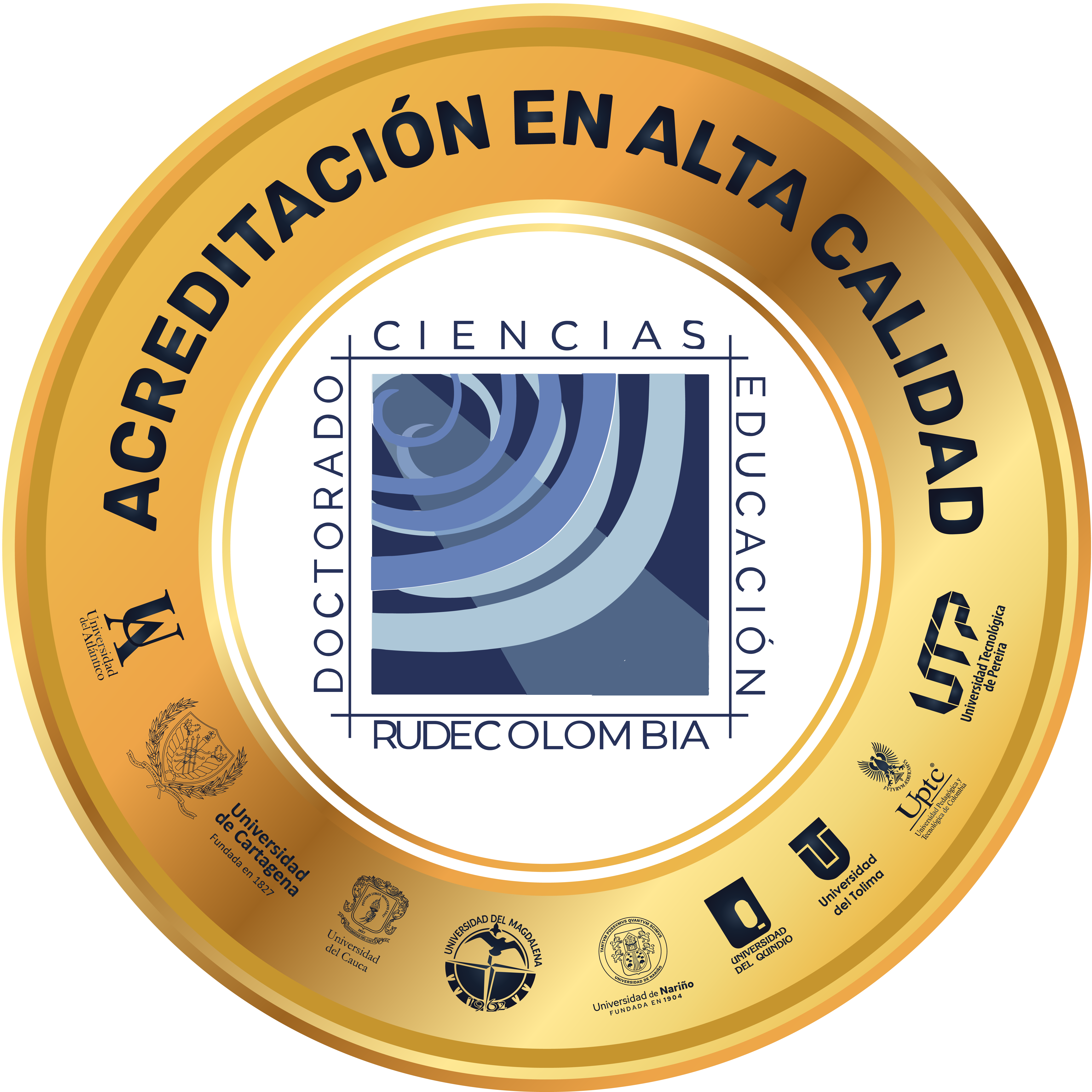 En una fiesta hay un payaso y siete niños. Cada uno saluda a los demás, sin repetir saludos. ¿cuántos saludos hubo?
Para mí son 16 los saludos…
Creo que es 56?, porque 7 *8. No, no, no
Son 64.
Todos están pensando en un número. Ninguno piensa en pararse y contarse (2004. Representacion enactiva. 
Empiezan a acompañarse de una solución icónica
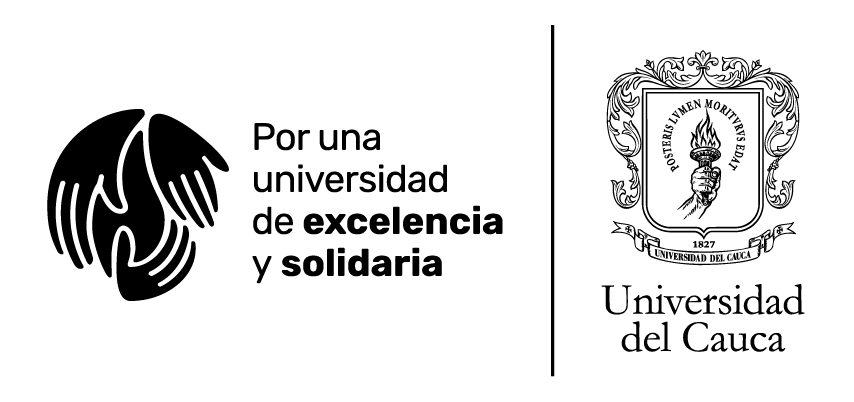 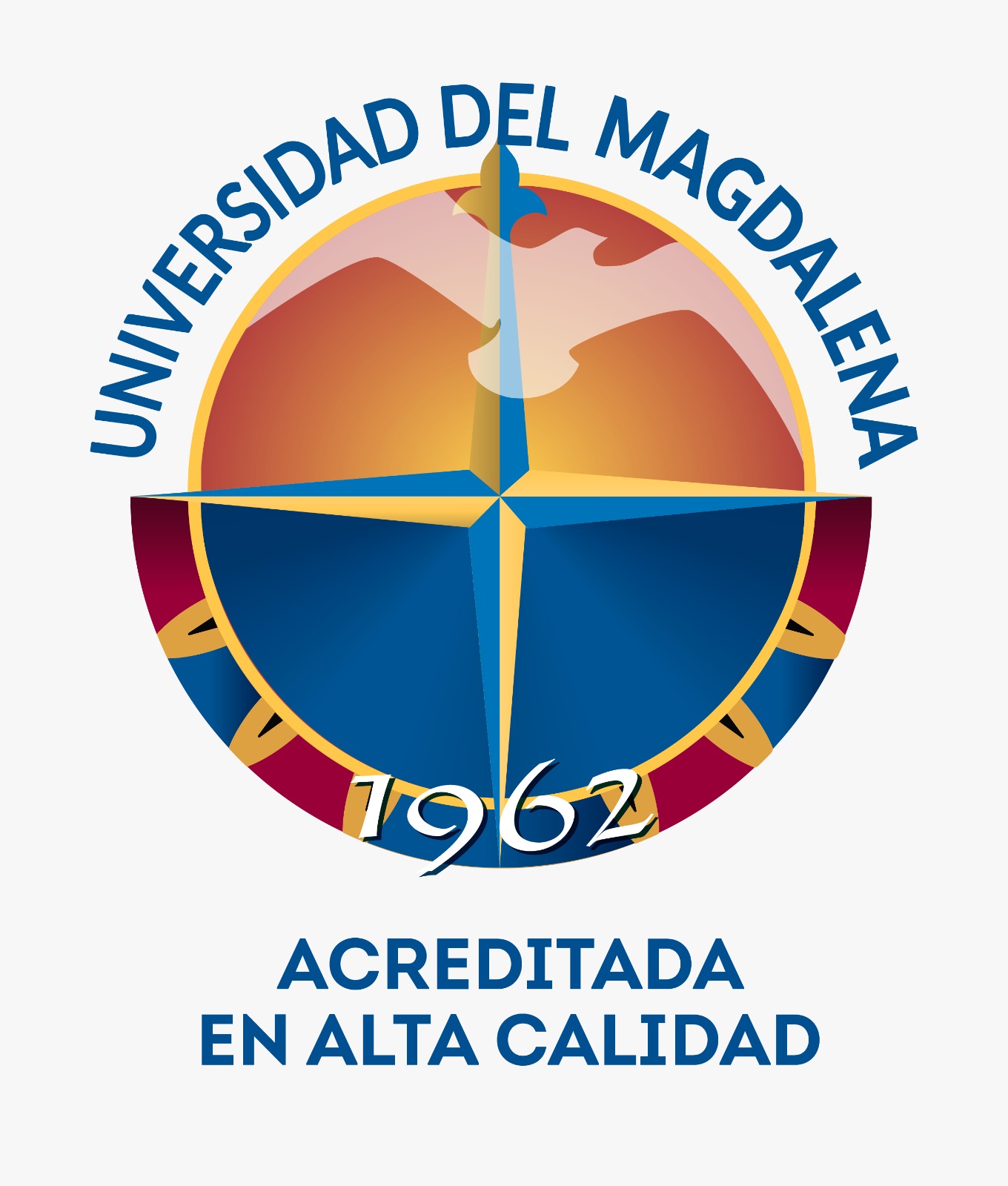 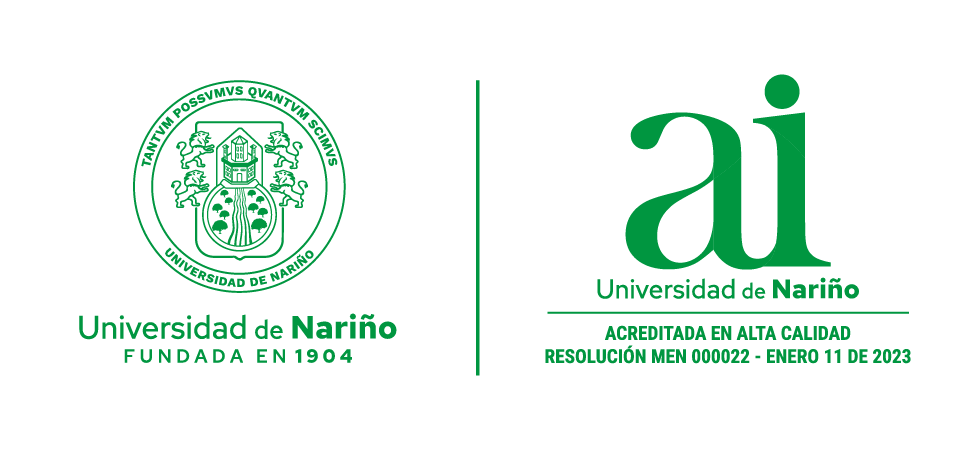 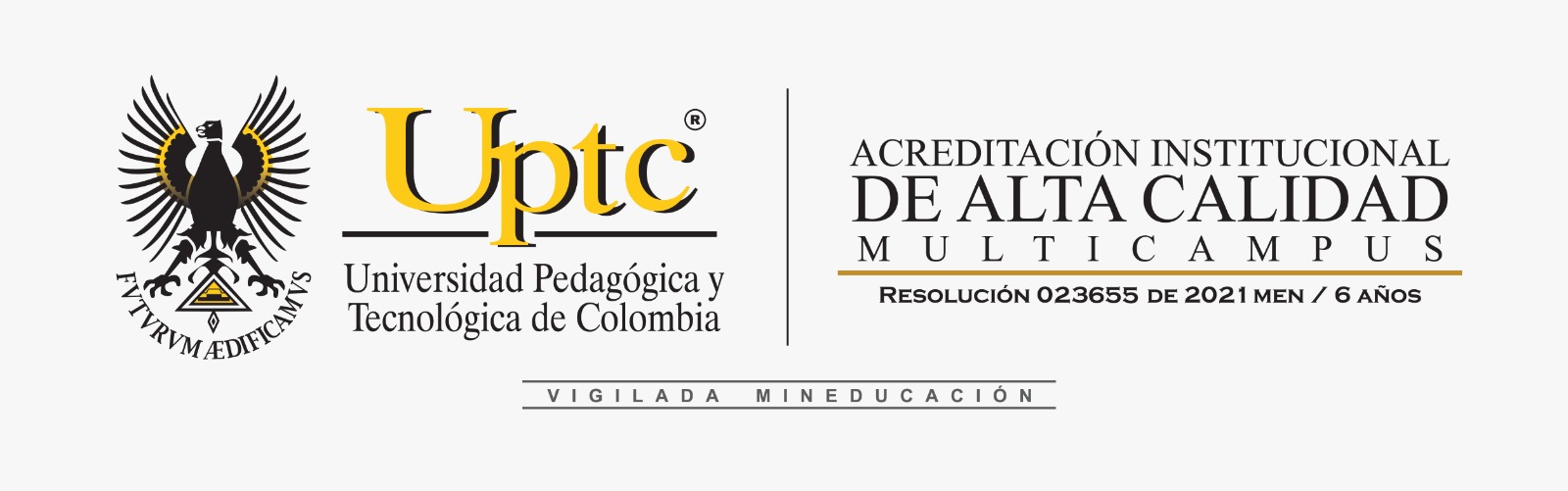 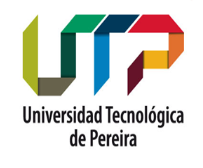 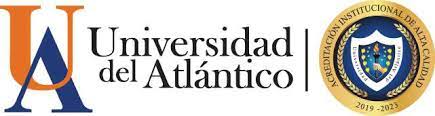 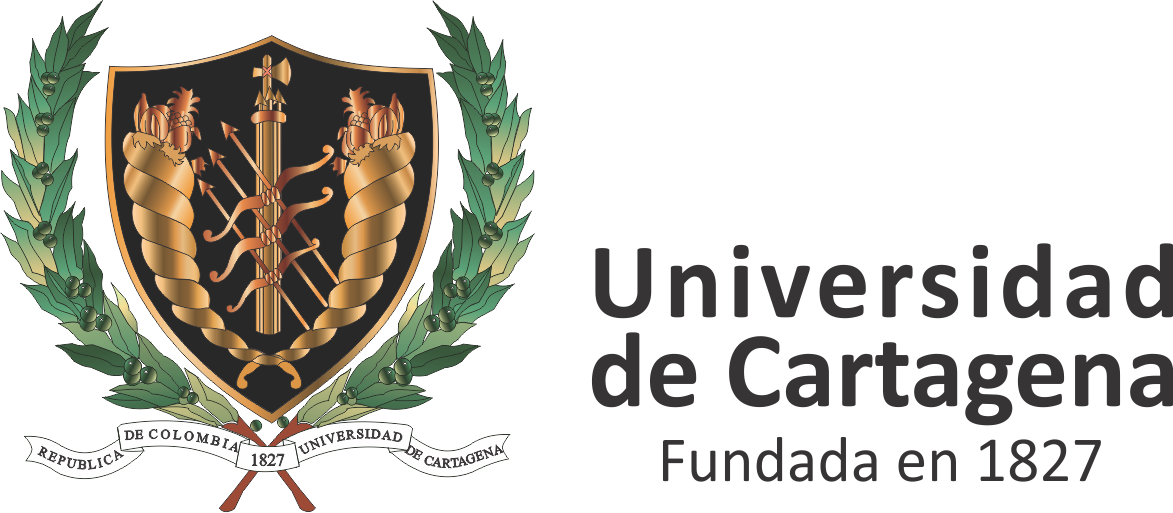 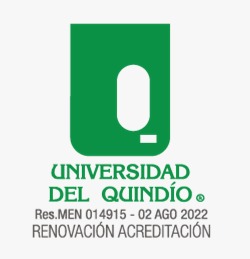 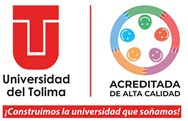 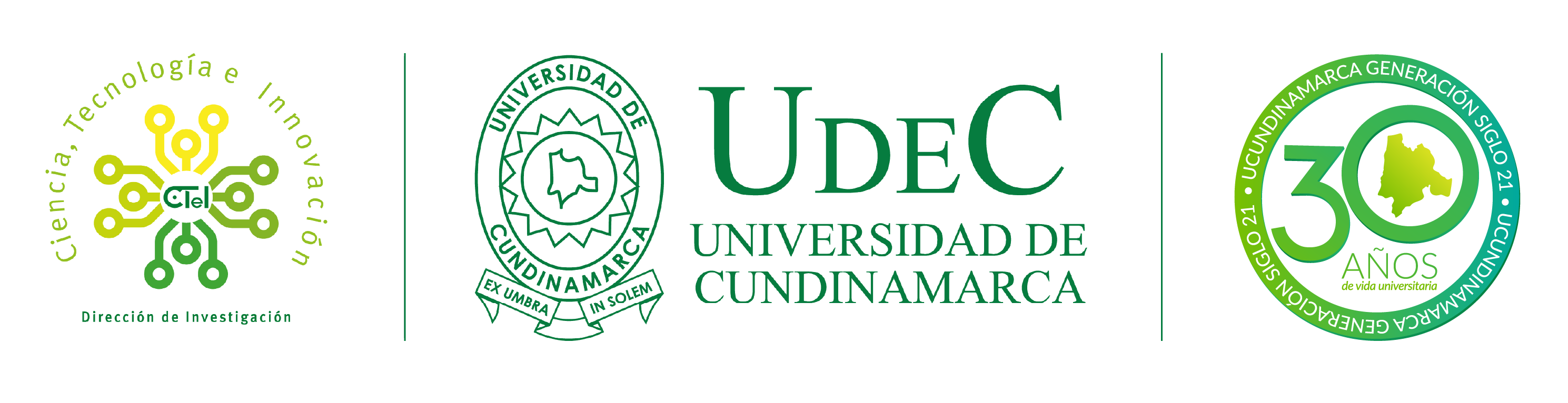 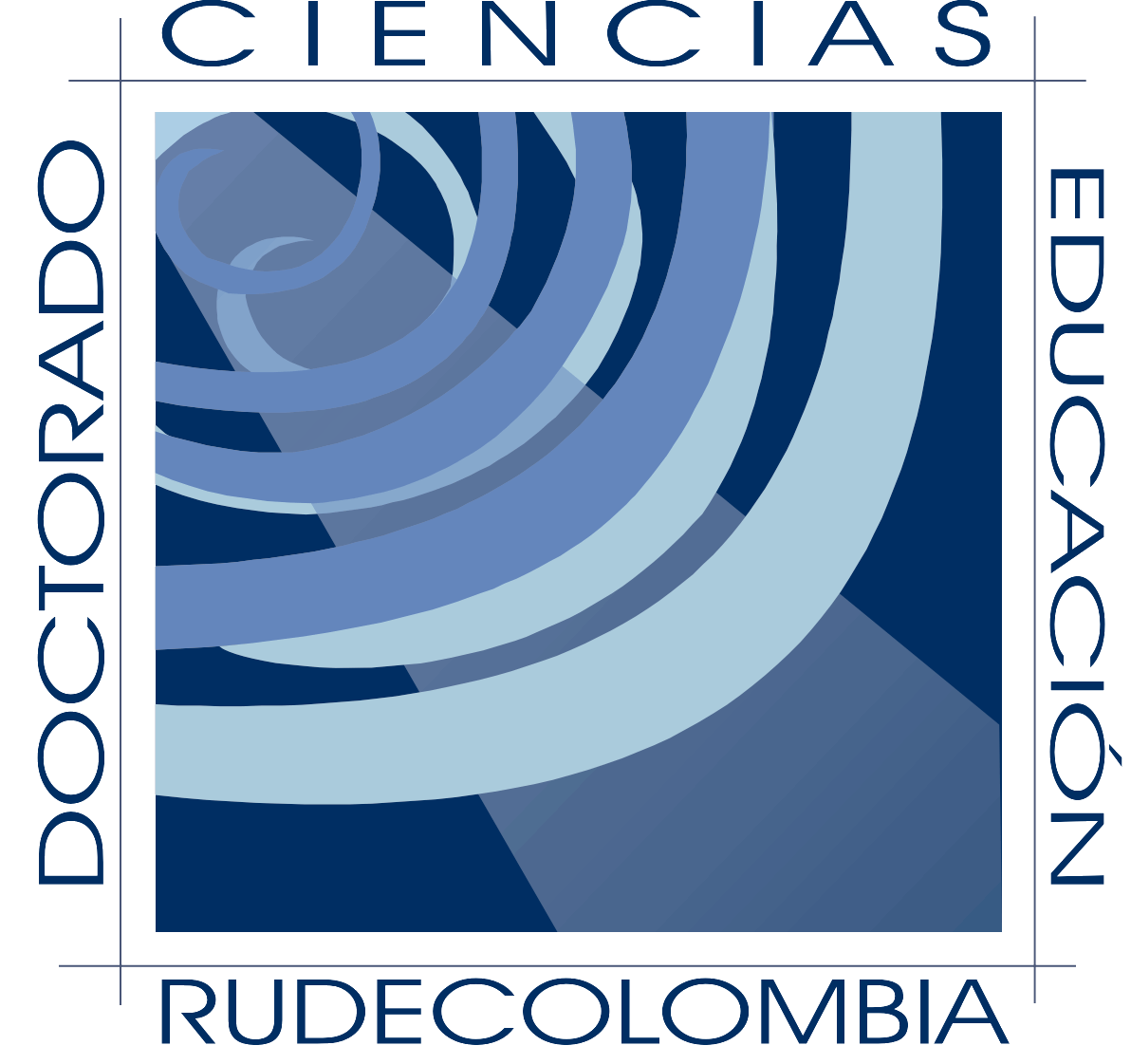 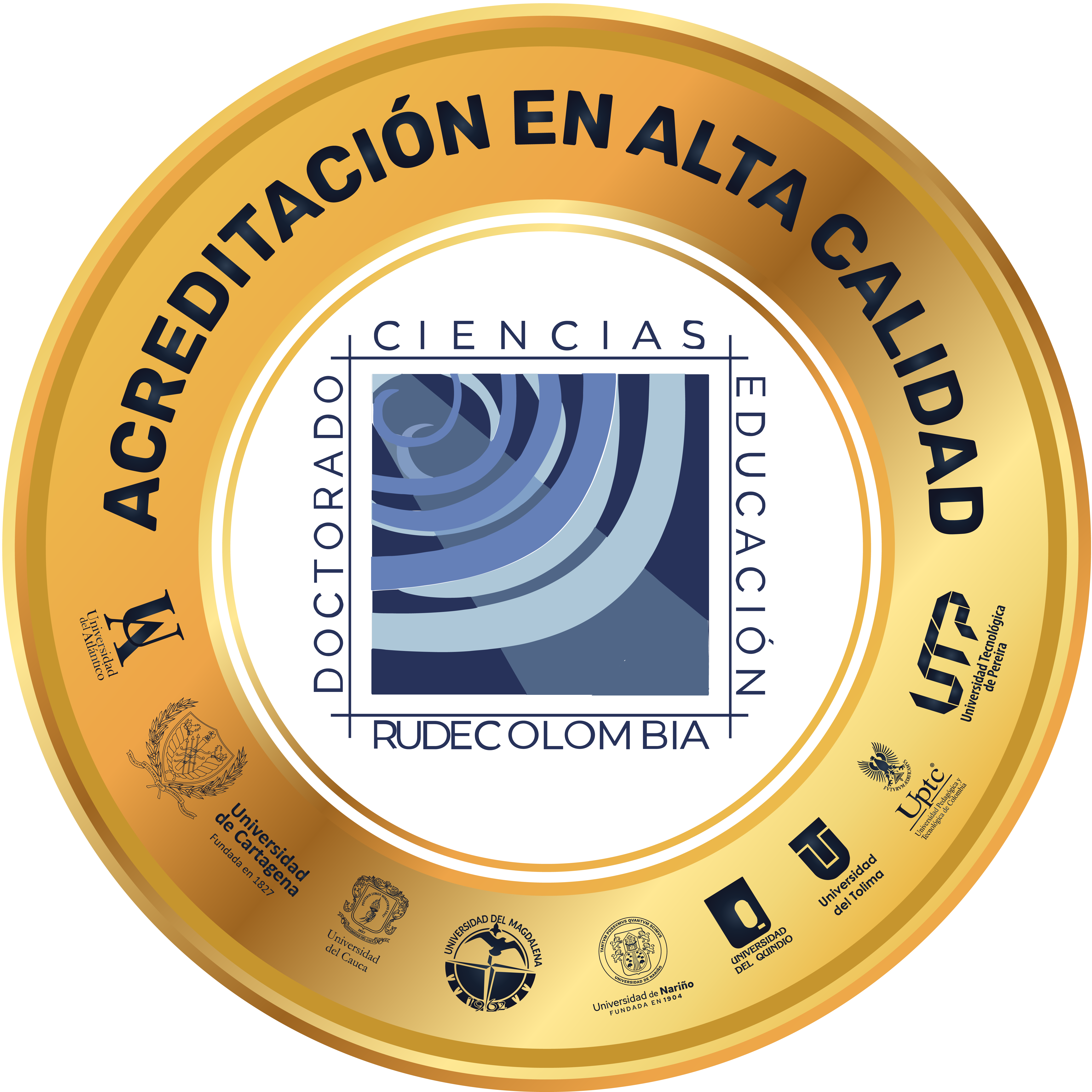 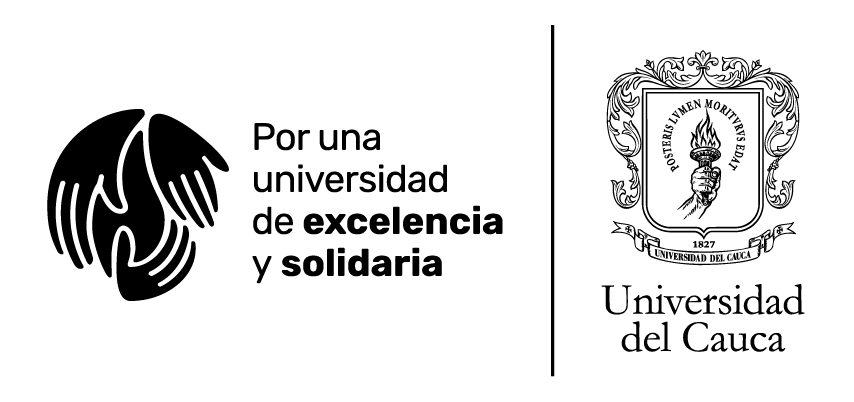 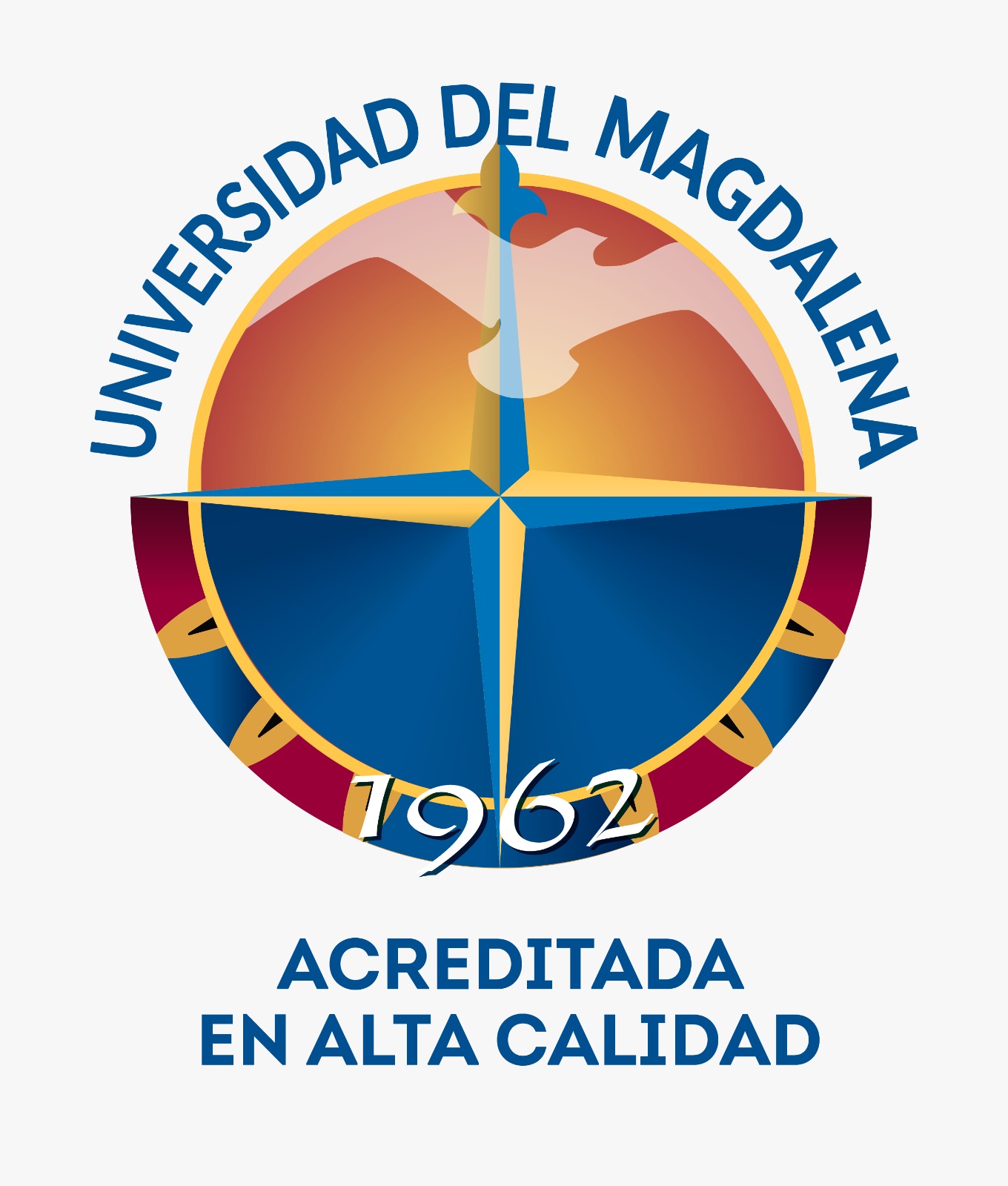 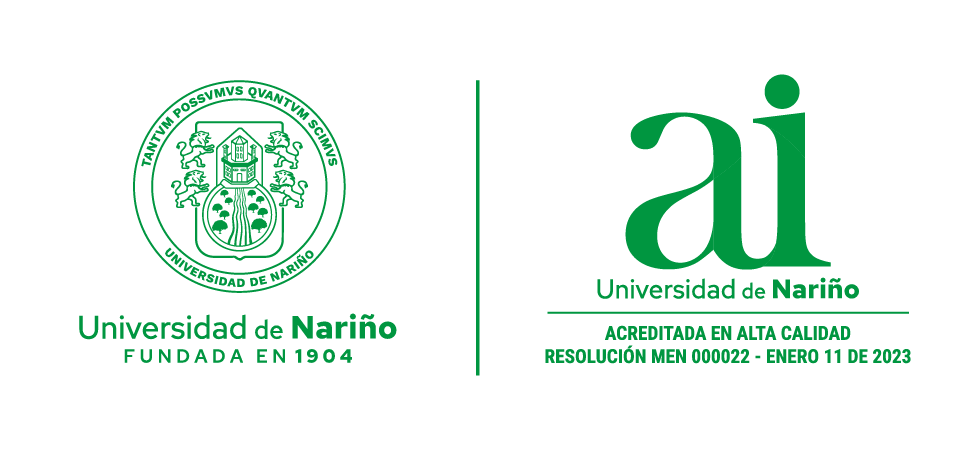 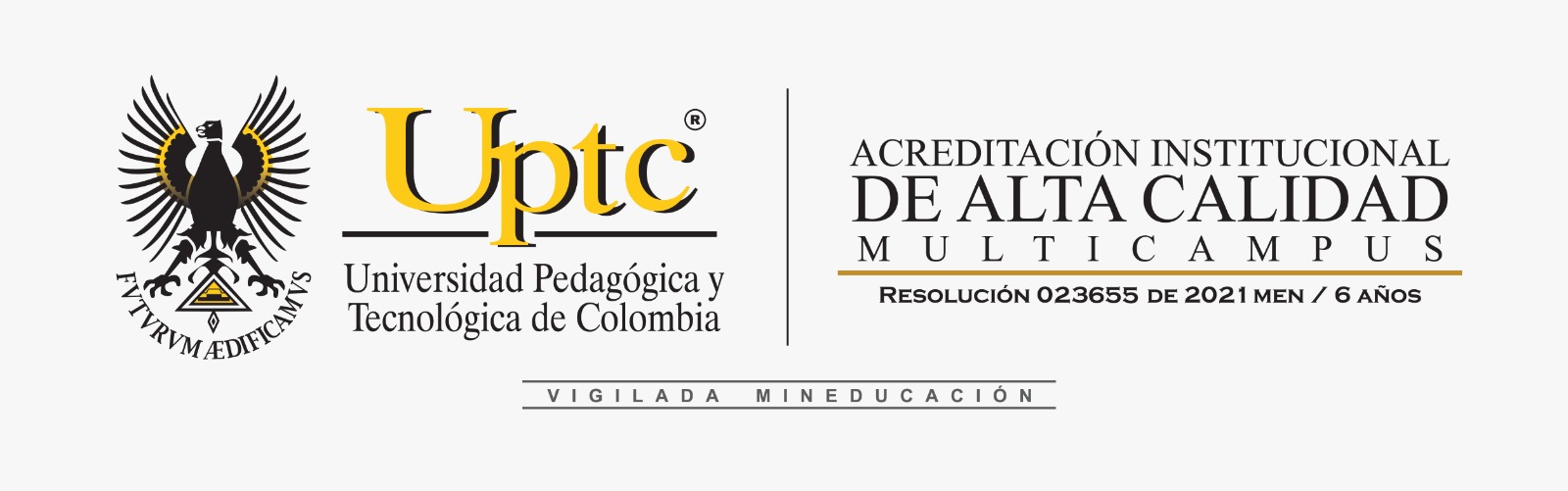 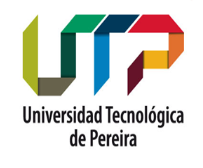 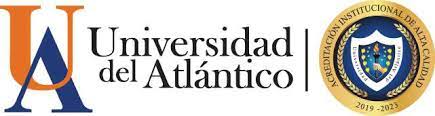 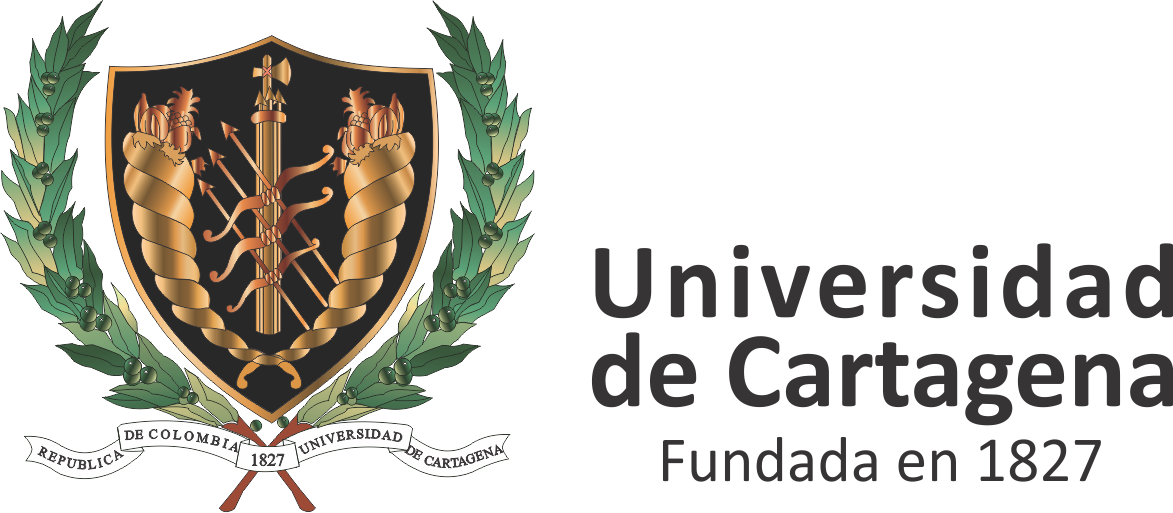 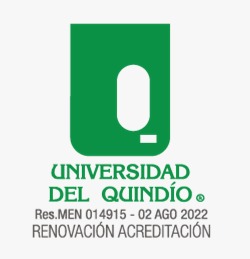 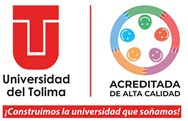 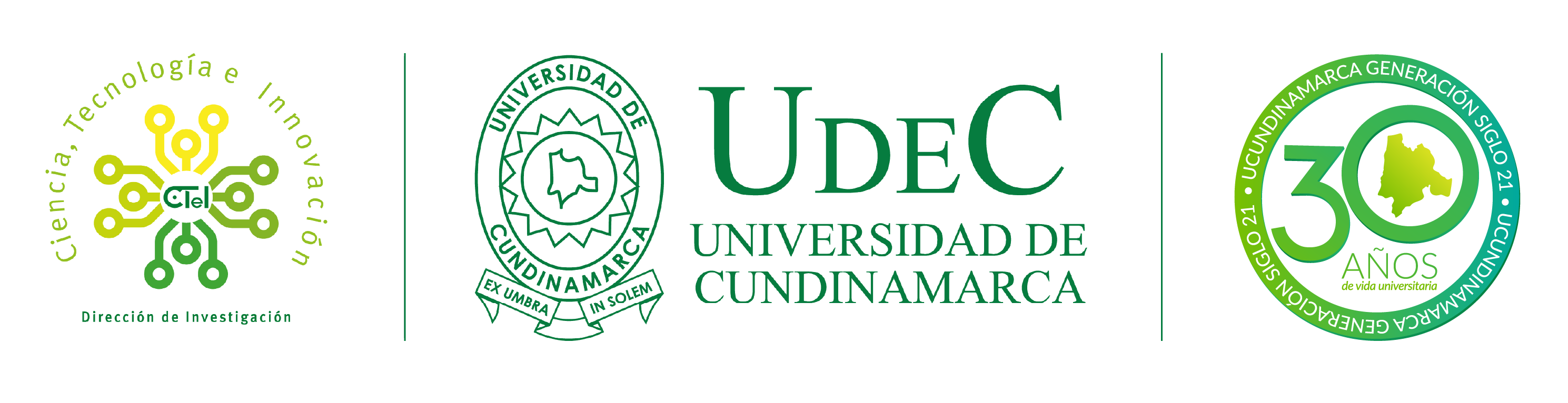 LOS NIÑOS POR TANTEO  (INDUCTIVAMENTE)DESCUBREN QUE EL NÚMERO DE SALUDOS ES: 28. ENTRA EN JUEGO LA EXPLICACIÓN DOCENTE
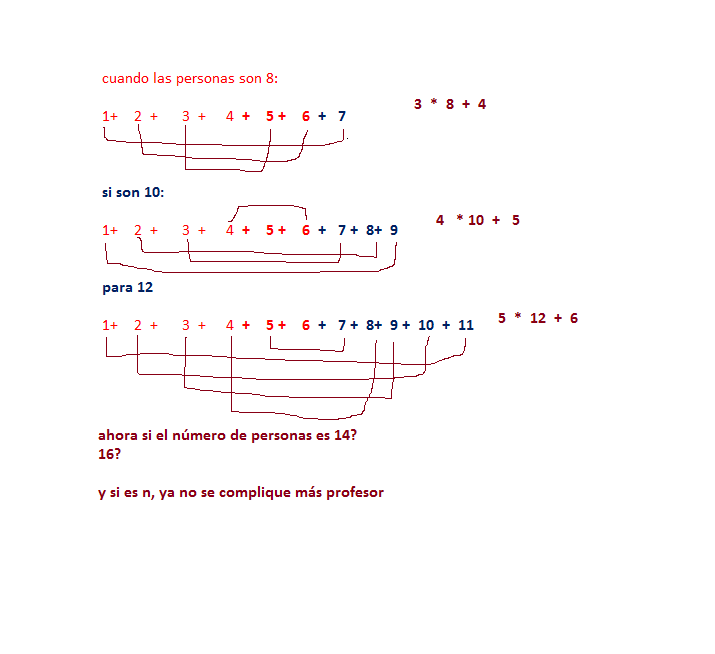 [Speaker Notes: Ahora, entra en escena la explicación del docente con el algoritmo matemático]
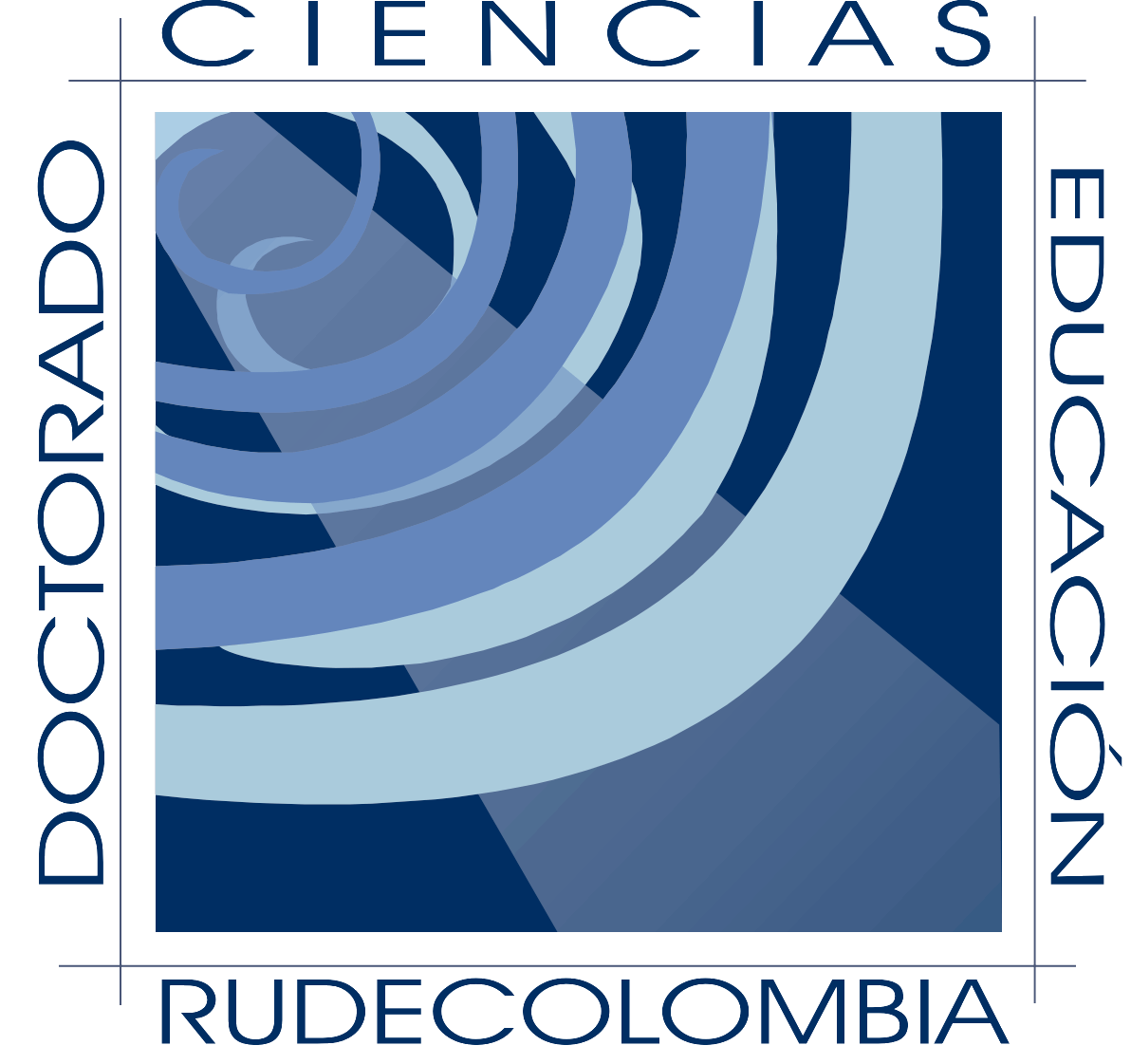 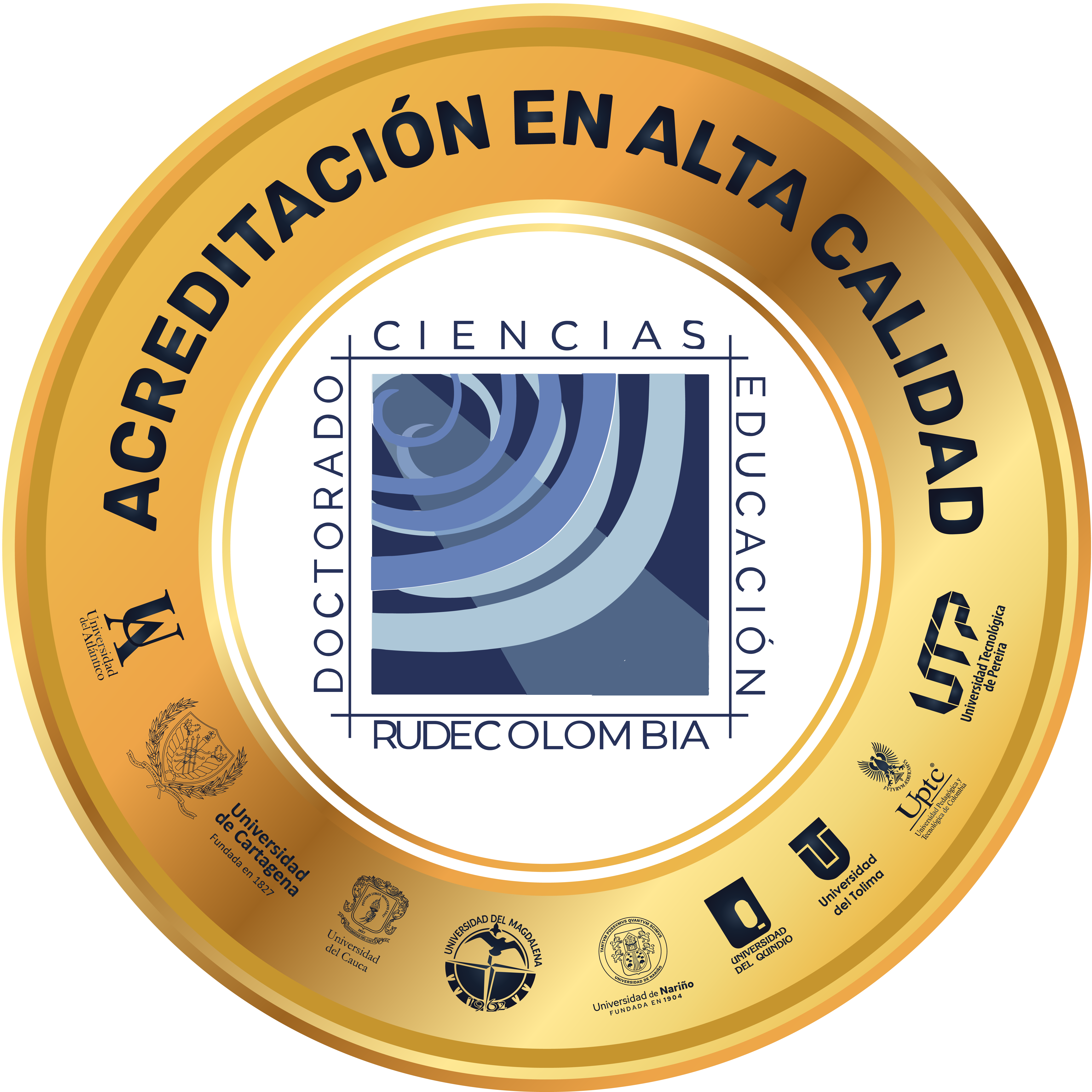 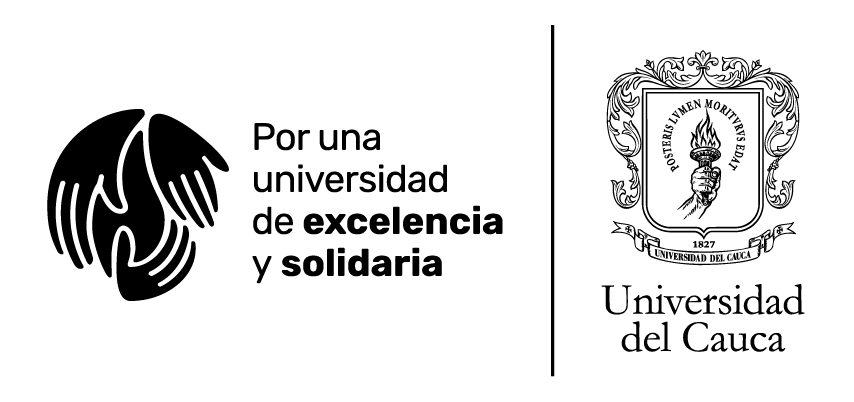 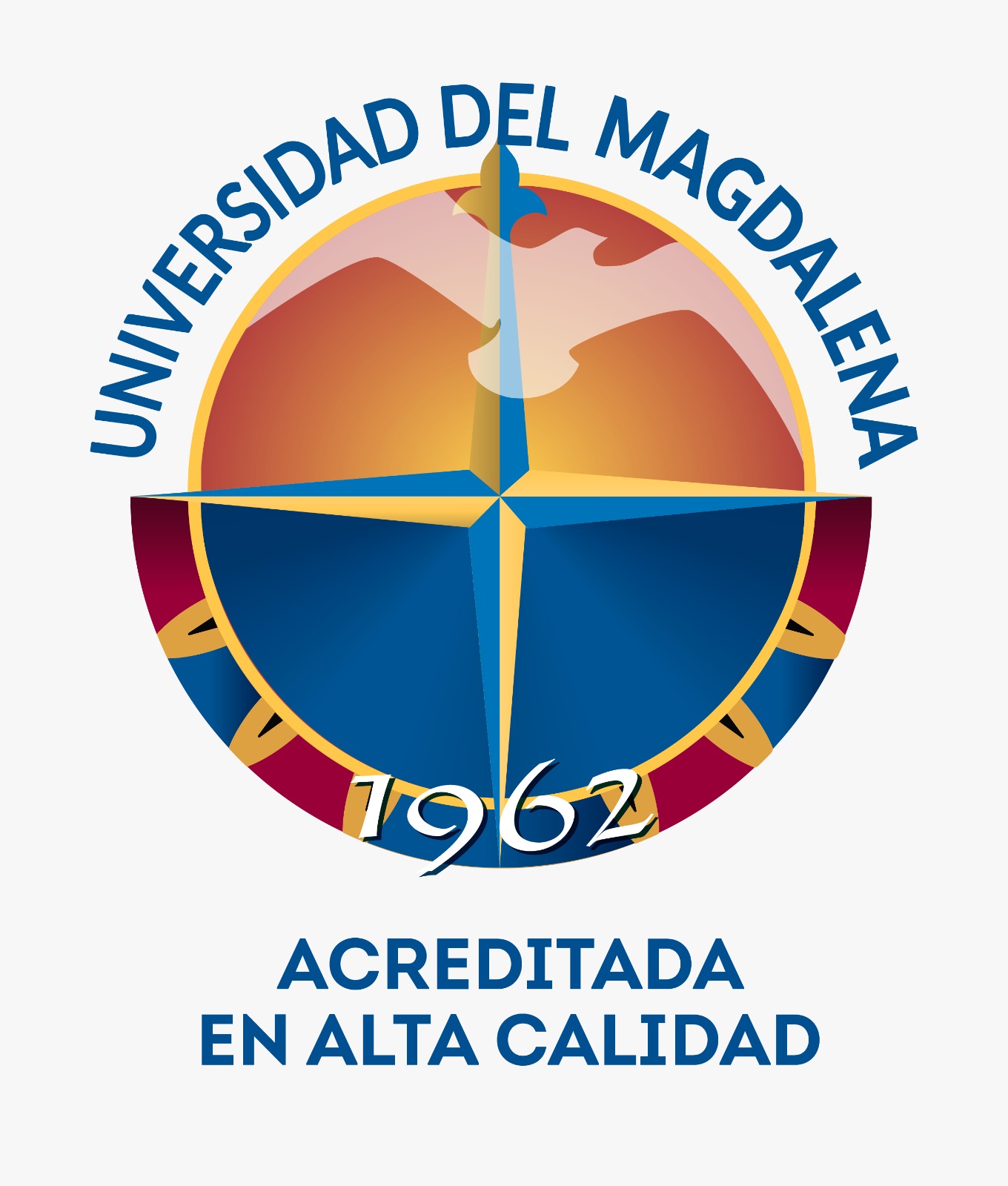 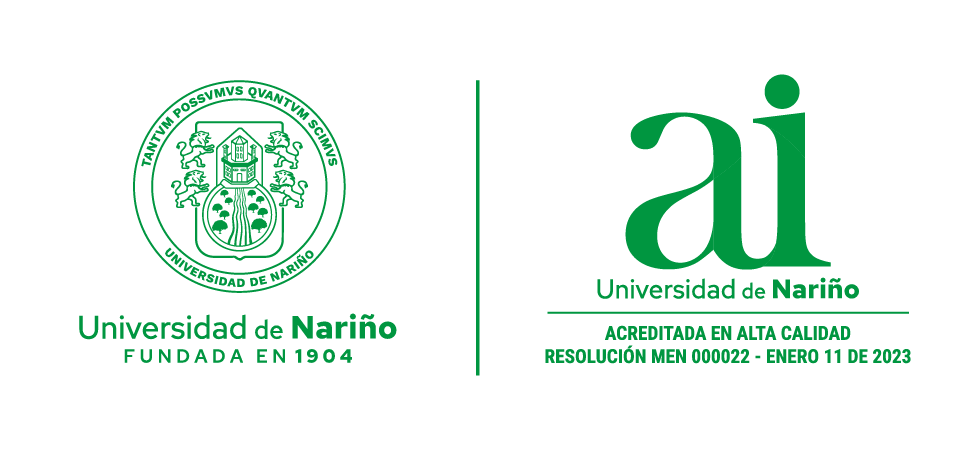 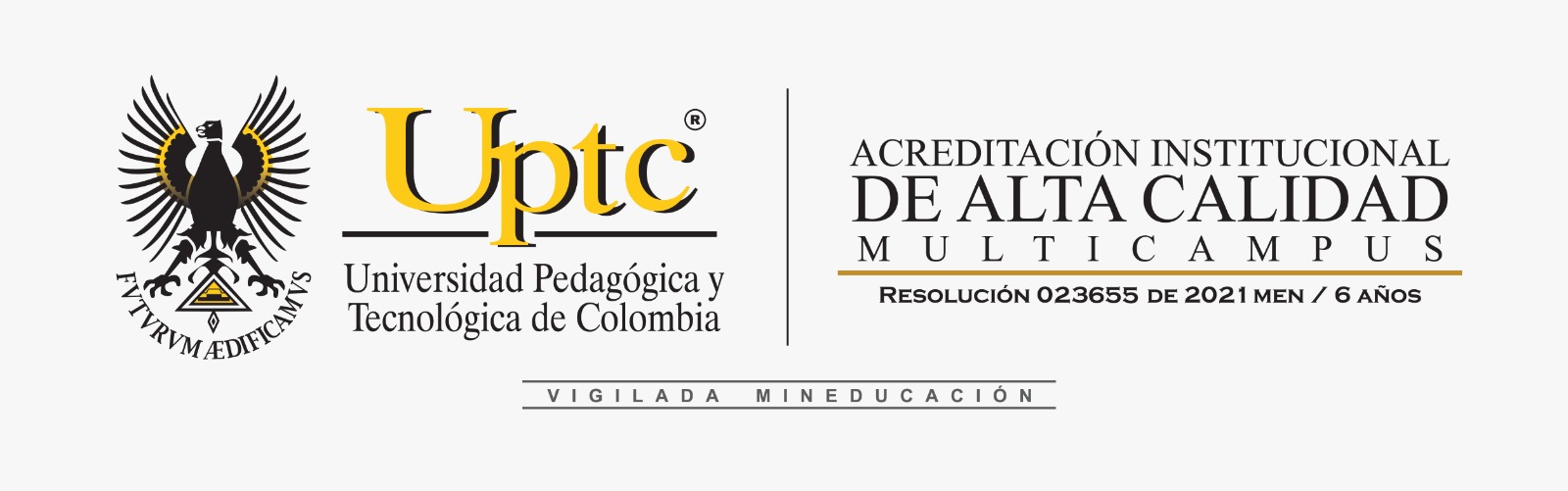 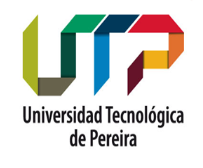 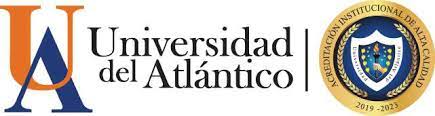 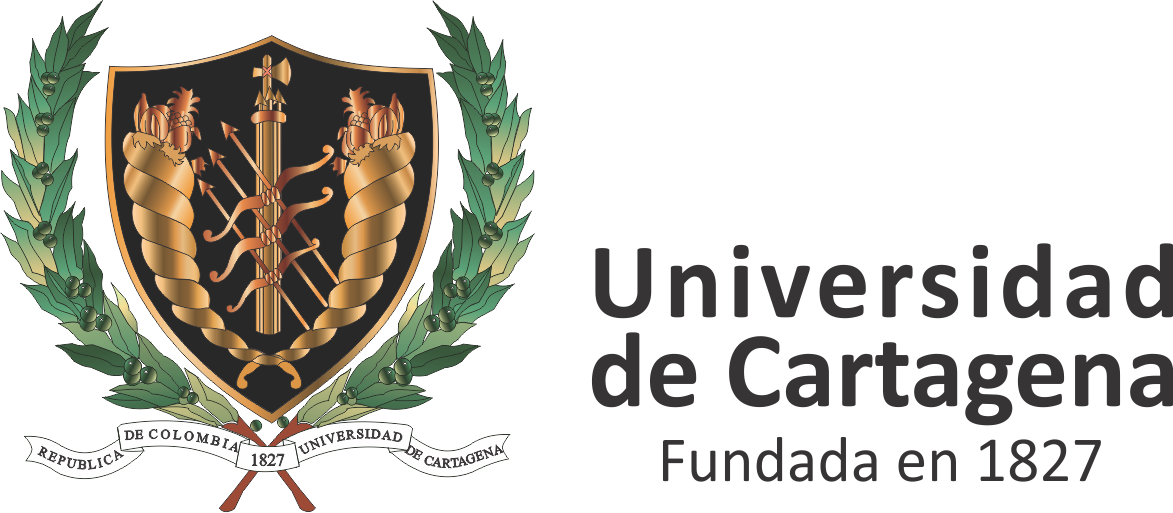 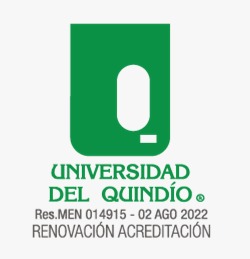 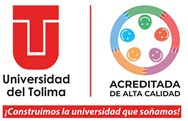 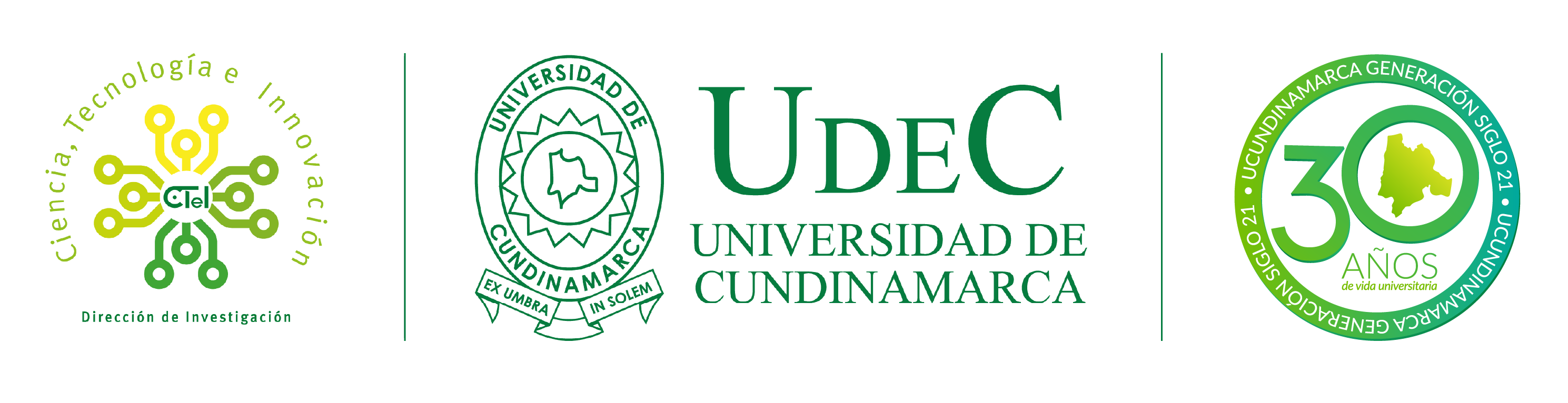 Hacia una ética comunitaria. 
Responsabilidad, compromiso y cuidado del otro.
Trabajo individual y trabajo cooperativo 
Compartir con otros habilidades
Conocimientos y formas de ver el mundo
Desarrollo del ser, del hacer y convivir, desde la actividad matemática escolar
El derecho de los niños y jovenes, no es sólo ir a la escuela. Es propiciar las condiciones para desarrollar su personalidad, desde su interiodad en diàlogo con otros, su cultura y otras culturas…Muchas gracias.